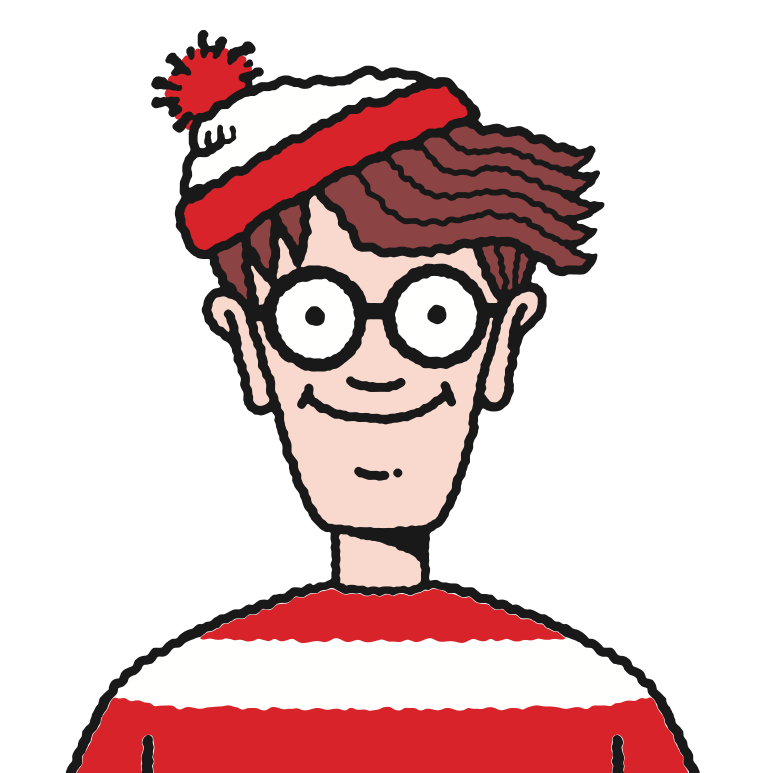 zk-credsFlexible Anonymous Credentials from zkSNARKs and Existing Identity Infrastructure
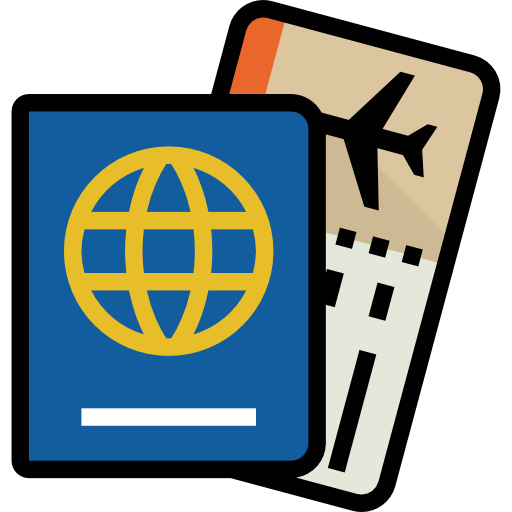 Michael Rosenberg

University of Maryland
micro@umd.edu
Jacob White

Purdue University
white570@purdue.edu
Christina Garman

Purdue University
clg@purdue.edu
Ian Miers

University of Maryland
imiers@umd.edu
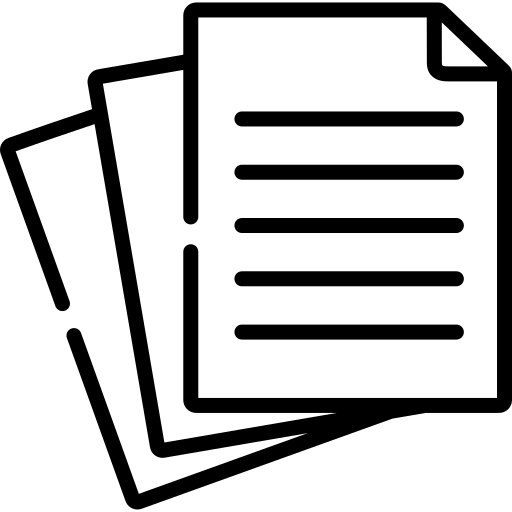 https://ia.cr/2022/878
https://github.com/rozbb/zkcreds-rs
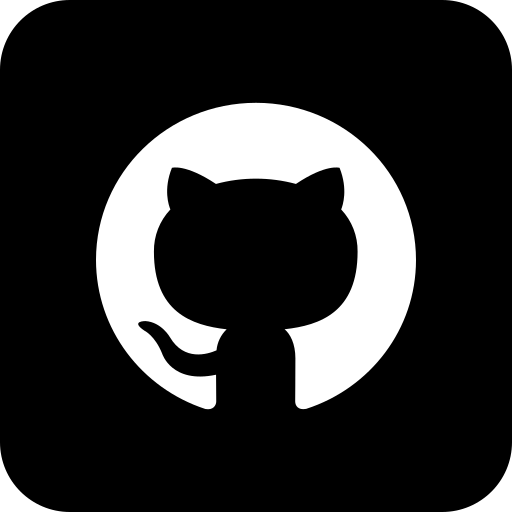 1
Anonymous Credentials
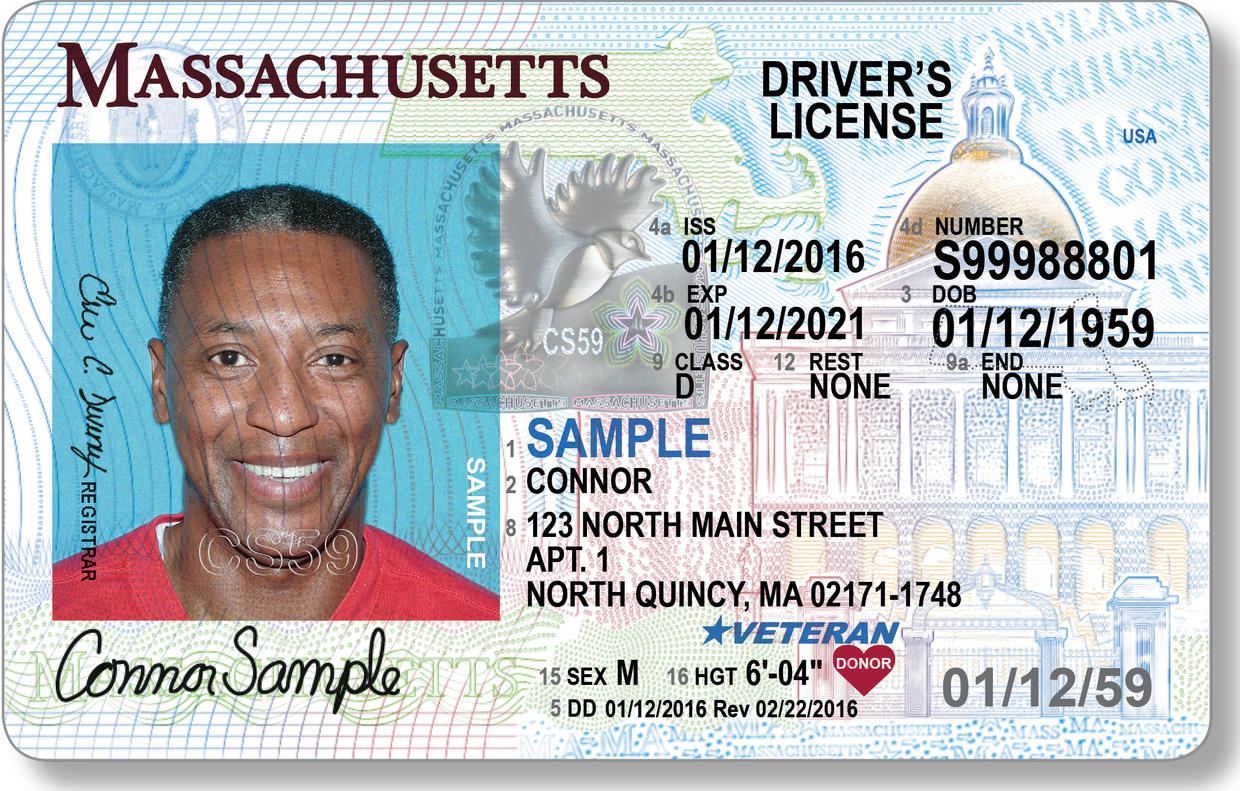 Prove something about yourself ("I'm over 18"),
without revealing anything else (name, address, etc.)
2
[Speaker Notes: What the hell is an anonymous credential

We can think of this as a redacted state license issued by e.g. the DMV]
Anonymous Credentials
Example 1
Serving age-restricted video using photo ID or a credit card

Example 2
Preventing spam / DoS using PrivacyPass-like tokens
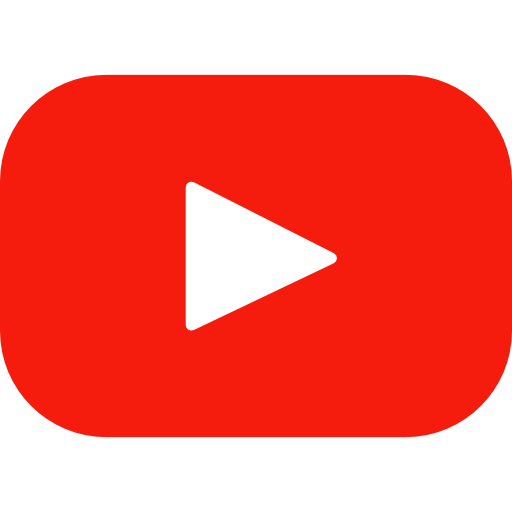 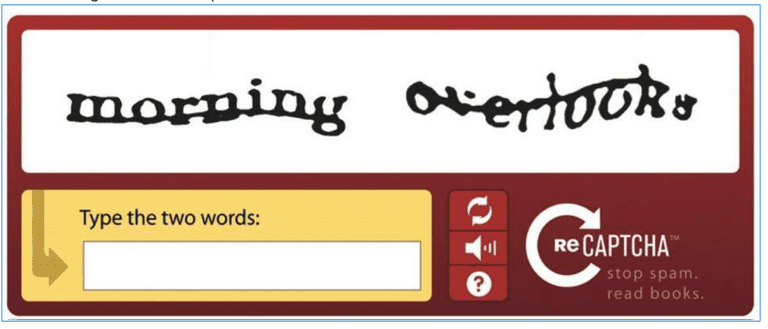 3
[Speaker Notes: We will motivate anonymous credentials with 2 example use cases

We sites need to know you're  over 18 , but you don't want them to learn every video you look at. E.g., YouTube, pornhub etc".

Transition: A question you might have is: is this a new idea?]
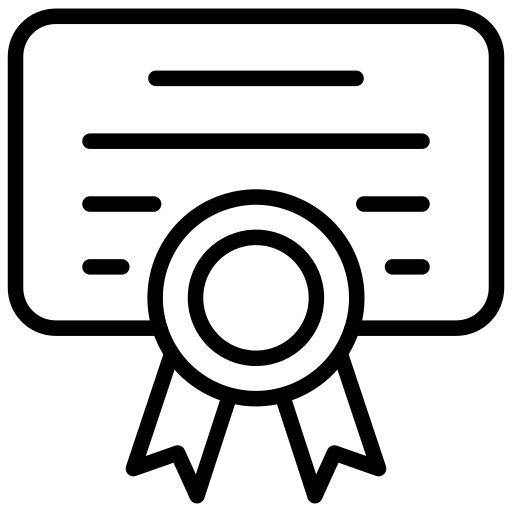 Anonymous Credentials
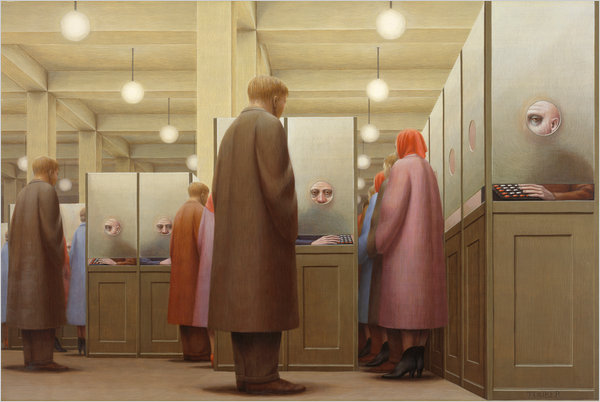 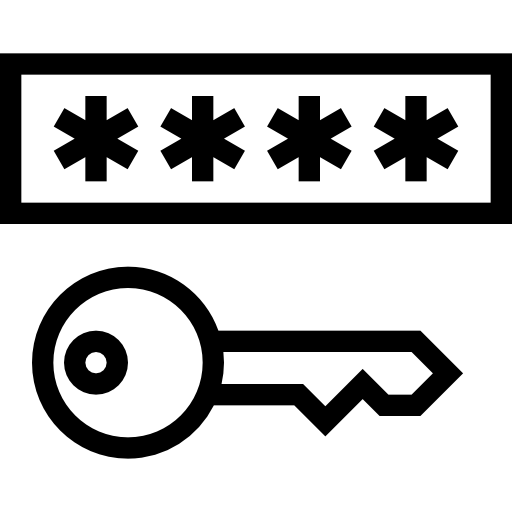 Lots of anonymous credential schemes exist [Cha85, CL01, CL03, CL04, CHK+06, BCKL08, CG08, BL13, GGM14, CDHK15, SAB+19]

But each:
Requires the gov. to issue new exotic credentials
Requires you to hire a cryptographer to design a custom protocol for each new use case
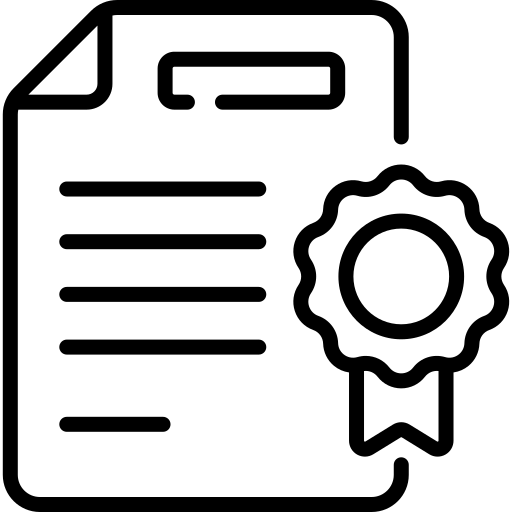 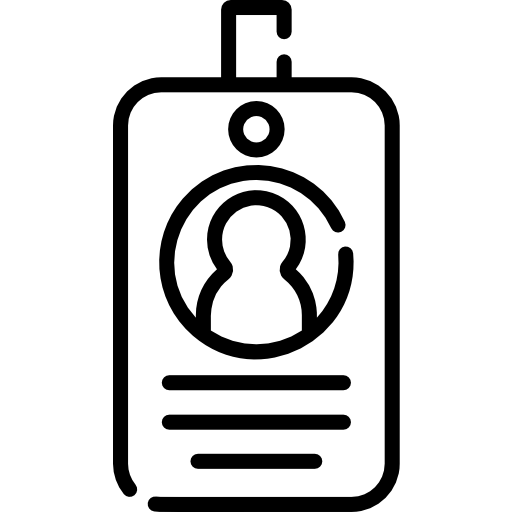 Government Bureau, George Tooker, 1956
4
[Speaker Notes: The DMV definitely won't
And the other issue is that they're inflexible. new ID source? new use case? requires new blind signature schemes or new sigma protocols

transition: We fix these issues with zk-creds

TODO: More citations.]
zk-creds
A practical system must:
Support existing identity documents
Not require new trusted parties for issuance
Be easily programmable for new use cases
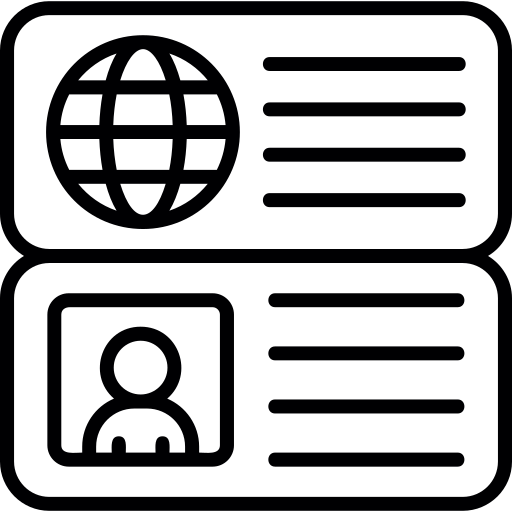 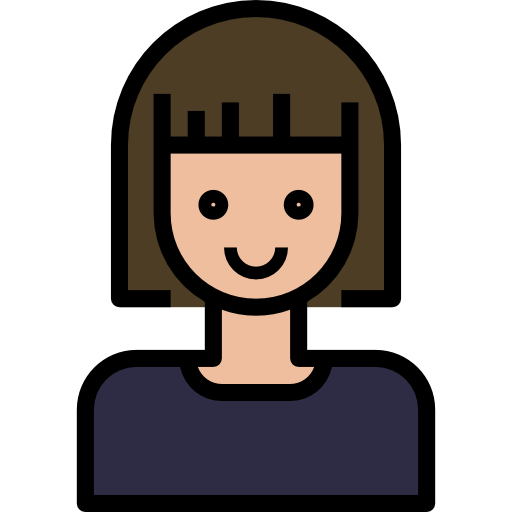 zk-creds uses SNARKs to get all of these
5
[Speaker Notes: Documents which already come with an amount of trust. Issued by govts
We don't want to invent sweeping new trust assumptions. This should be relatively conservative
Without hiring a cryptographer. We shouldn't have to invent new cryptography every time]
Supporting existing identity documents
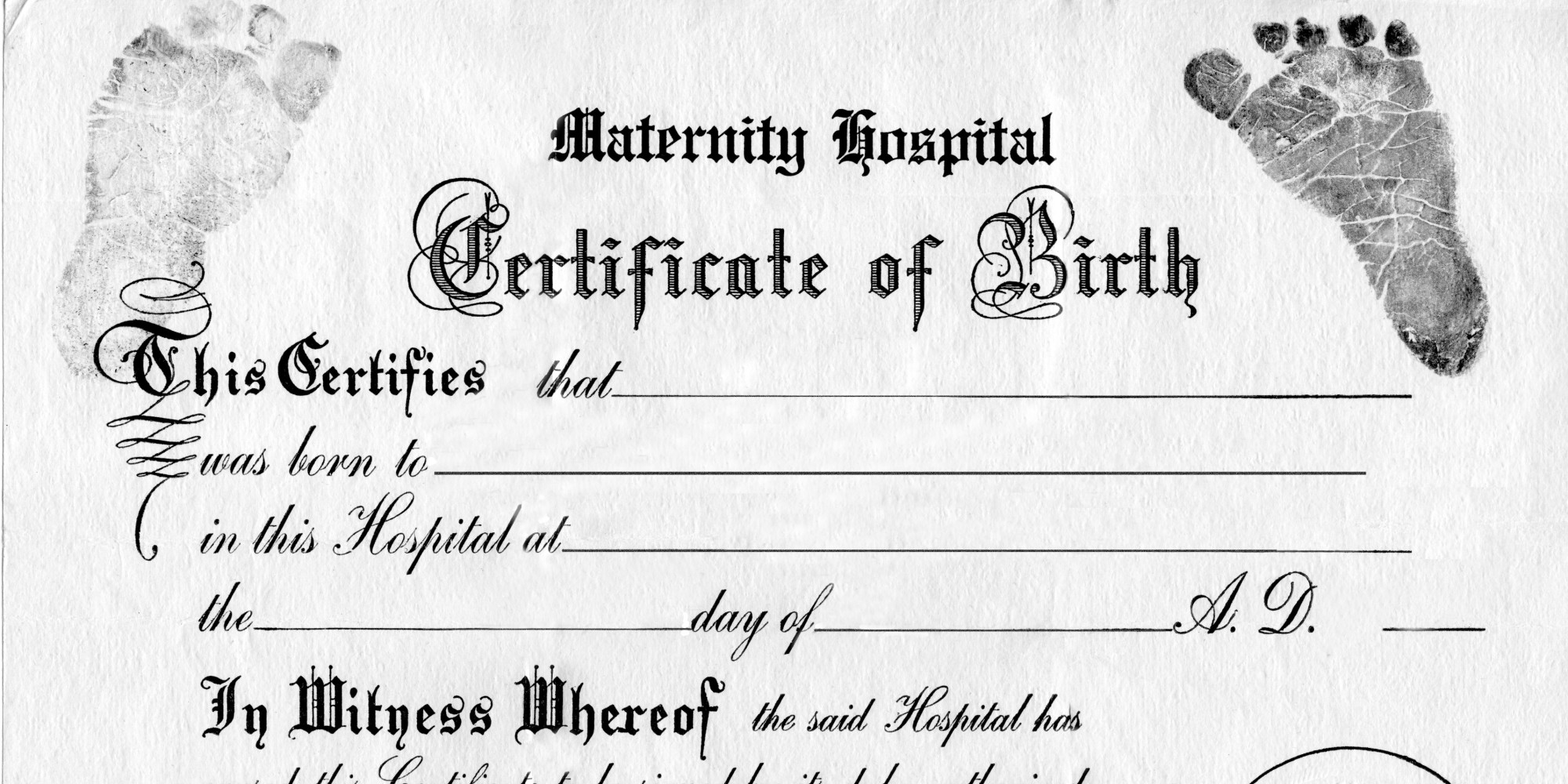 Showing age requires gov. ID
Existing creds schemes assume that the gov. will issue your cred.
Observation: some gov. IDs have non-anonymous digital IDs inside the chip.
Furthermore, these IDs are signed by the gov. itself
Idea
Let's bootstrap an anonymous system on top of this non-anonymous one
6
[Speaker Notes: Showing age requires govt. ID

Why do we wanna support existing identity documents?

Simple: the government determines lots of things about you. For example your age

Existing anon creds schemes will stop right there]
Supporting existing identity documents
Problem
Credential schemes are broader than just what's in 1 doc
With SNARKs, we take a passport and prove the age is >18.
This works for anything with a signature in it.
"Doc X has age > 18, and X is signed by the US State Dept. pubkey"
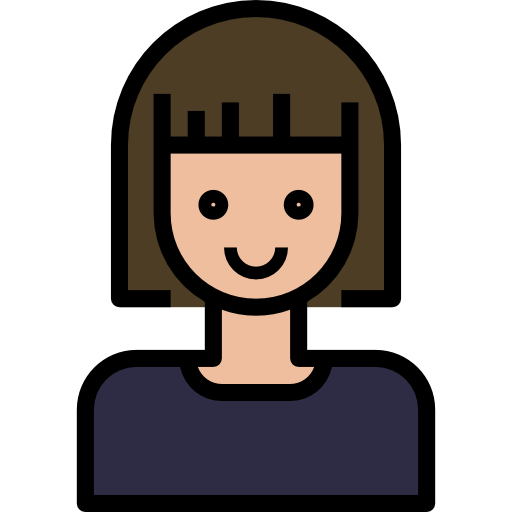 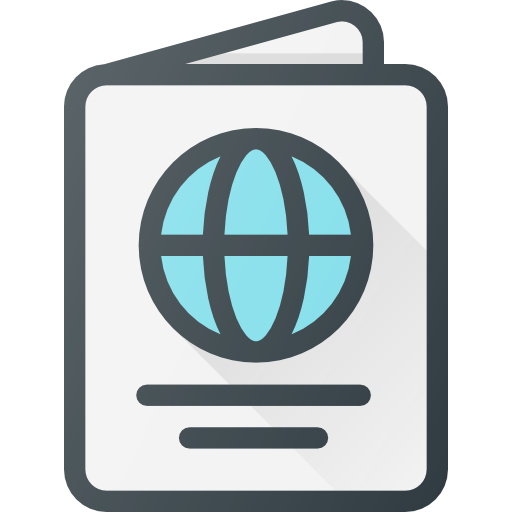 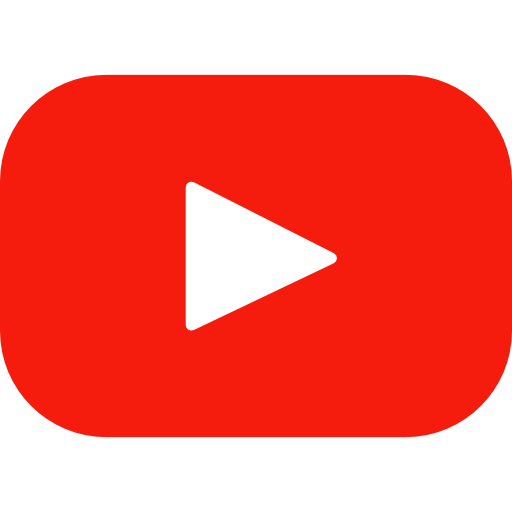 π
7
[Speaker Notes: Problem: This doesn't work with many schemes.
Some require a PRF key, or a captcha, or additional info not from a passport, like privacy pass or other identity sources
So we need a way to issue our credentials.

BUT...transition

TODO: split into 2 slides. imagine a conversation. how would this split.]
What if we could just use existing identity documents?
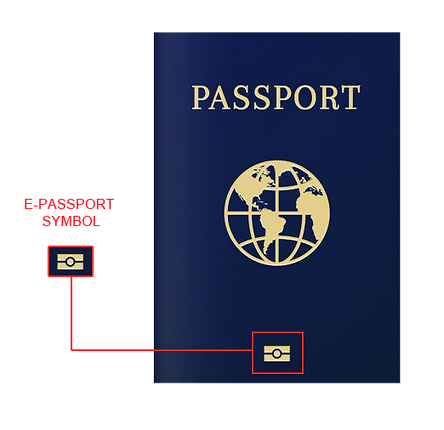 Problem
Credential schemes are more than one doc
You need other fields and keys
Some gov identity documents are digitally signed
Signatures are not anonymous 
We can fix this with a zk proof!
Prove an ID is signed by the gov
Make statements about the identity
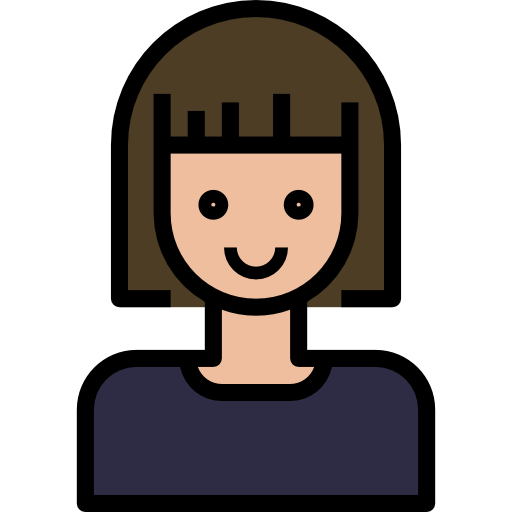 "Doc X is signed by the US State Dept. pubkey
AND X.age > 18"
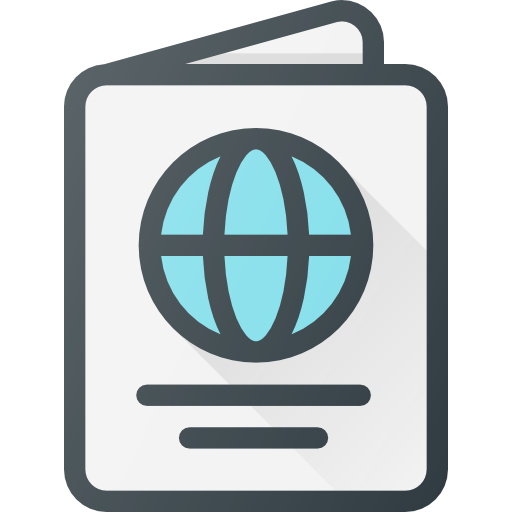 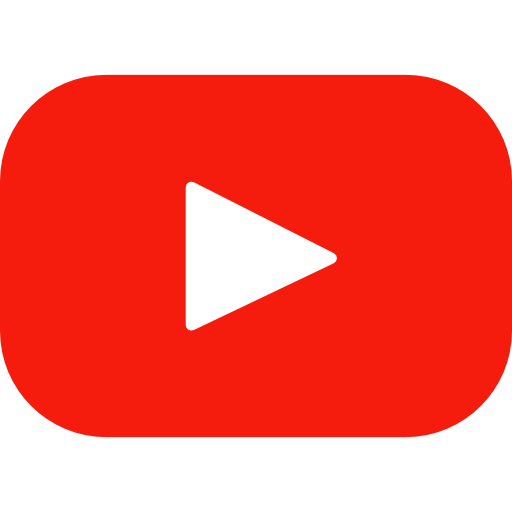 π
8
[Speaker Notes: We can basically wrap everything in a ZKP

So we're done, right?
Problem: This doesn't work with many schemes.
Some require a PRF key, or a captcha, or additional info not from a passport, like privacy pass or other identity sources
So we need a way to issue our credentials.

BUT...transition

TODO: split into 2 slides. imagine a conversation. how would this split.]
Supporting existing identity documents
Problem
Credential schemes are more  than one doc
You need other fields and keys
Use zero-knowledge proofs (zkSNARKs) to:
Prove an ID is signed by the gov.
Make statements about the identity
Privacy  ✅          Authenticity  ✅
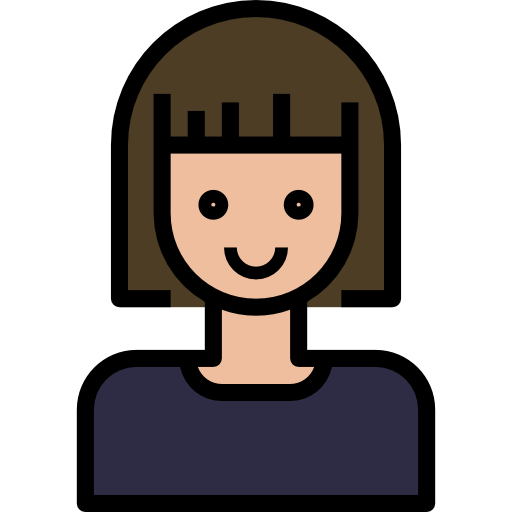 "Doc X is signed by the US State Dept. pubkey
AND X.age > 18"
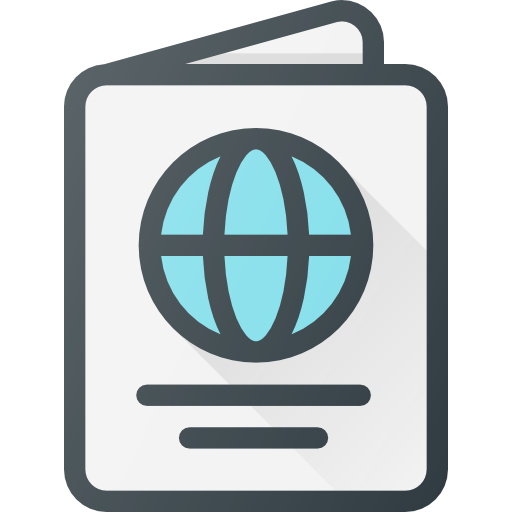 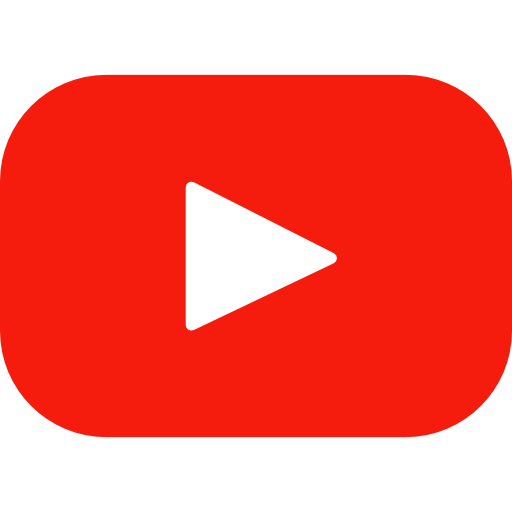 π
9
[Speaker Notes: We can basically wrap everything in a ZKP

So we're done, right?
Problem: This doesn't work with many schemes.
Some require a PRF key, or a captcha, or additional info not from a passport, like privacy pass or other identity sources
So we need a way to issue our credentials.

BUT...transition

TODO: split into 2 slides. imagine a conversation. how would this split.]
zk-creds
A practical system must:
Support existing identity documents
Not require new trusted parties for issuance
Be easily programmable for new use cases
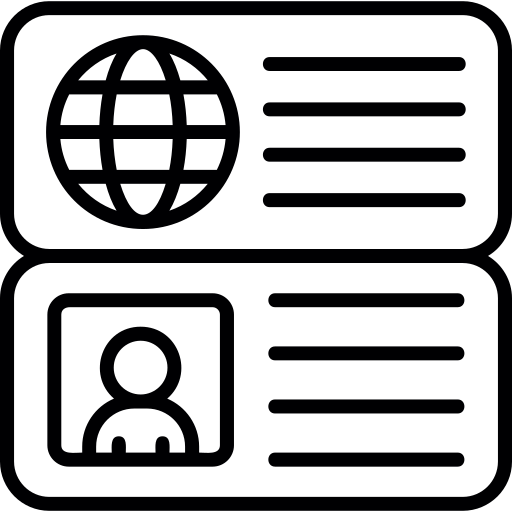 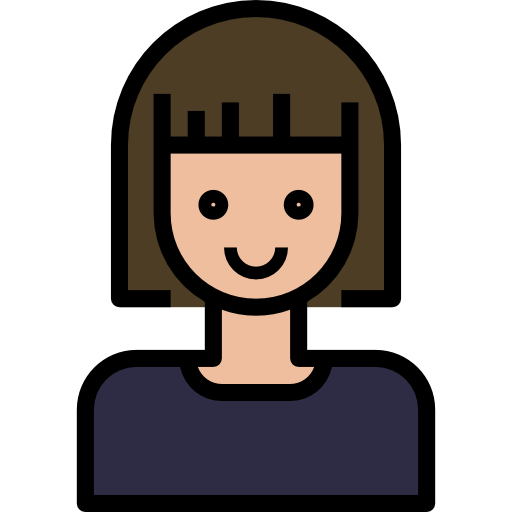 10
[Speaker Notes: BUT...we can't set up a new trusted party for the reasons we already spoke about.]
(Issuing) Anonymous credentials
The usual flow
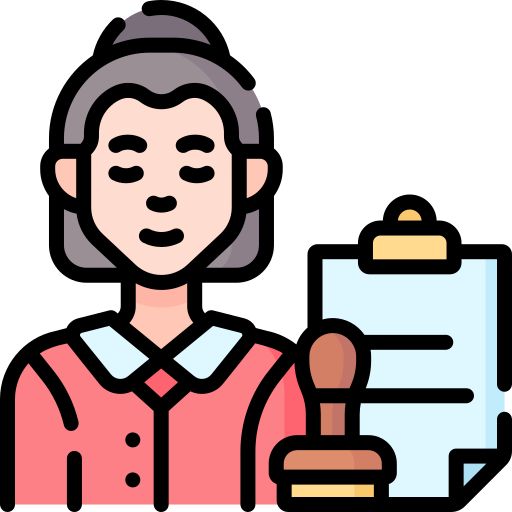 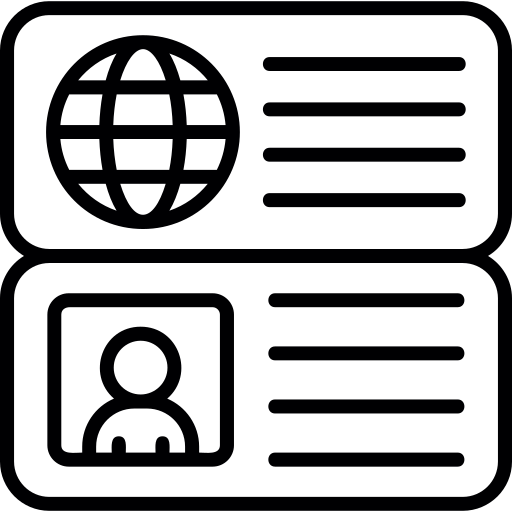 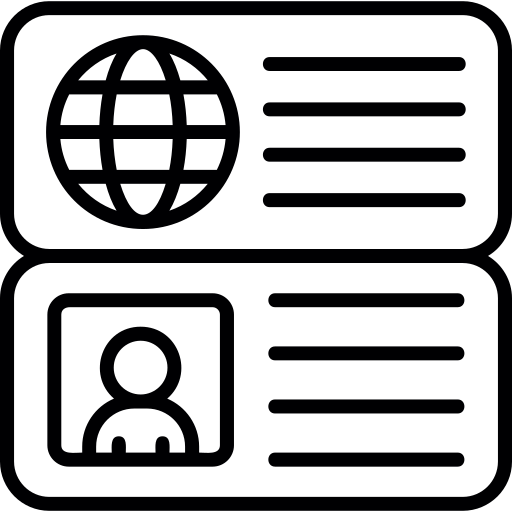 Problem
We want fewer, not more, trusted third parties
Request issue
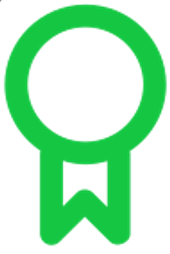 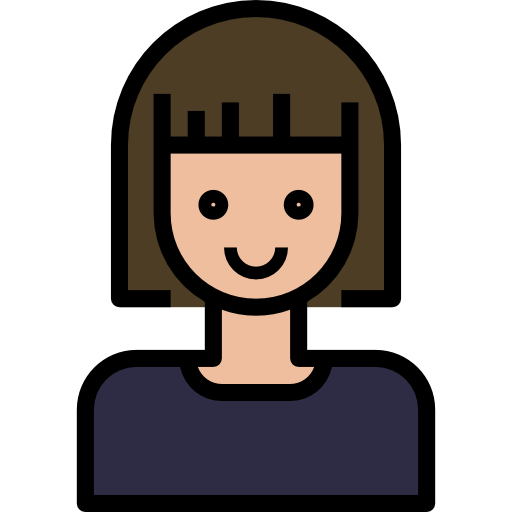 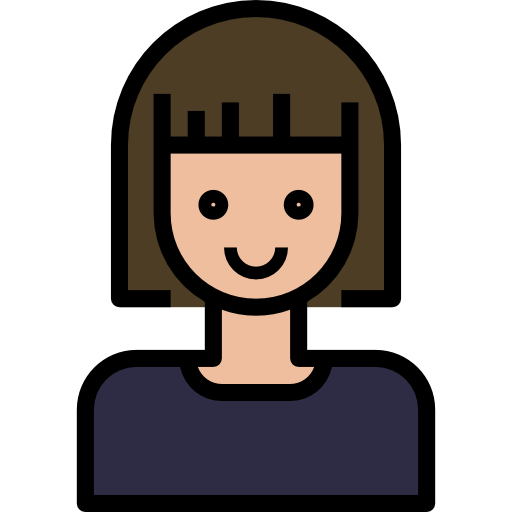 Issue
"I know a signature on a doc such that..."
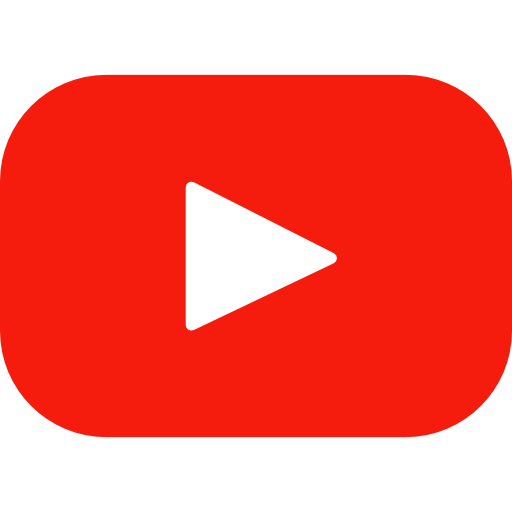 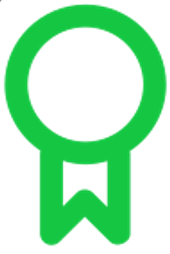 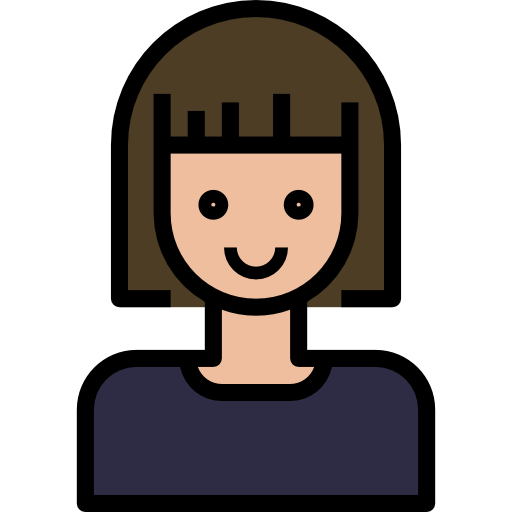 Show
π
11
[Speaker Notes: Here's roughly what existing anonymous credential schemes do for issuance

Issuer signs blindly

Of course this has a trusted issuer to do issuance

TODO: Crisp it up]
(Issuing) Anonymous credentials
The zk-creds flow
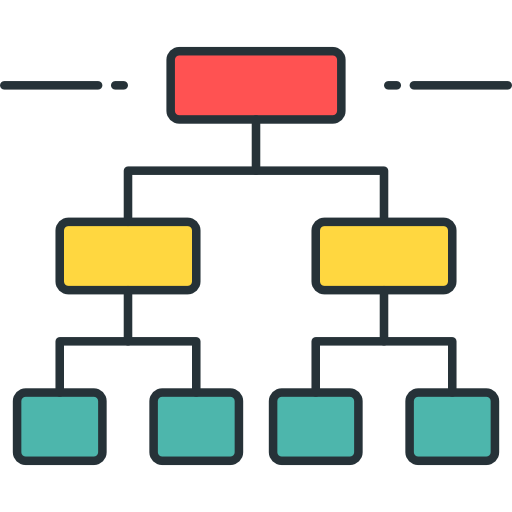 Replace signature with proof of list membership + use SNARKs:
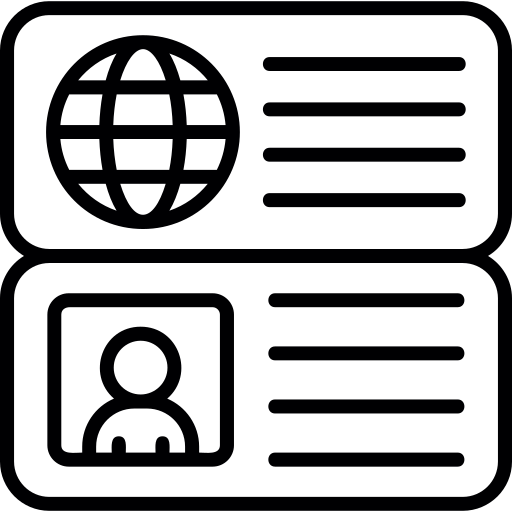 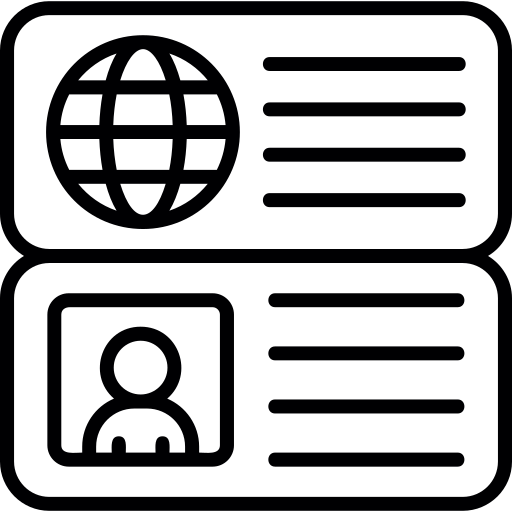 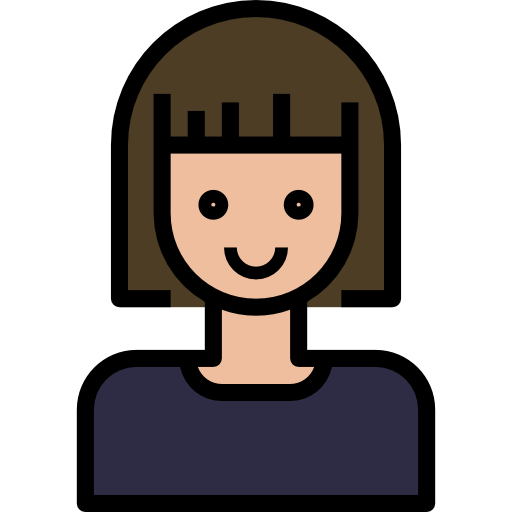 Issuance list
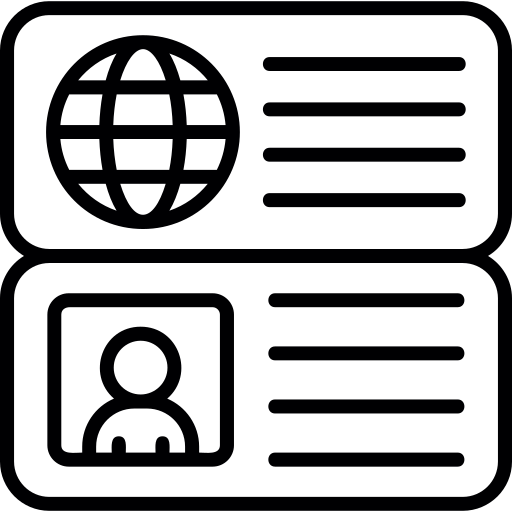 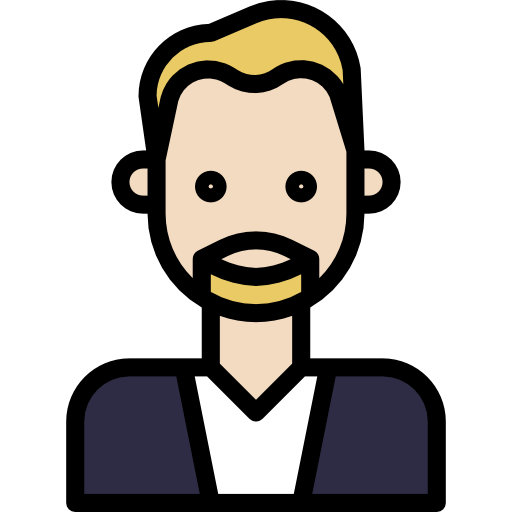 What does this buy us?
What does this cost us?
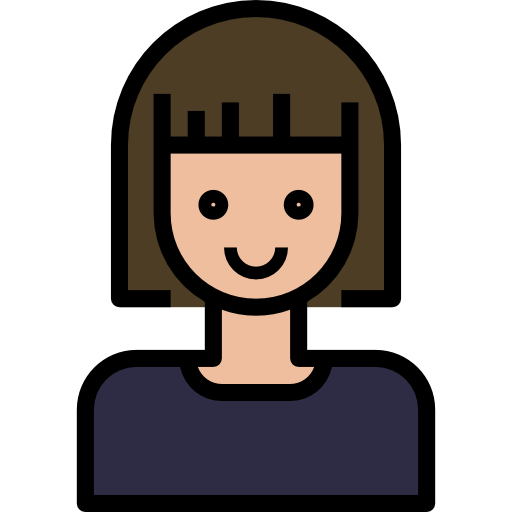 Request issue
"I know a leaf in this tree such that..."
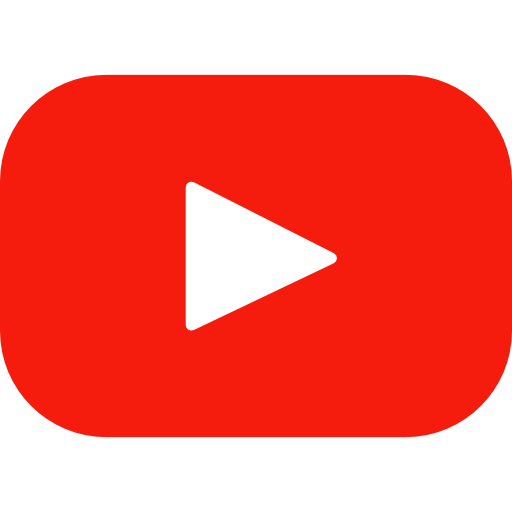 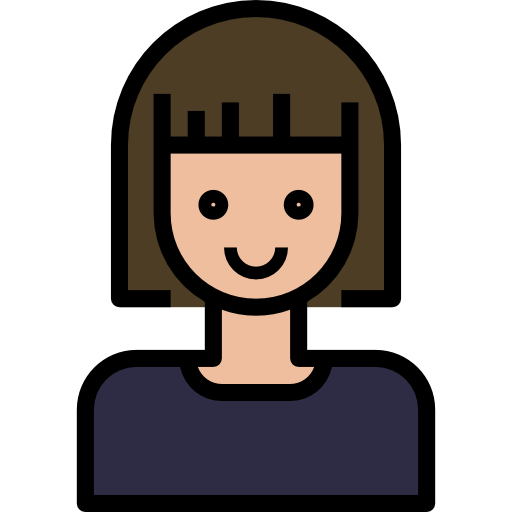 Show
π
12
Anonymous credentials
The zk-creds flow
[Speaker Notes: So how do we fix this?
Instead of signing the cred, just put it in a list
So instead of signing, we have a list you just put it in

BUT WHY is that useful? We still have to maintain a list!]
zk-credsProtocol diagram
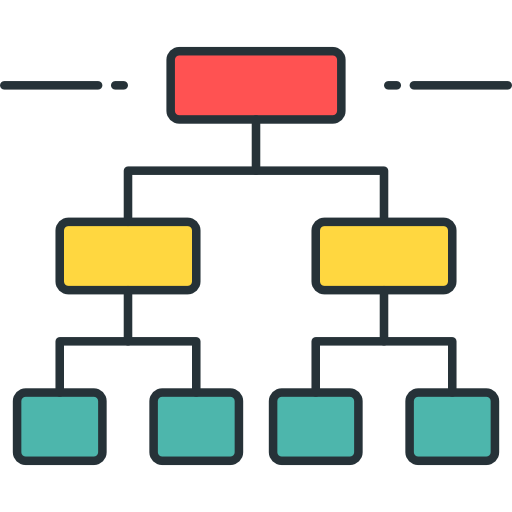 TODO: Replace sig w/ merkle tree. and that's the ONLY change
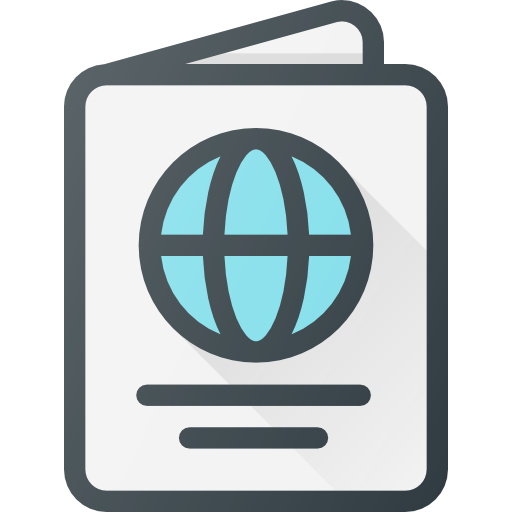 TODO: slide after this motivating zk supporting documentation
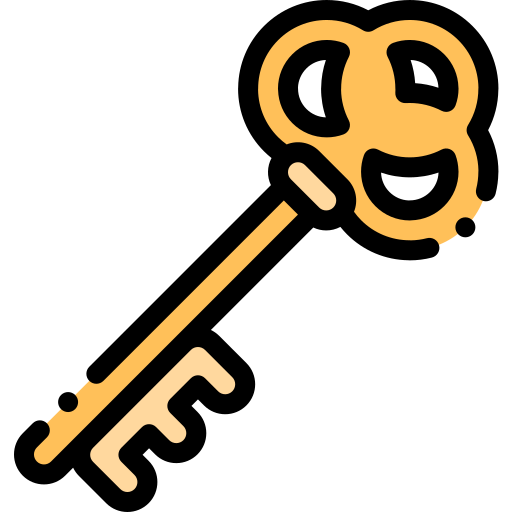 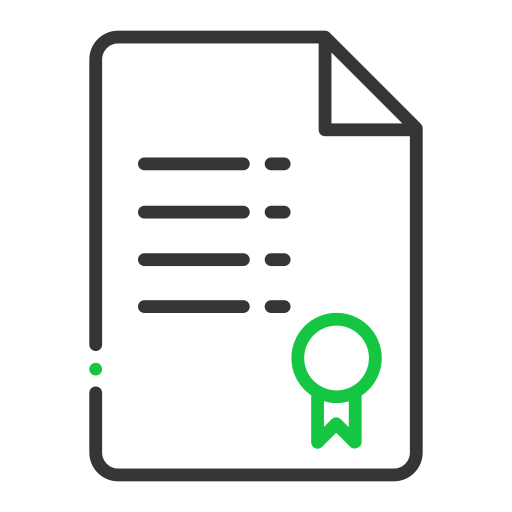 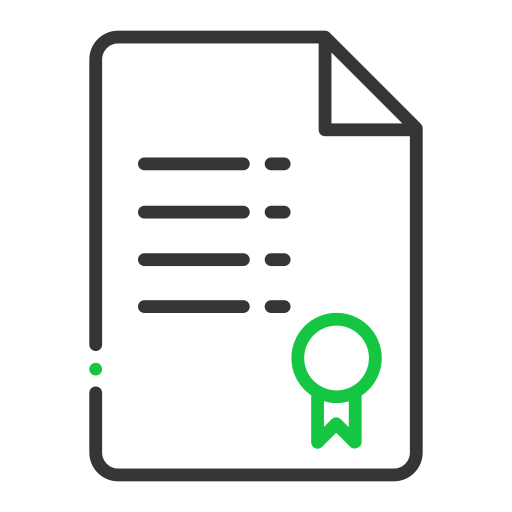 [
[
[
[
[
[
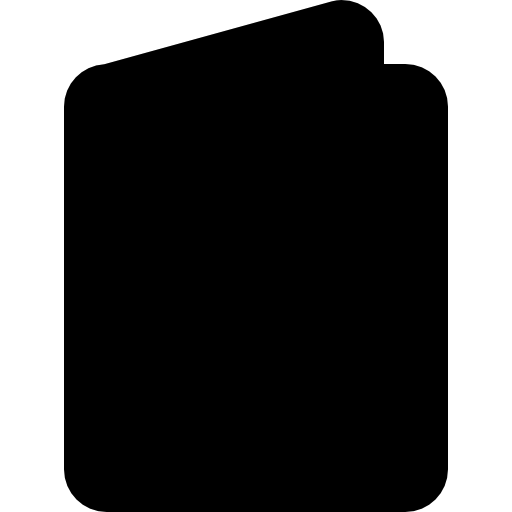 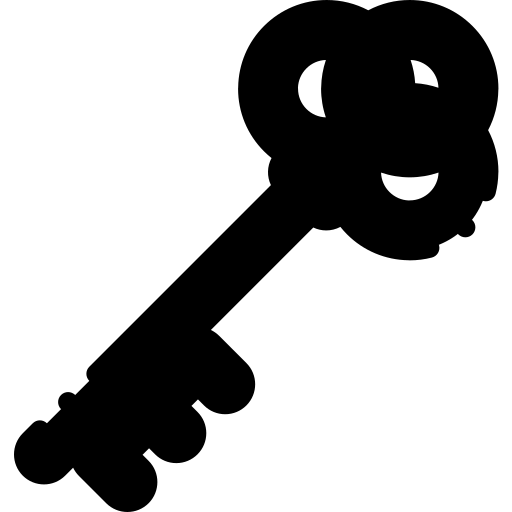 Request issue
TODO: add arrow from this pi to tree
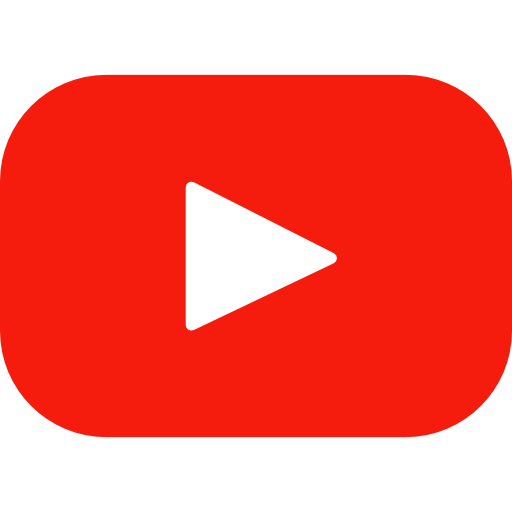 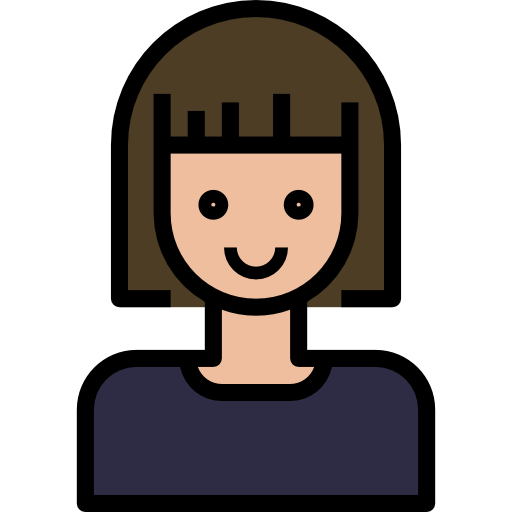 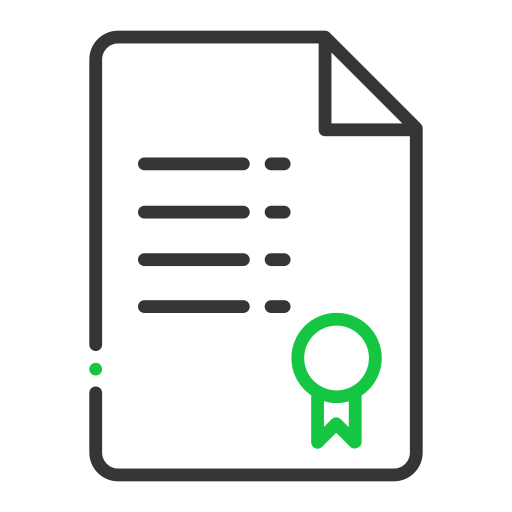 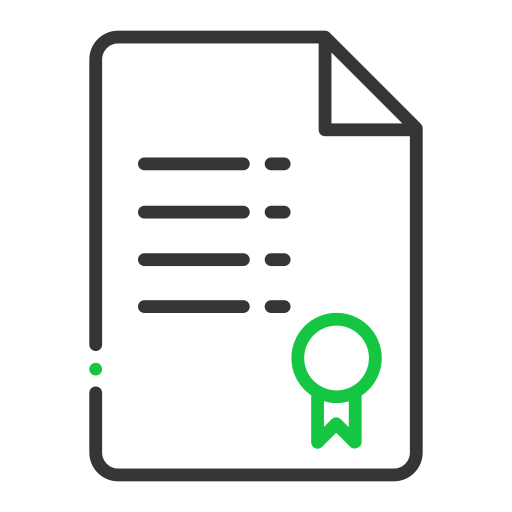 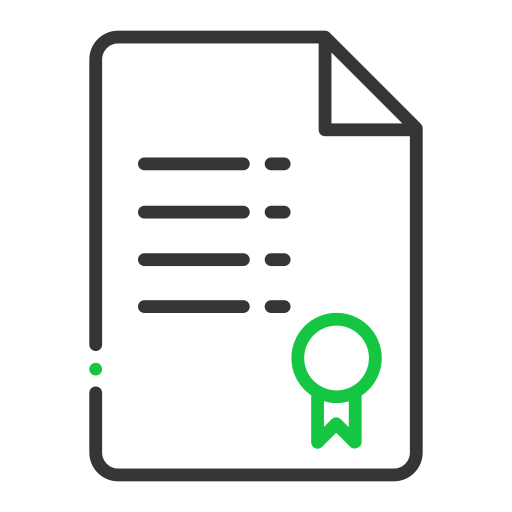 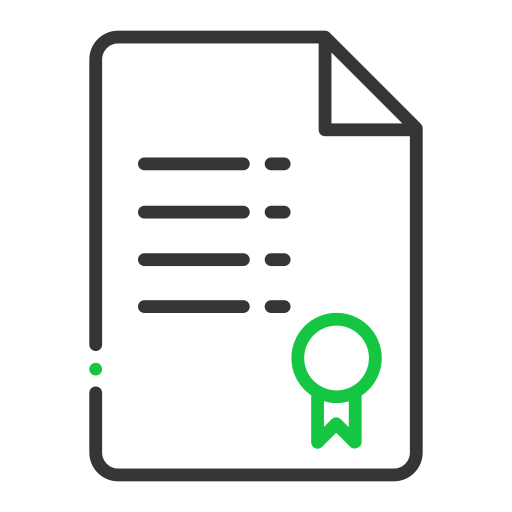 [
[
[
[
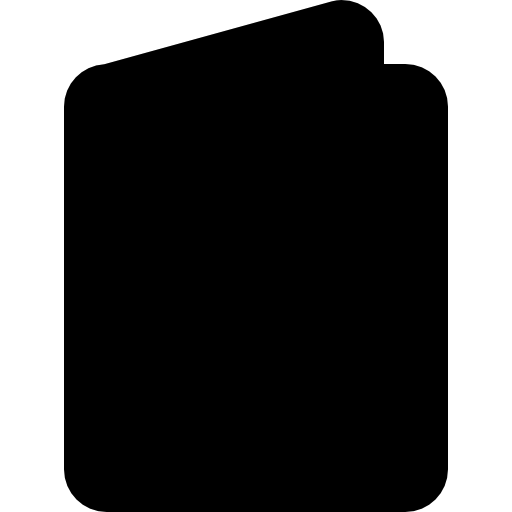 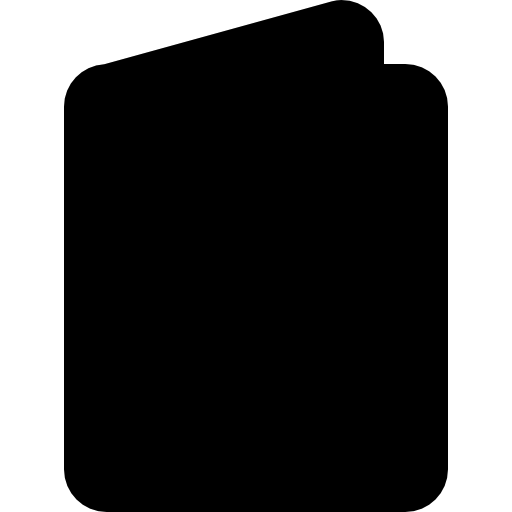 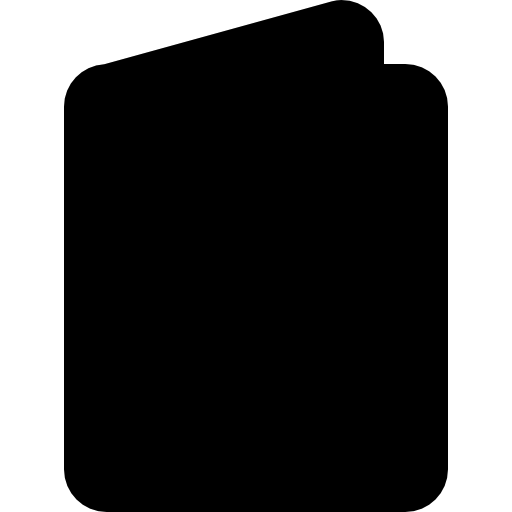 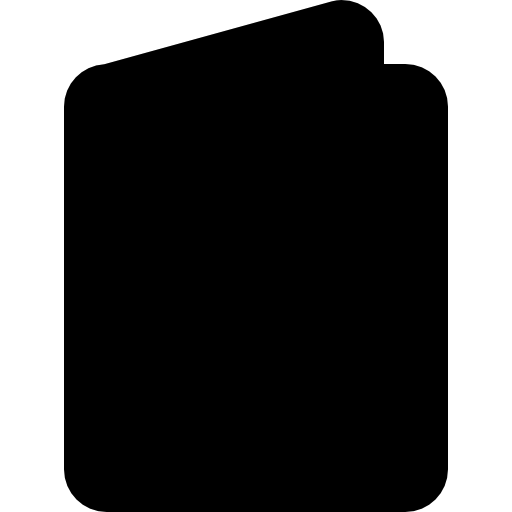 Show
π
π
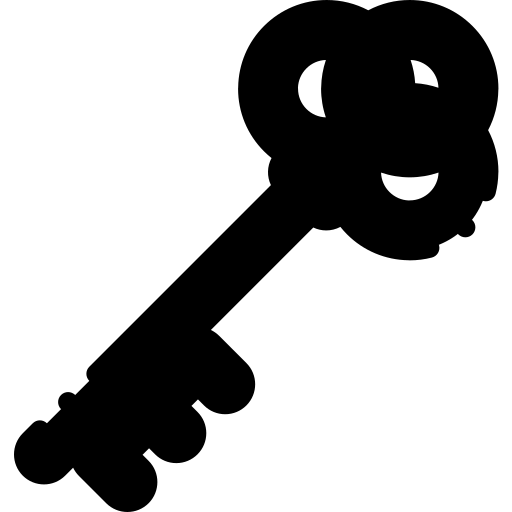 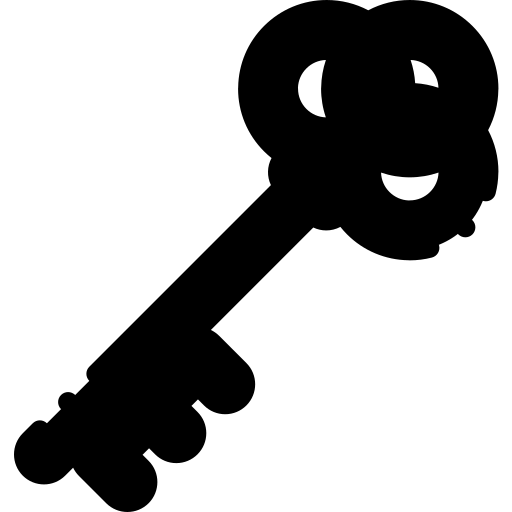 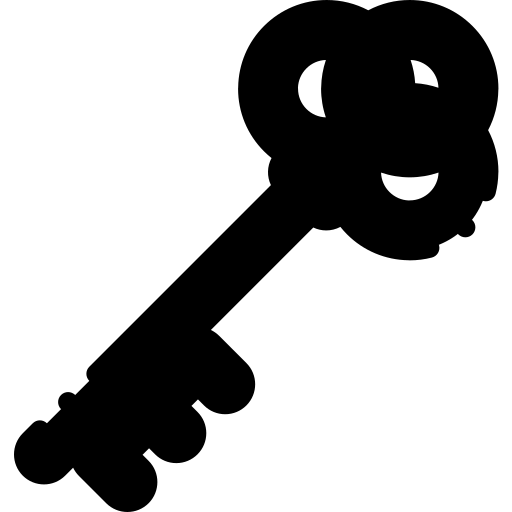 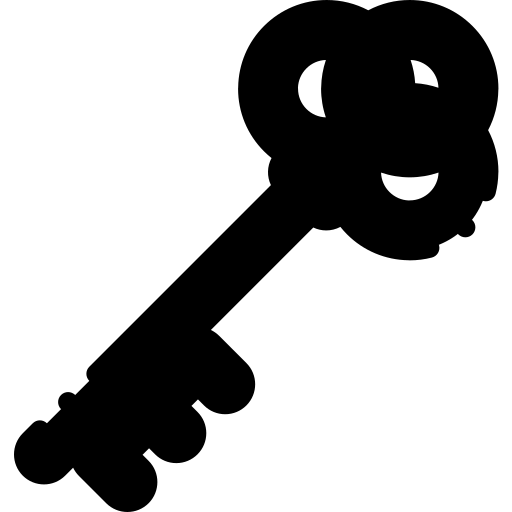 13
[Speaker Notes: Need an idea of issuance. Don't worry we won't reinvent the wheel]
zk-credsExtending flexibility
TODO: kill this. read previous slide
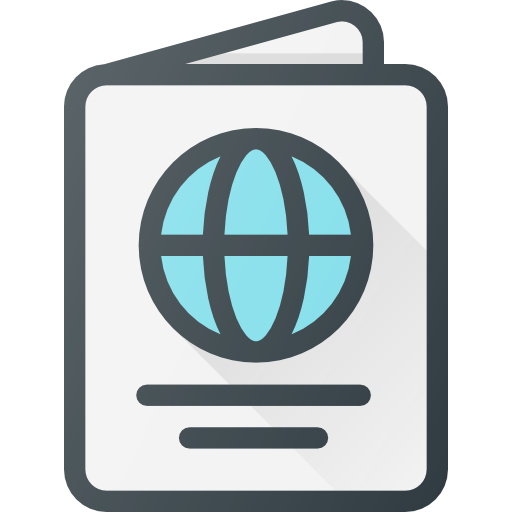 An issuer checks multiple documents, called zk-supporting documentation, and issues a credential.
commit
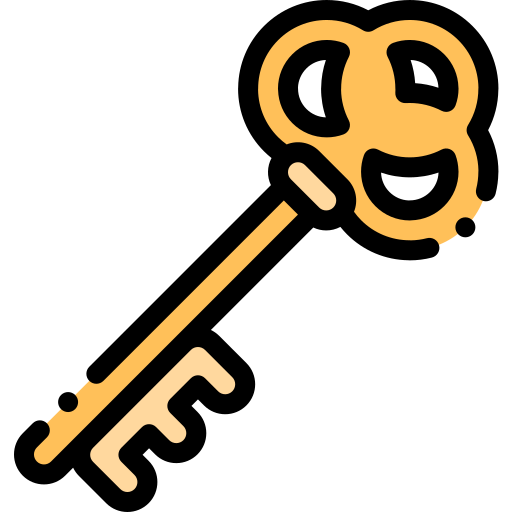 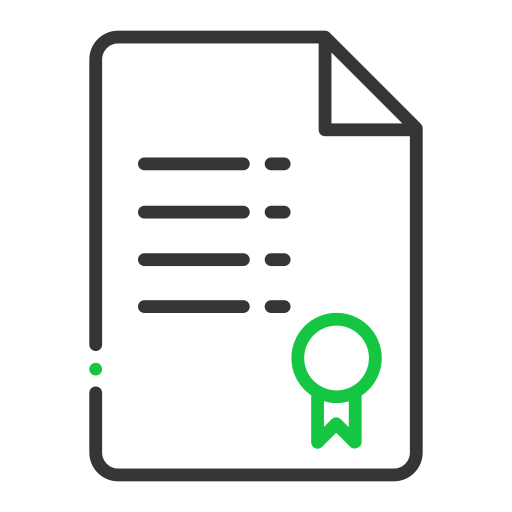 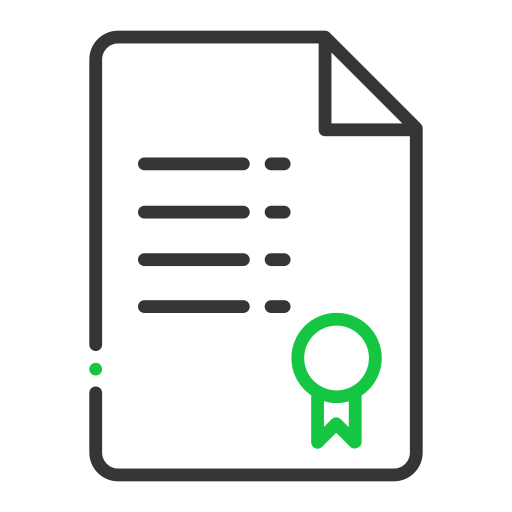 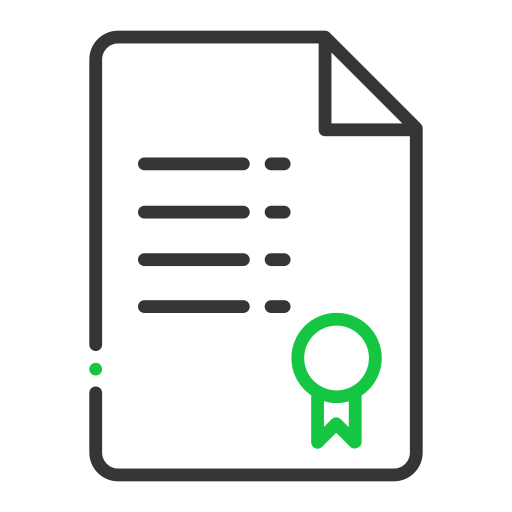 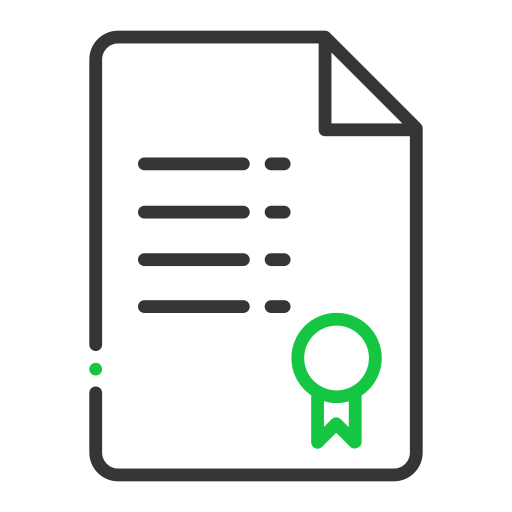 [
[
[
[
[
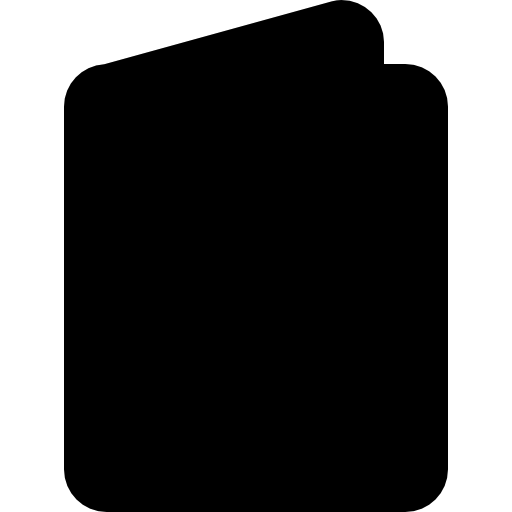 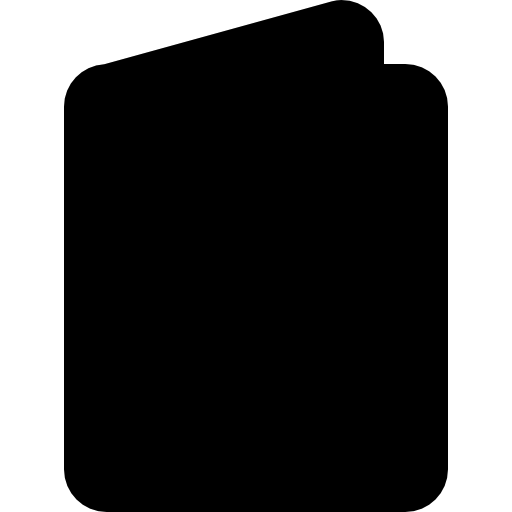 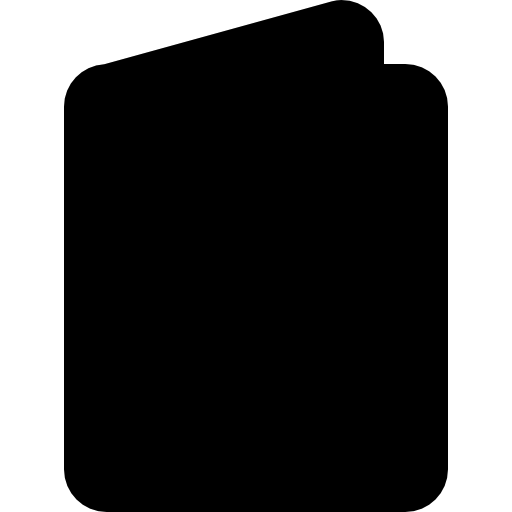 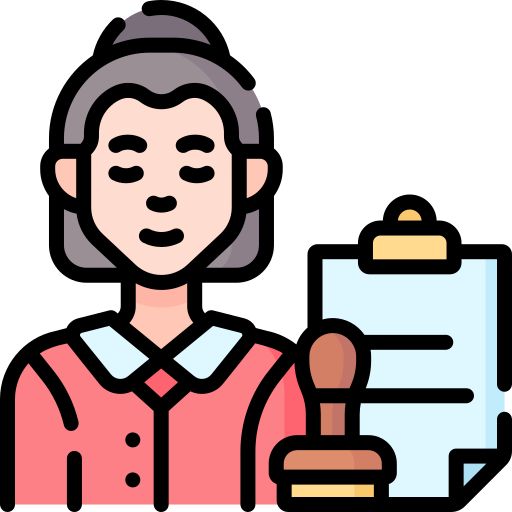 Previously: issuance is a signature
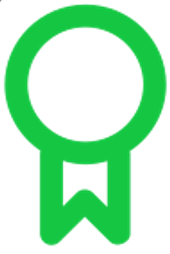 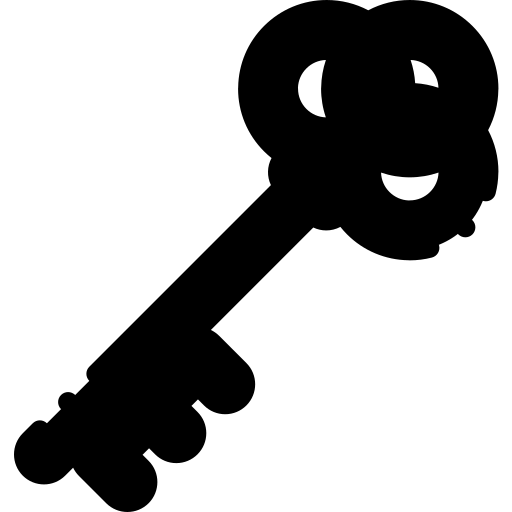 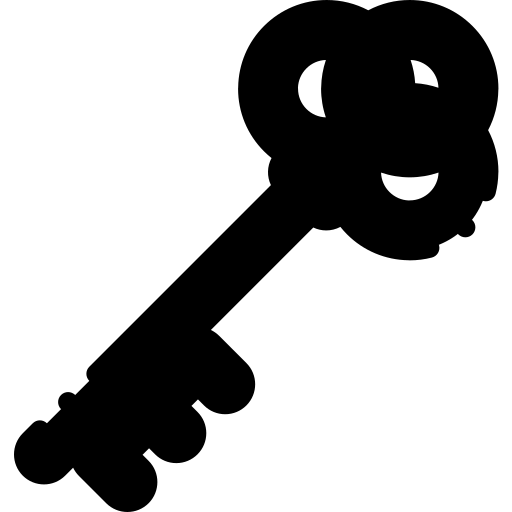 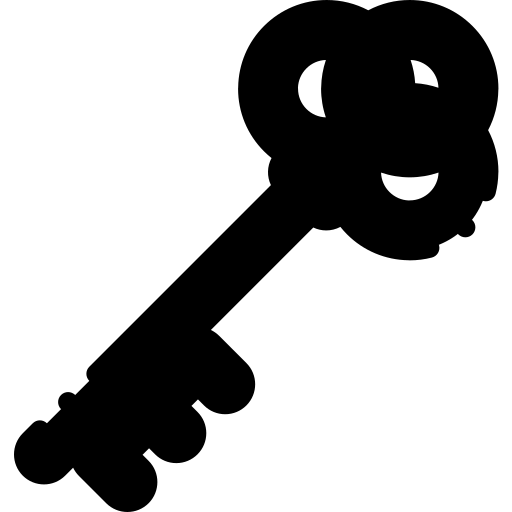 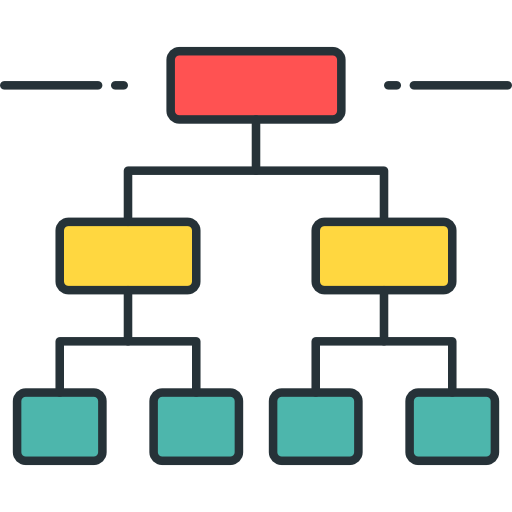 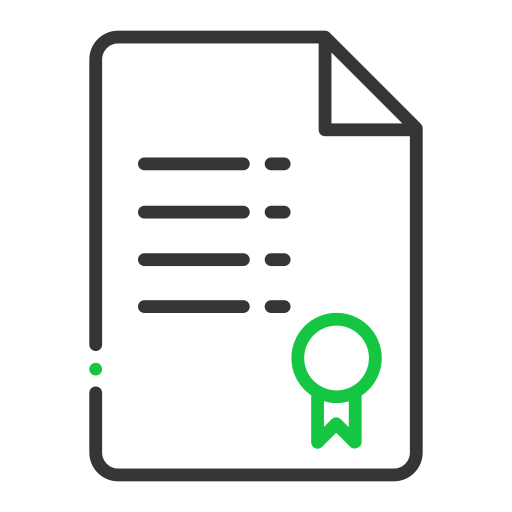 [
Now: issuance is inclusion in a Merkle tree
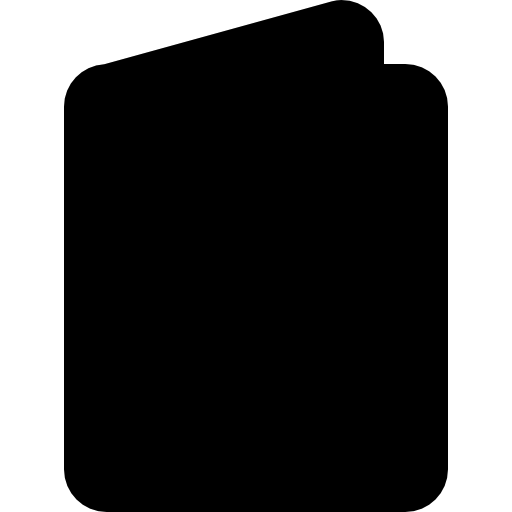 π
π
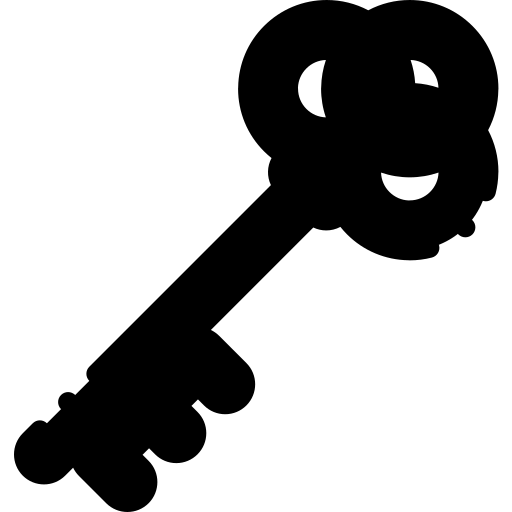 14
zk-credsWhen to issue, when to reject
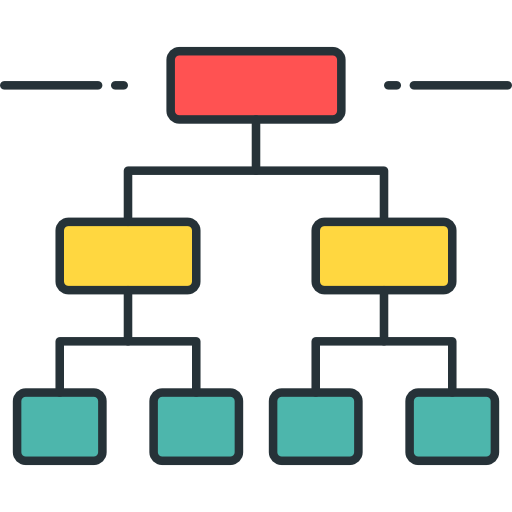 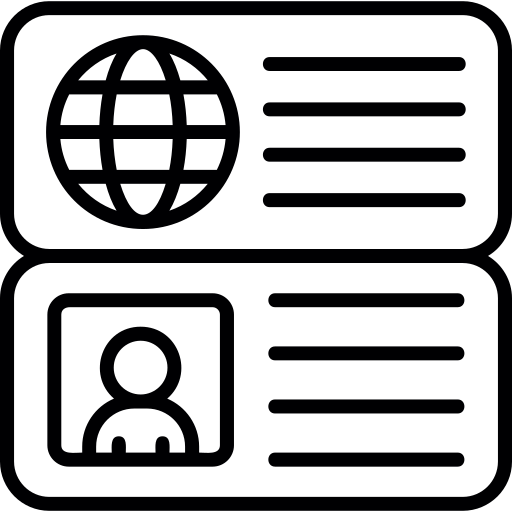 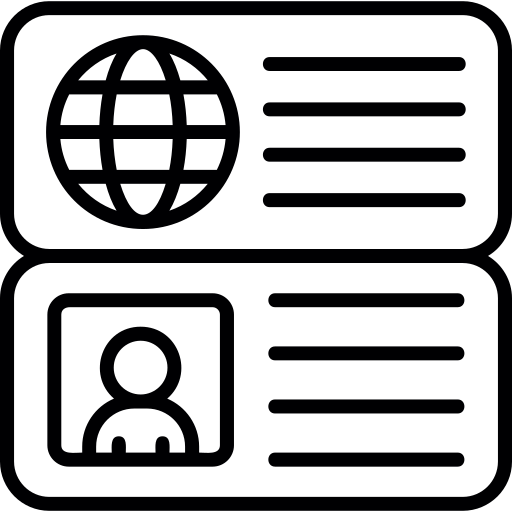 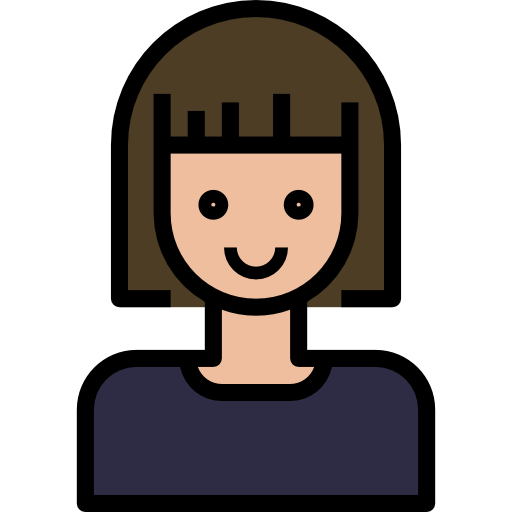 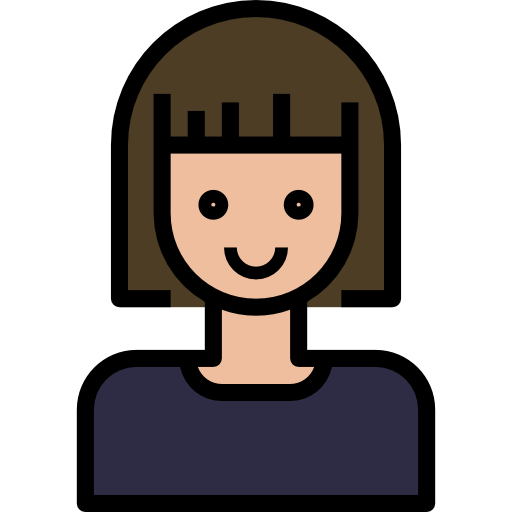 To get an issued credential, a user might need to give extra information.
This is called zk-supporting documentation
To request issuance in zk-creds, provide:
A credential
zk-supporting docs
A proof it's all correct
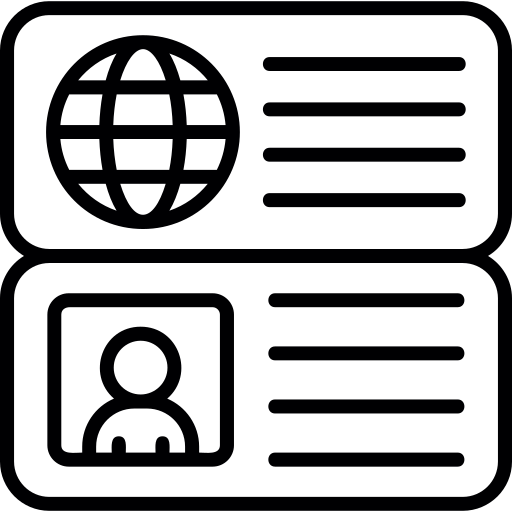 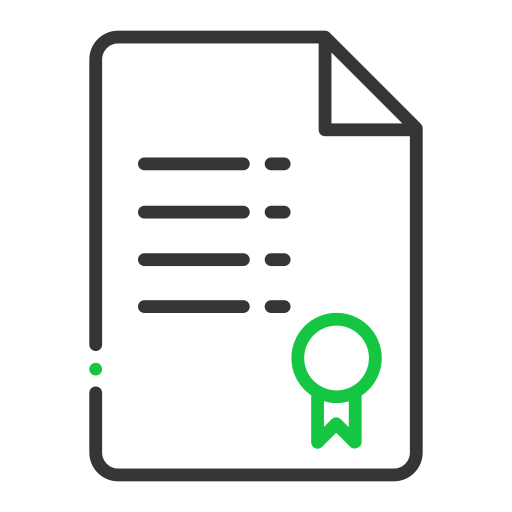 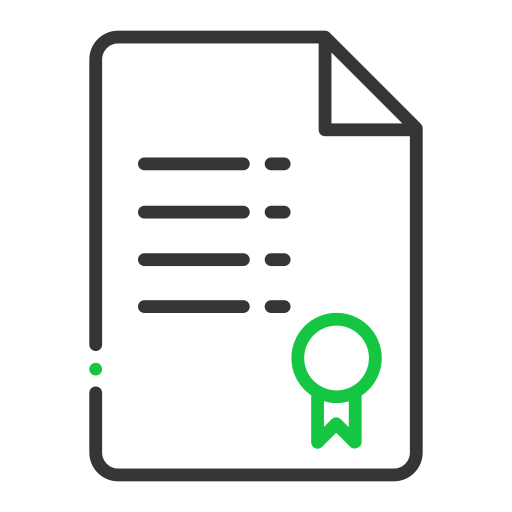 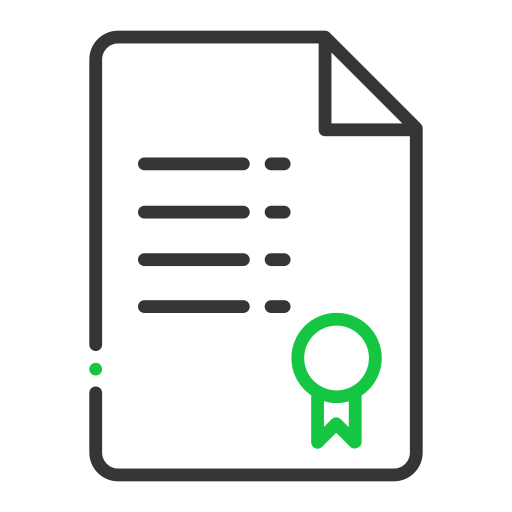 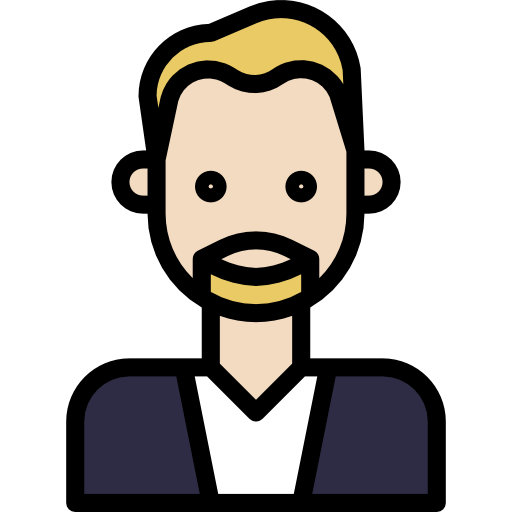 [
[
[
π
15
[Speaker Notes: What does this buy us?
Well with signatures, the signer can sign at any time.
With the list, you can include a proof of why that thing should be there.
This list is now a publicly auditable issuing mechanism. It can be run by one person or by consensus, or anything in between.

key point: removed signing authority and transitioned to something transparent

TODO: Make the merkle tree more transparent
TODO: Delete all subheadings
TODO: also maybe note that pi is flexible. maybe on another slide.]
Transparent issuance
Previously: issuer could privately sign whatever they wanted
With a public list: we can see every issued cred
Replace list of IDs with commitments to IDs
We can now use zk-supporting documents to justify why it was issued
Issuance is now publicly auditable but private
Bonus: more ways to issue (threshold permissions, Byzantine consensus, blockchain, etc.)
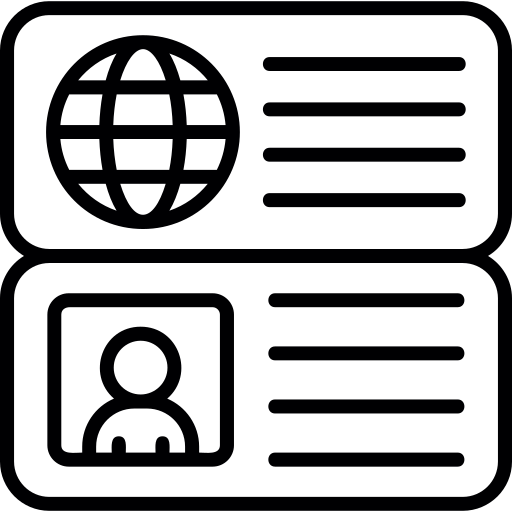 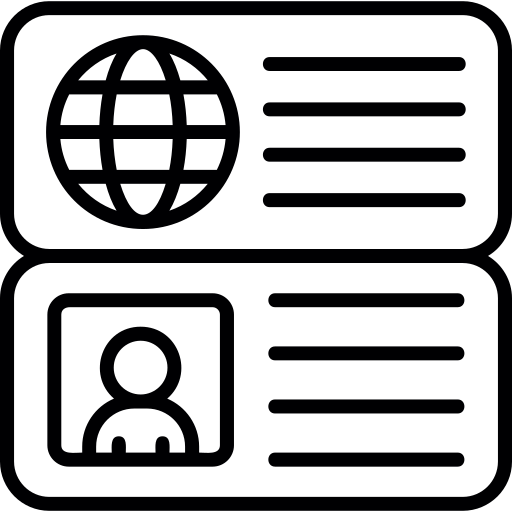 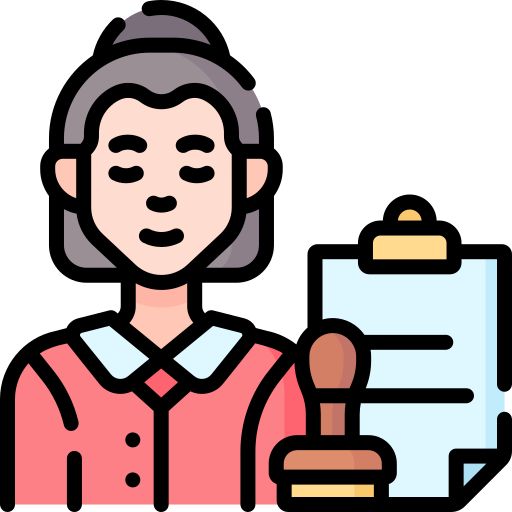 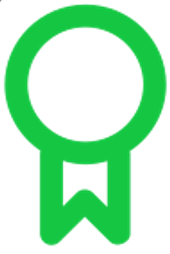 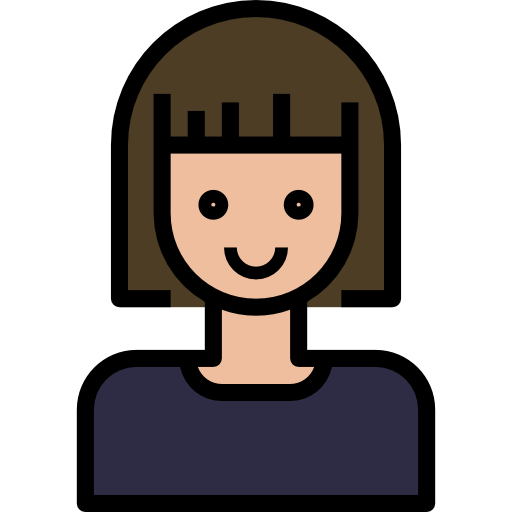 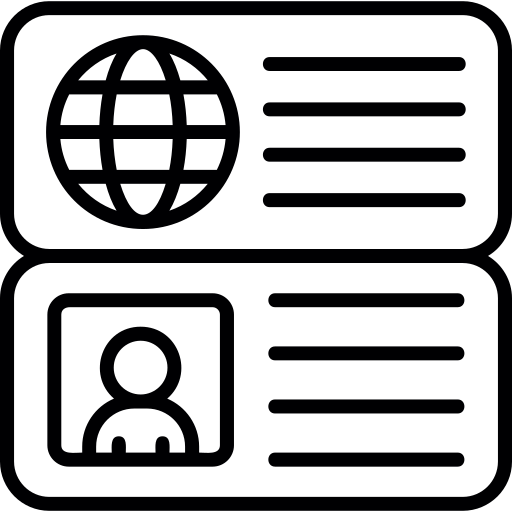 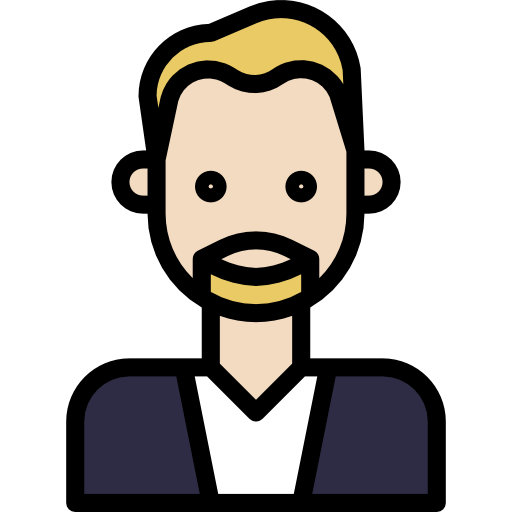 Issuance list
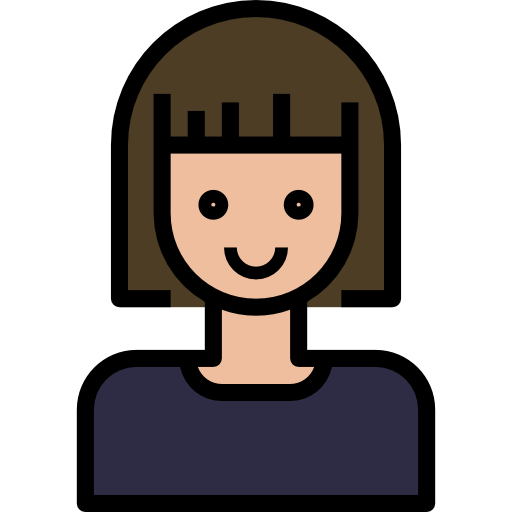 commitment
commitment
π
π
16
[Speaker Notes: In short, it makes issuance transparent

Malicious signer. Not just a problem, but an undetectable problem

This list is now a publicly auditable issuing mechanism. It can be run by one person or by consensus, or anything in between.

key point: removed signing authority and transitioned to something transparent

Transition: This process doesn't compromise on privacy either

TODO: also maybe note that pi is flexible. maybe on another slide.]
Transparent issuance
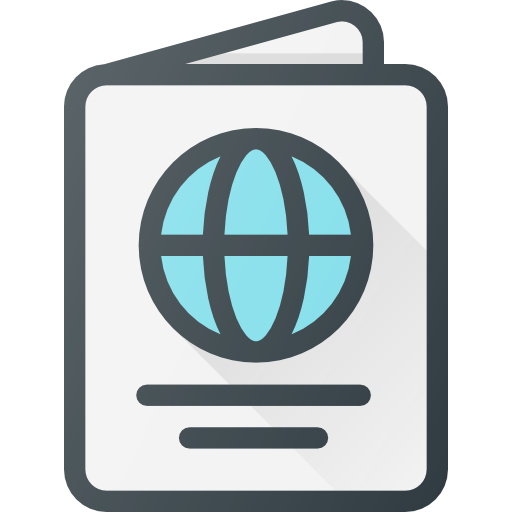 commit
Everything is still private
Issuance happens on commitments of IDs, not IDs themselves
Zero-knowledge proofs during issuance and show means nothing extra is revealed
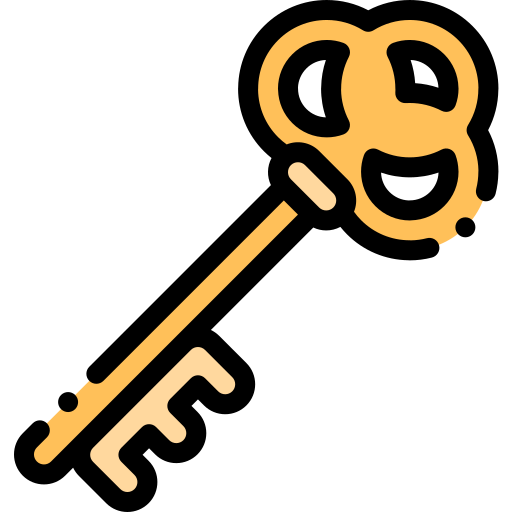 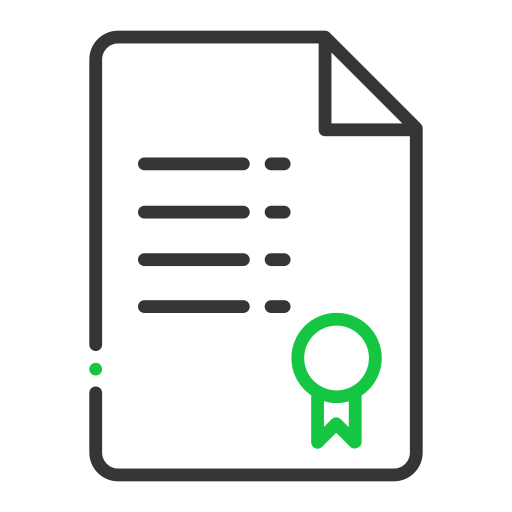 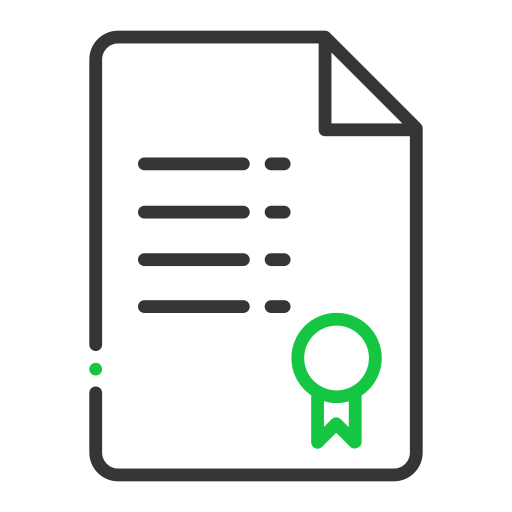 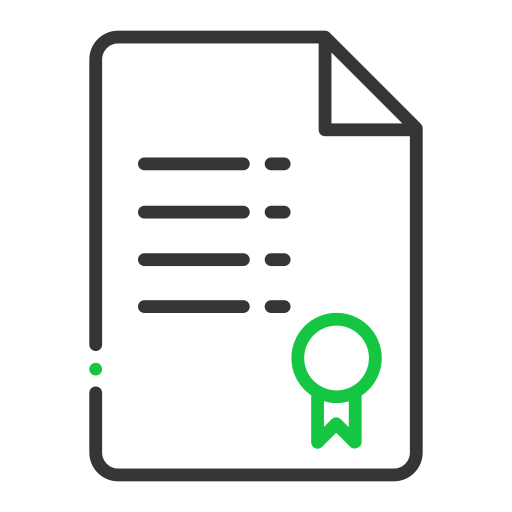 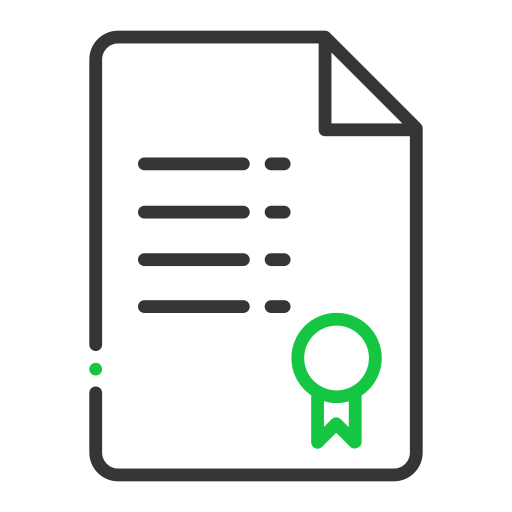 [
[
[
[
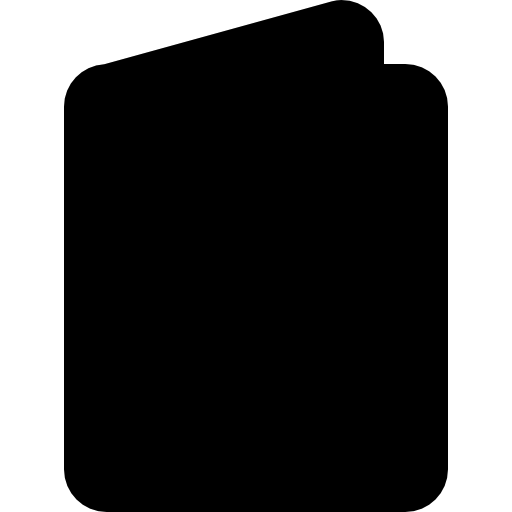 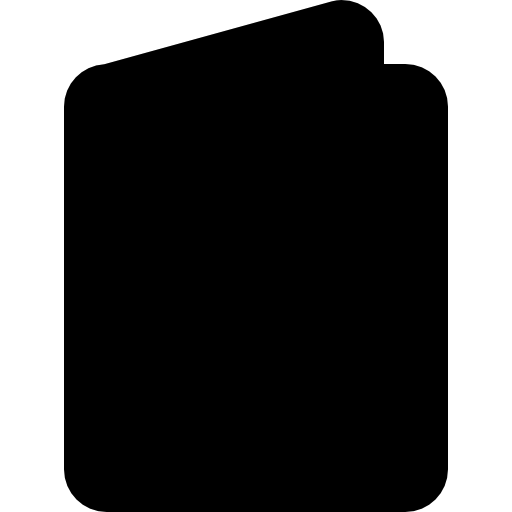 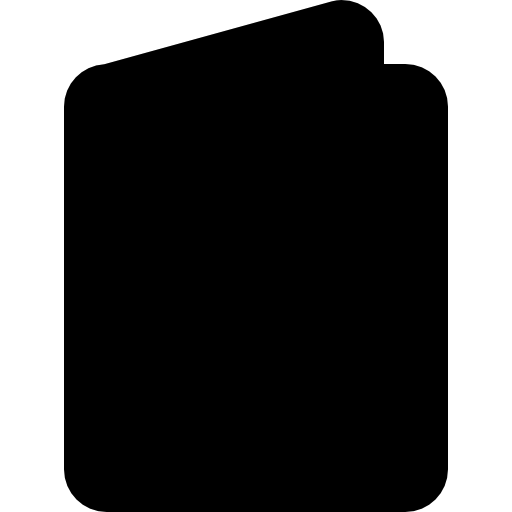 Issuance list
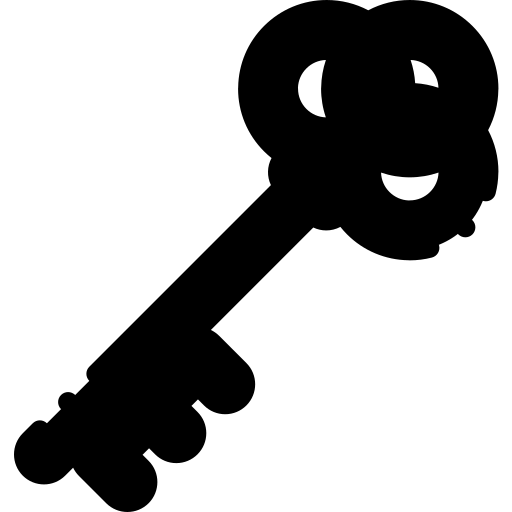 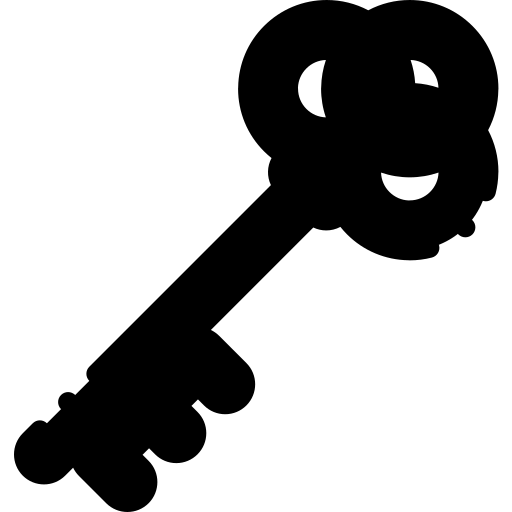 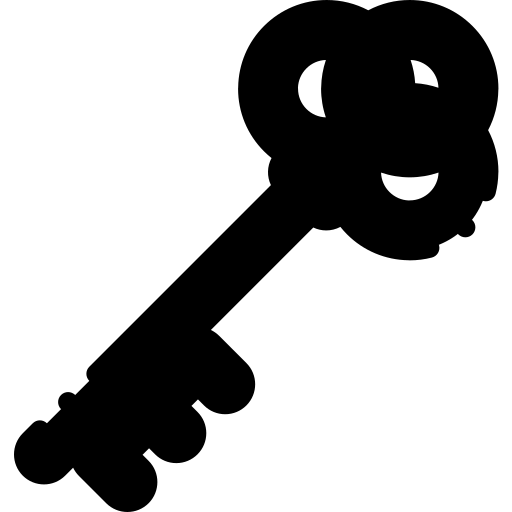 π
π
17
[Speaker Notes: Transition: we've addressed issuance. now we want to make sure you can actually use these credentials once they're issued

TODO: also maybe note that pi is flexible. maybe on another slide.]
zk-creds
A practical system must:
Support existing identity documents
Not require new trusted parties for issuance
Be easily programmable for new use cases
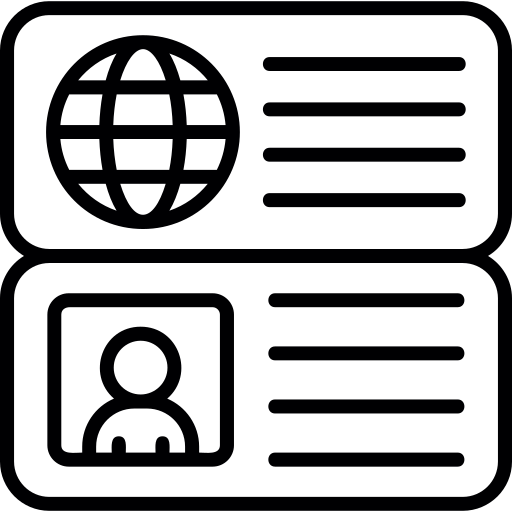 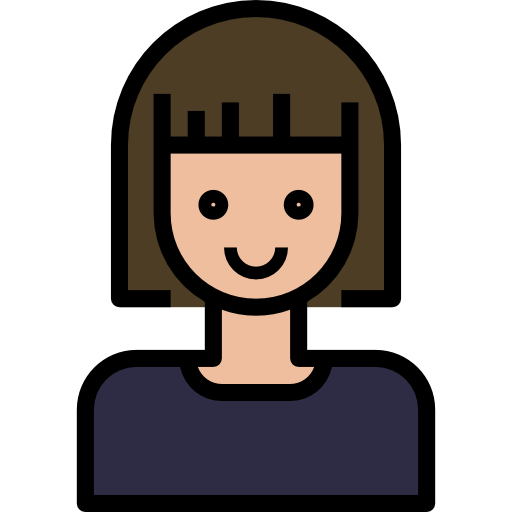 18
Flexibility
zokrates
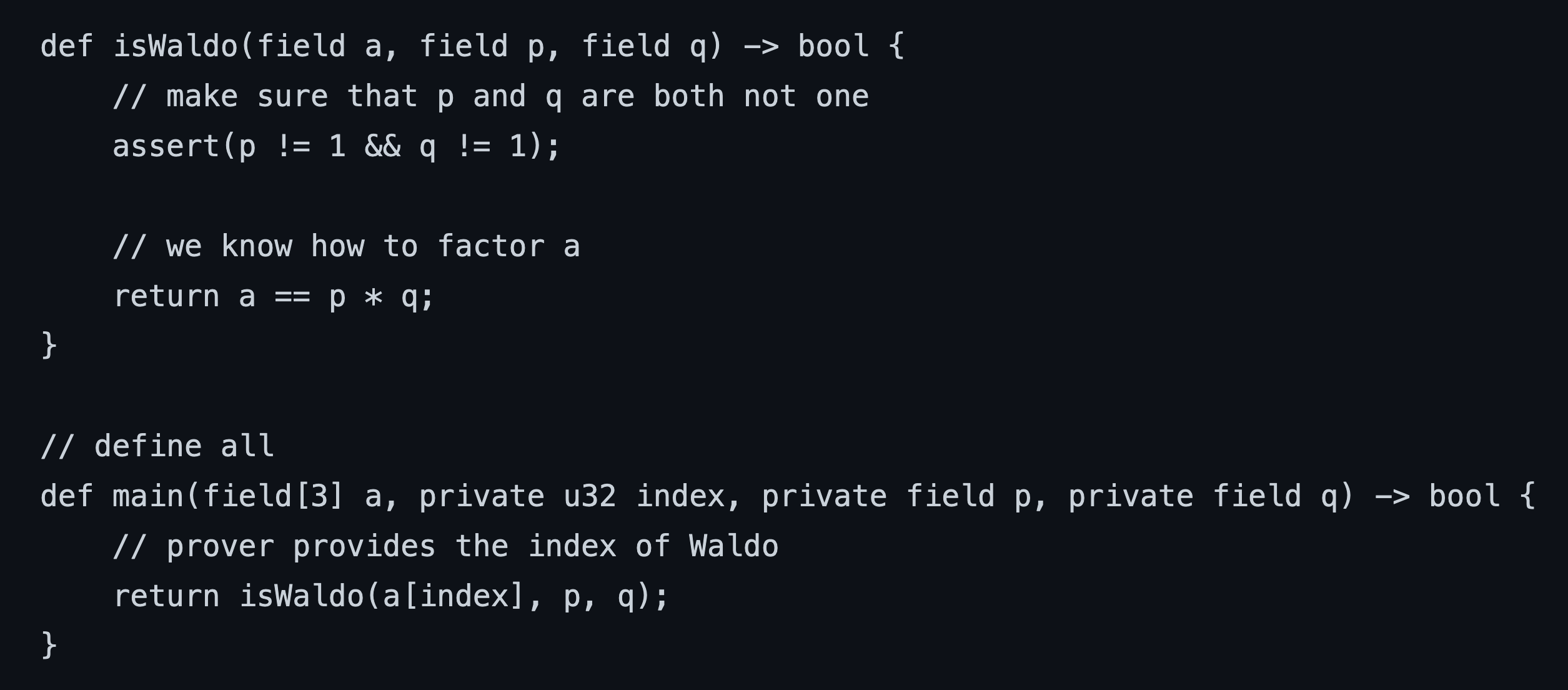 can be an arbitrary statement
Show
arkworks
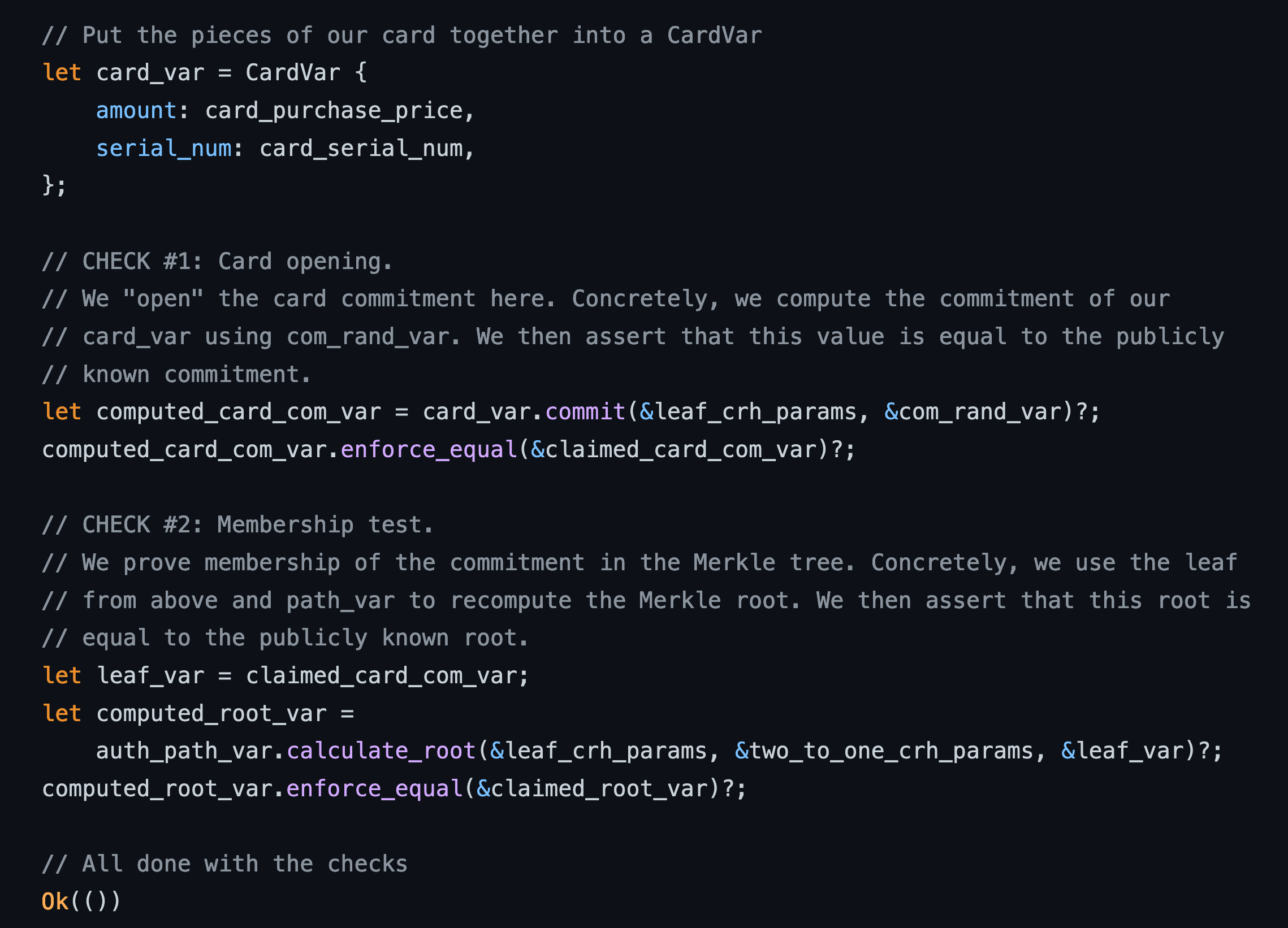 Huge ecosystem for SNARKs
Can write complex statements without highly specialized skills
We implemented this
π
19
[Speaker Notes: made it so Show is a general-purpose snark

This has a few benefits.

First, there's a lot of SNARK tooling out there. There's DSL, and frameworks for C++, Rust, and Java

Second, this tooling makes it so that you don't have to be a cryptographer

We've written out some examples that demonstrate this]
Using flexibility
Optimization
A new cryptographic technique that lets you reuse and link gadgets together
Gadgets:
Expiry The credential hasn't expired
Linkable Show I'm the same person as before
Rate limiting I haven't used my credential too many times
Clone resistance If I reused my credential too many times, you can deanonymize me
We build all these with just a few lines of arkworks code.
πbul
πgadg1
πgadg3
πgadg2
20
[Speaker Notes: We defined some fundamental buildling blocks for show proofs we call gadgets

and implemented them

Clone resistance is exactly what we need for our youtube example

Transition: recapping...]
Composing documents
Another bonus: the proofs can be anything, both for show and zk-supporting docs
Allows us to combine information both:
For issuing credentials with zk-supporting documentation
And satisfying access policies which need multiple credentials (e.g., identity and residency)
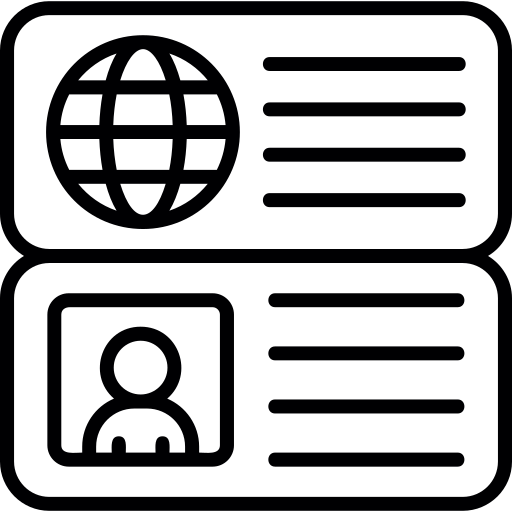 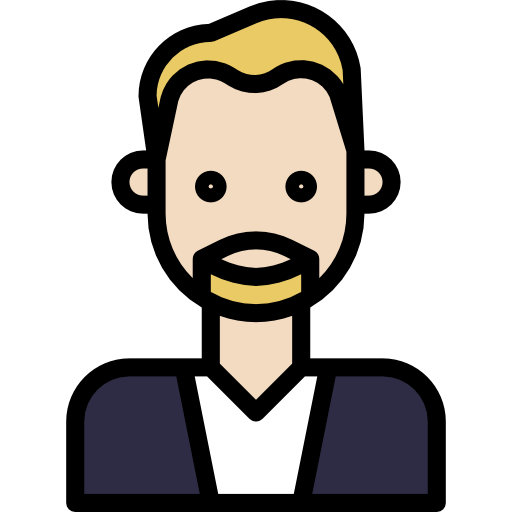 Bank Statement
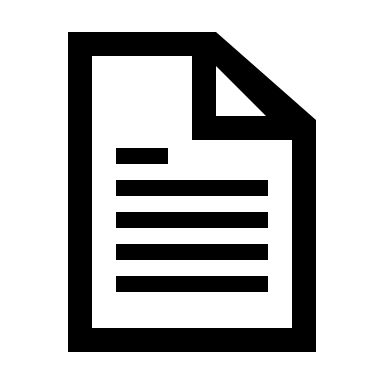 π
π
21
[Speaker Notes: In short, it makes issuance transparent

Malicious signer. Not just a problem, but an undetectable problem

This list is now a publicly auditable issuing mechanism. It can be run by one person or by consensus, or anything in between.

key point: removed signing authority and transitioned to something transparent
TODO: also maybe note that pi is flexible. maybe on another slide.]
zk-creds
A practical system must:
Support existing identity documents
Not require new trusted parties for issuance
Be easily programmable for new use cases
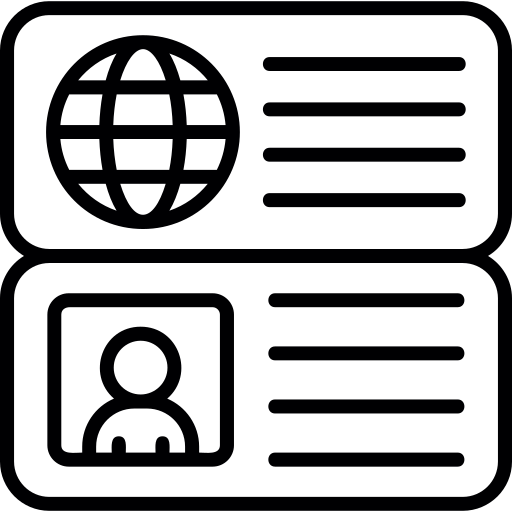 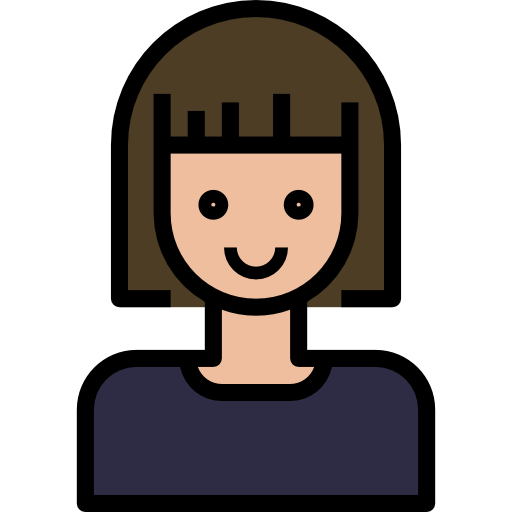 22
[Speaker Notes: We built a system that can bootstrap off of existing identity
Ensures public auditability of all issuance
And can be reprogrammed for new, possibly unintended or unexpected use cases

Great.

How fast is it?
Near the human perception limit of what counts as instantaneous
We'll see that in a sec]
Experiments
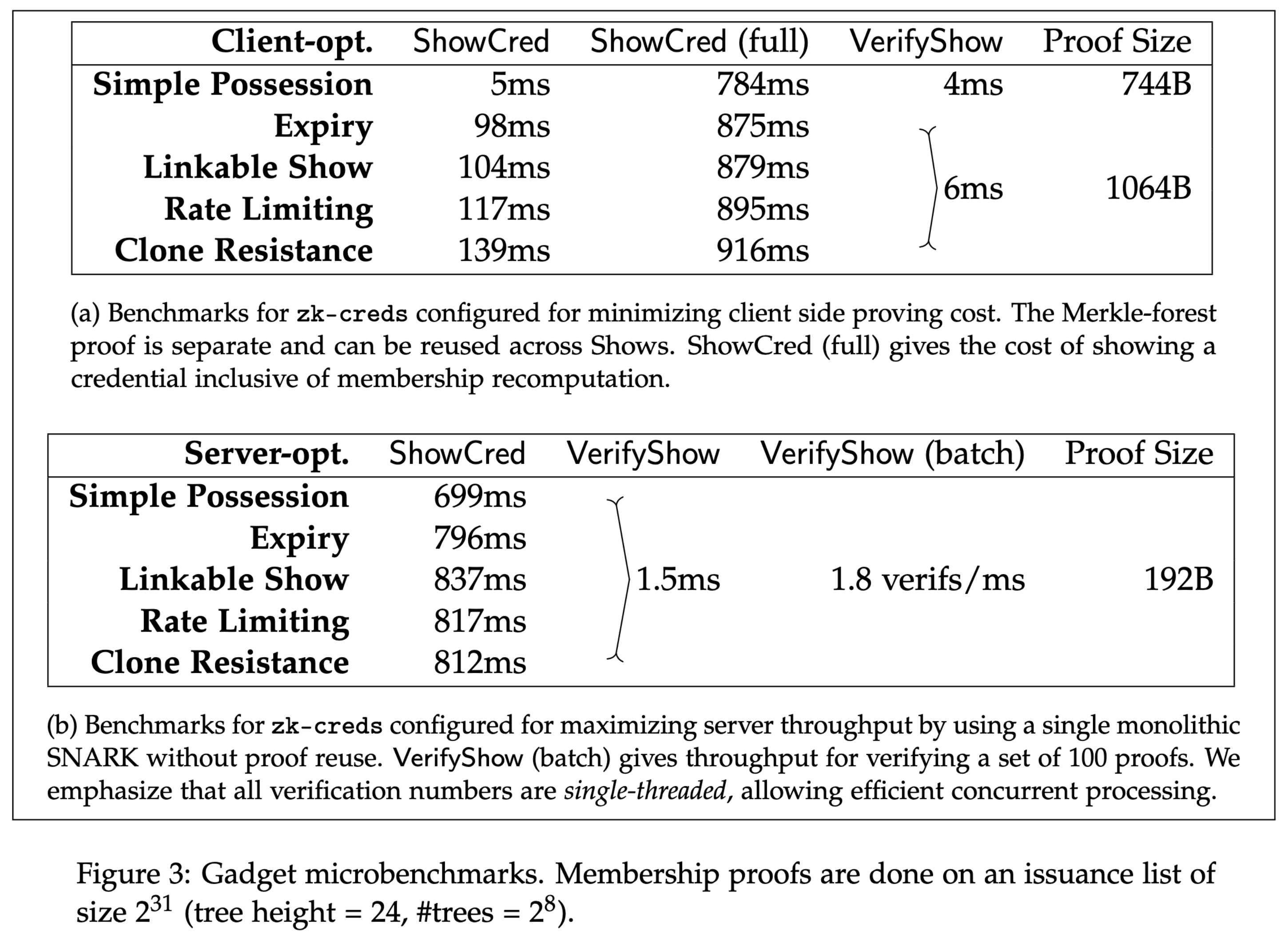 Microbenchmarks Benchmarked bulletin membership + 1 gadget
Case study Wrote an Android app that dumps passports. Wrote a SNARK for US passport validity. Benchmarked proofs.
	Show < 300ms
	Proofs ~1KiB
	Verify < 10ms
Takeaway
Fast enough to run on your phone in the real world
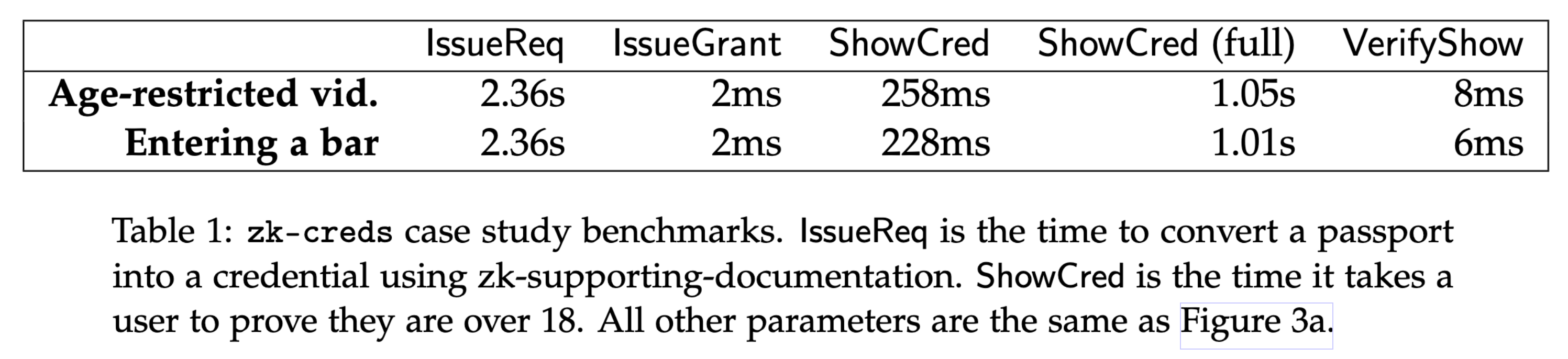 23
[Speaker Notes: We wrote up the gadgets in arkworks
Also wrote up end-to-end examples like walking into a bar and showing your age and face
Did this with an Android app that reads a US passport and dumps it to JSON that we then use for proofs
Benchmarked on desktop computer
Memory usage: 824MB]
TODO: pare down or delete. top priority is point #1. And: this is very flesible. you can swap out the SNARK scheme, the statements, the identity types, etc.
Extensions & future work
More identity sources No limits on what we can use. DKIM to prove email ownership. DECO/TLSNotary to prove web account ownership.
More show statements Prove you live in a specific voting district. Even if expensive, you only prove once.
Faster primitives New ZK crypto is coming out all the time
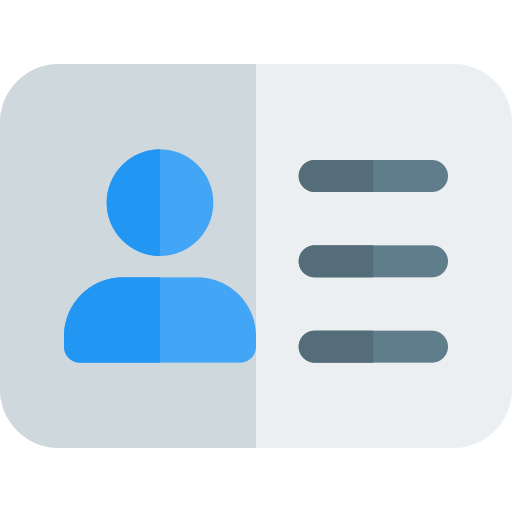 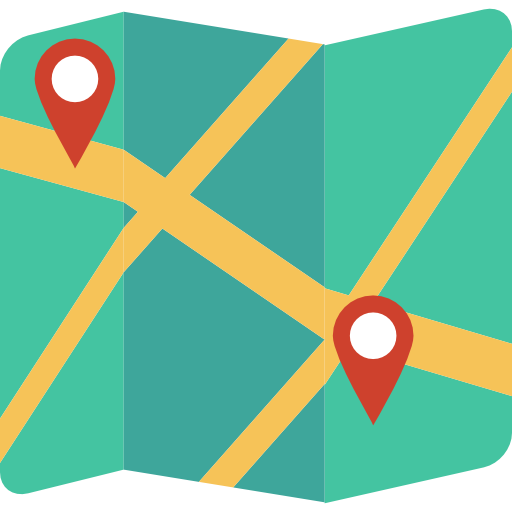 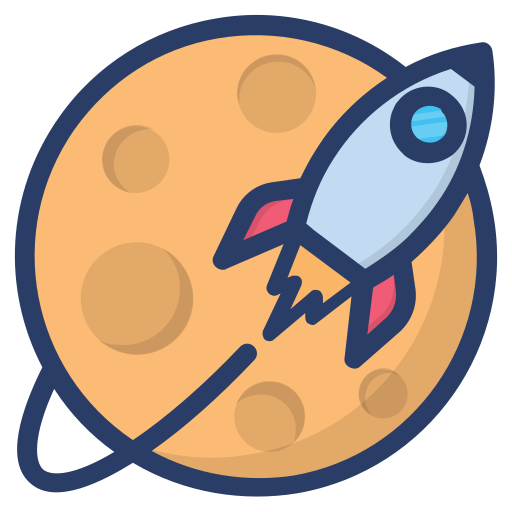 24
Conclusion
Show < 300ms
Proofs ~1KiB
Verify < 10ms
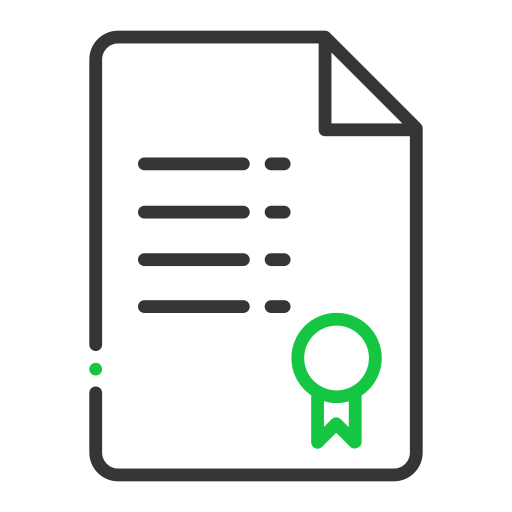 We built a fast, flexible anonymous credentials scheme.
Any part can be swapped out (hash, proof system, tree/sig)
This is all possible due to general purpose zkSNARKs
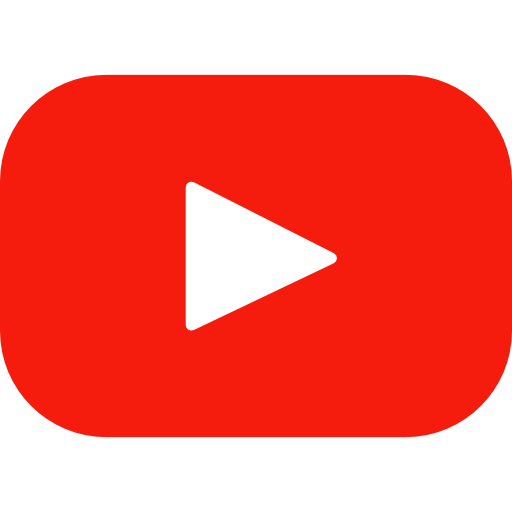 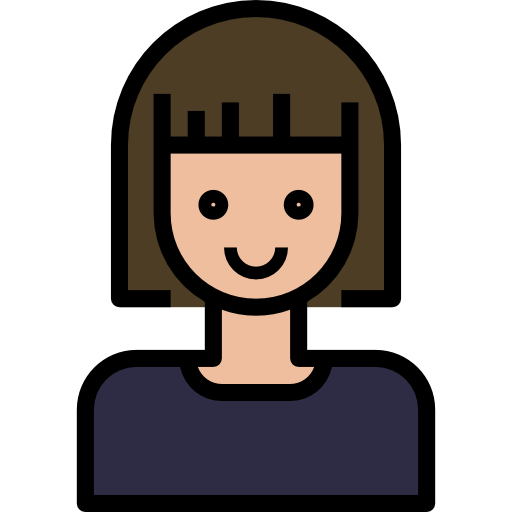 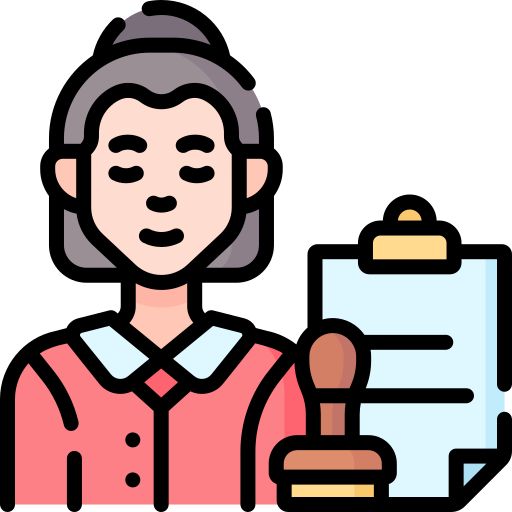 25
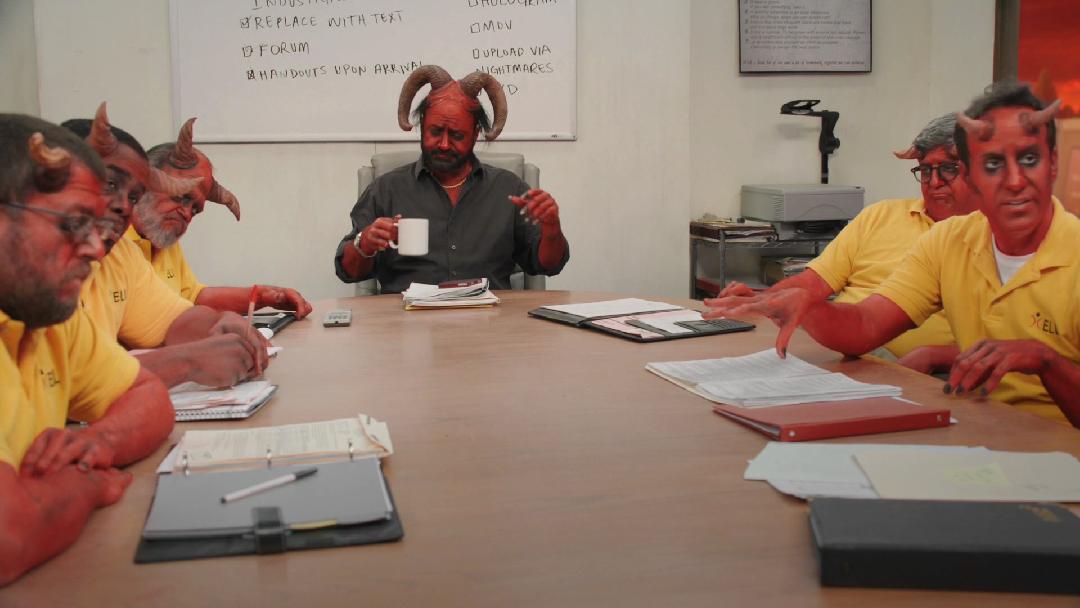 [Speaker Notes: w/o having to, like the bard Orpheus refusing to accept the sudden and untimely passing of his wife Eurydice, go down to the DMV]
Questions?
zk-credsFlexible Anonymous Credentials from zkSNARKs and Existing Identity Infrastructure
Support for existing identity documents
No new trusted parties
Programmable w/o needing cryptographers
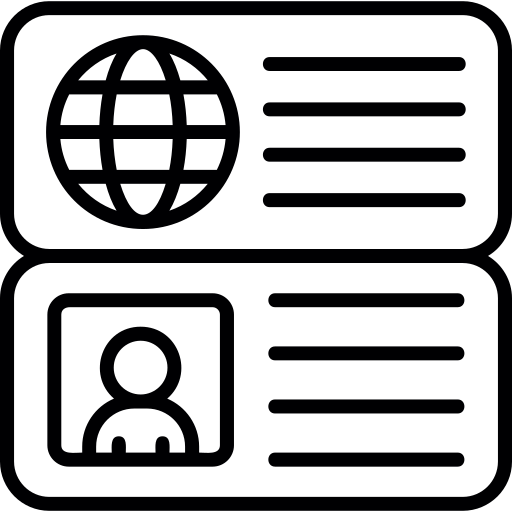 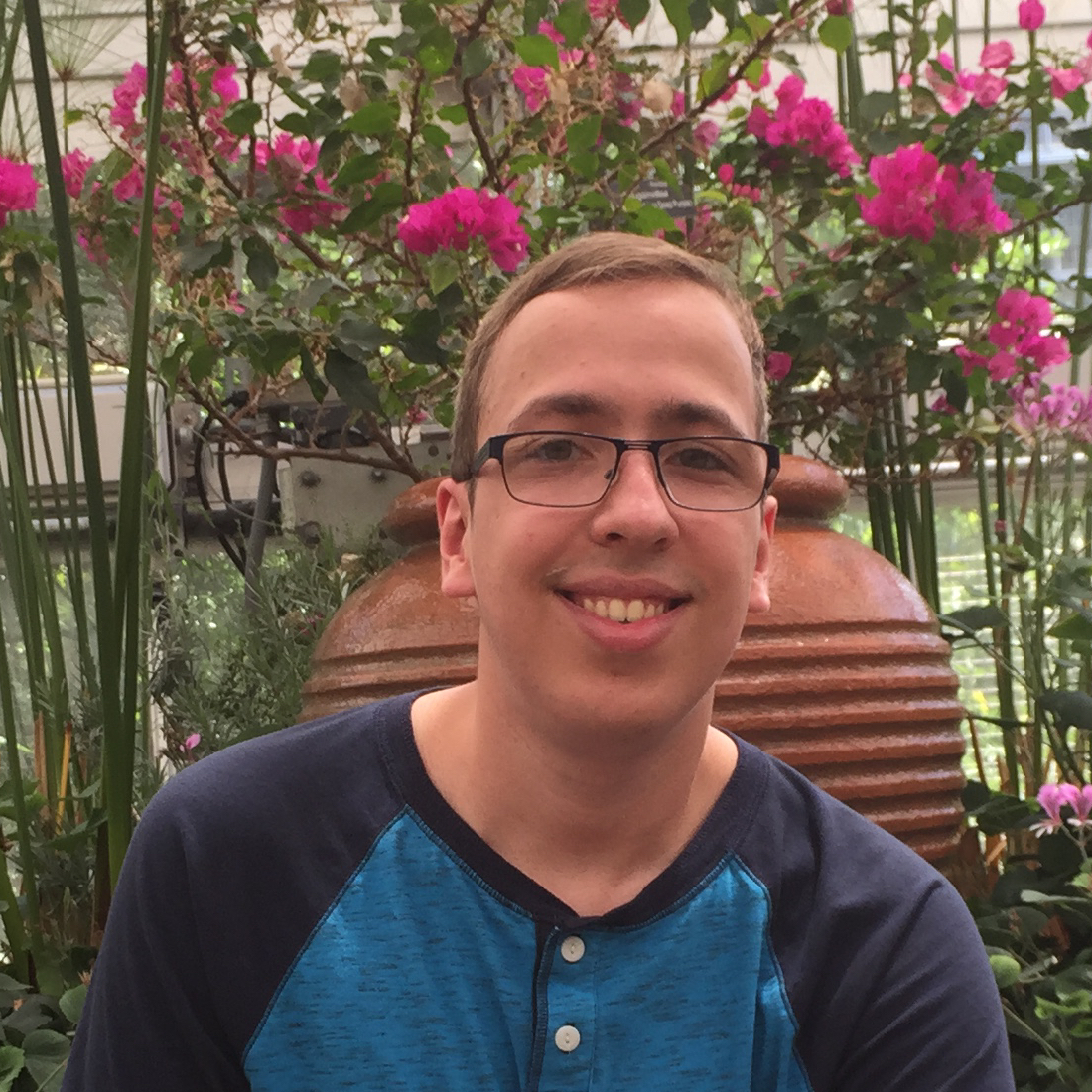 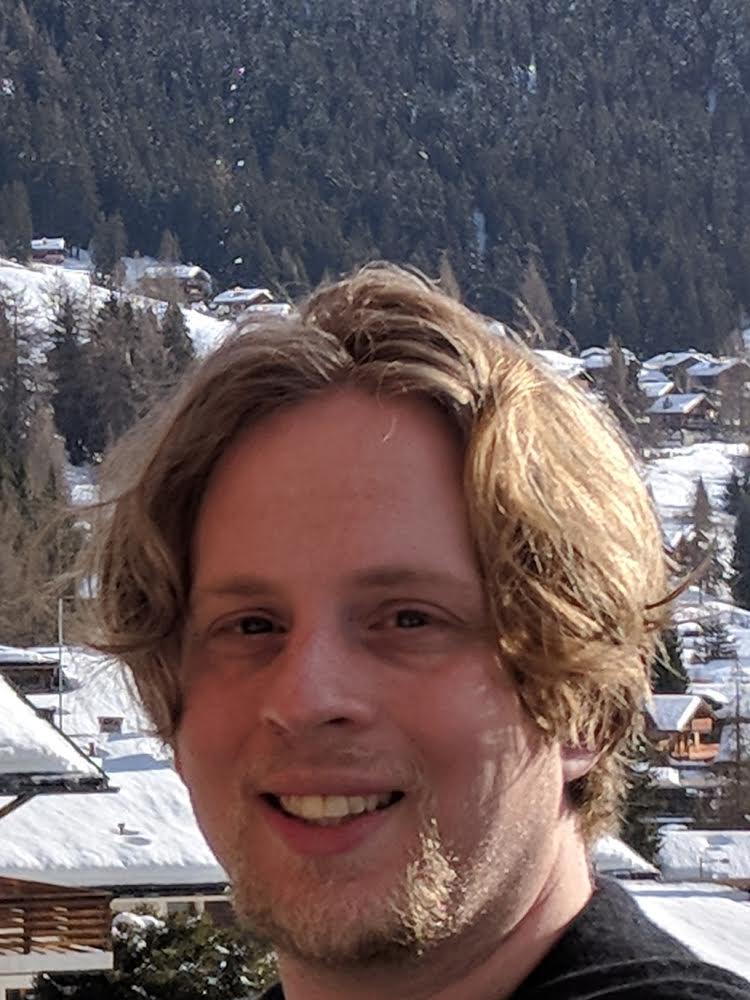 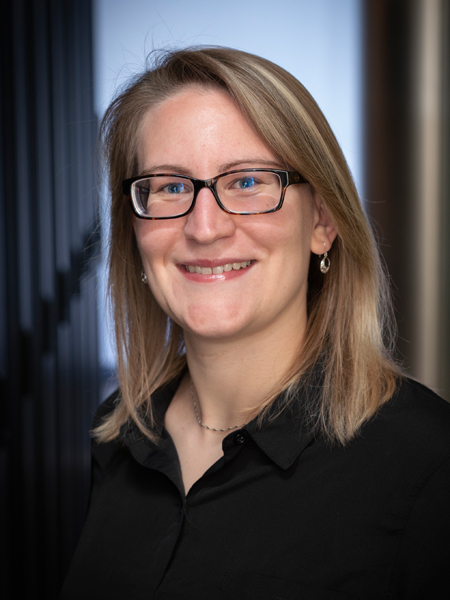 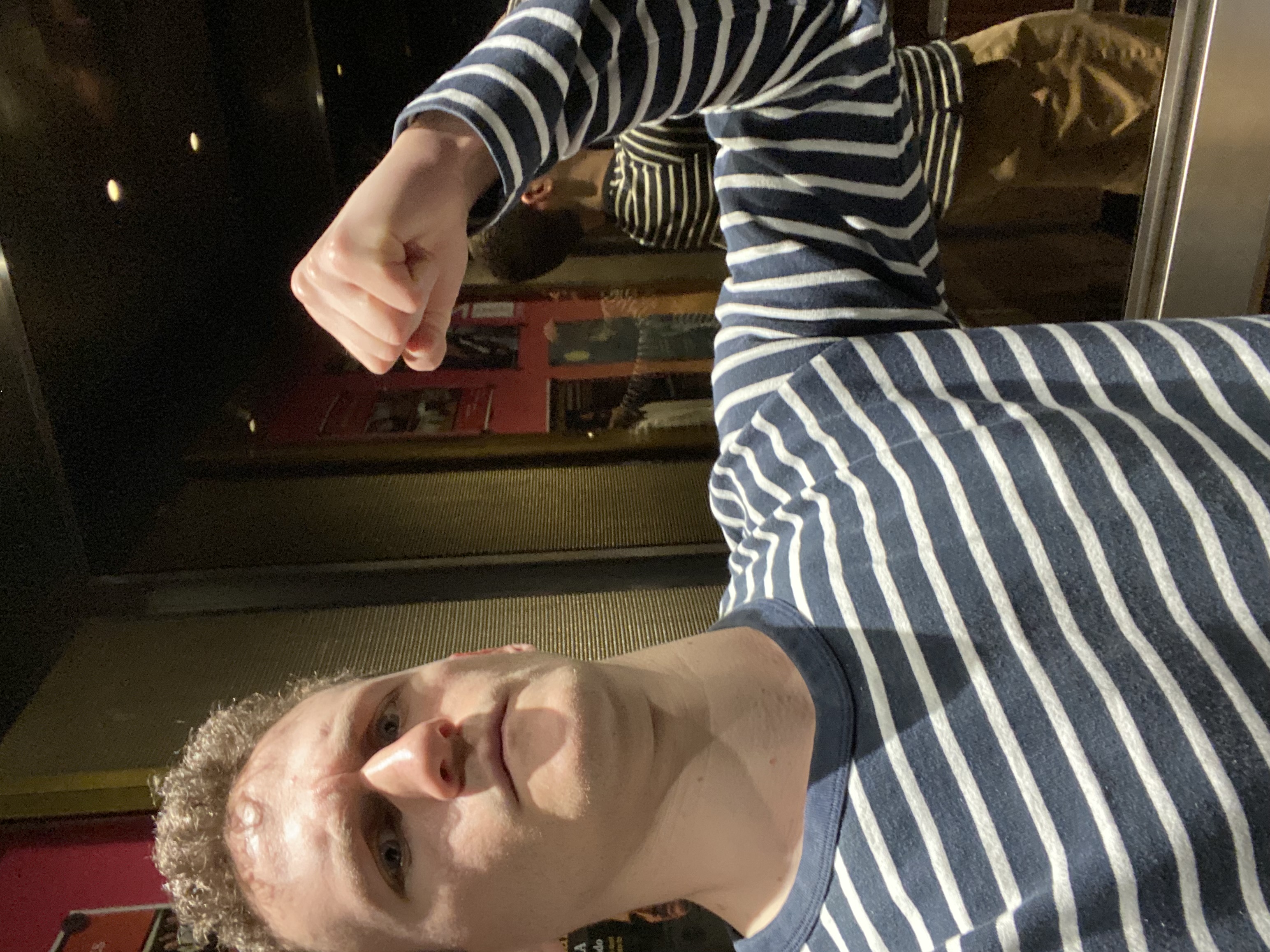 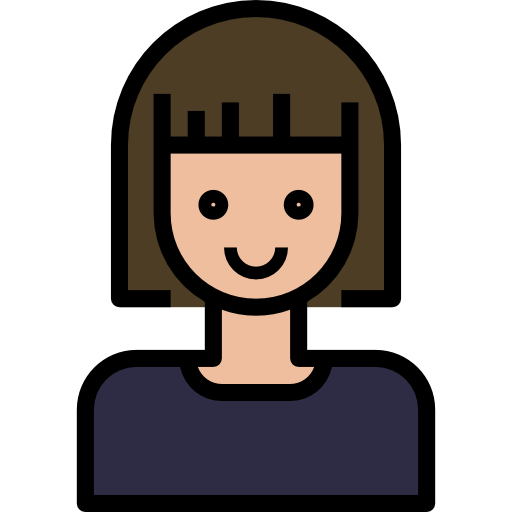 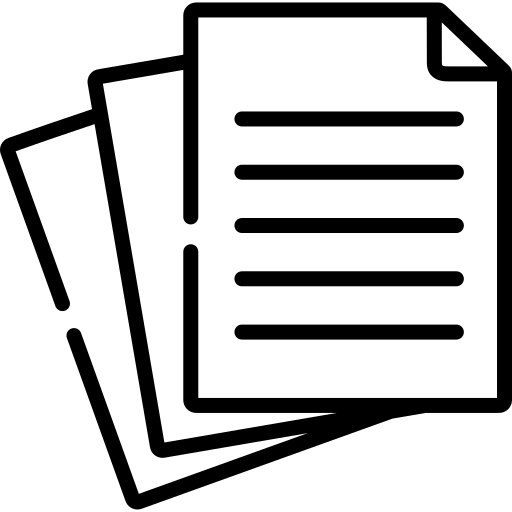 https://ia.cr/2022/878
https://github.com/rozbb/zkcreds-rs
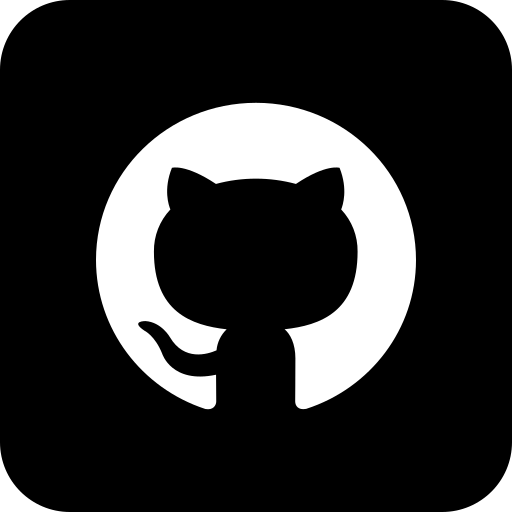 26
Images from flaticon.com
How do you revoke credentials?
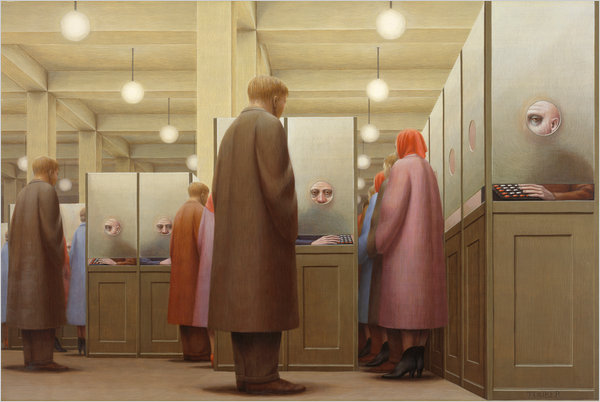 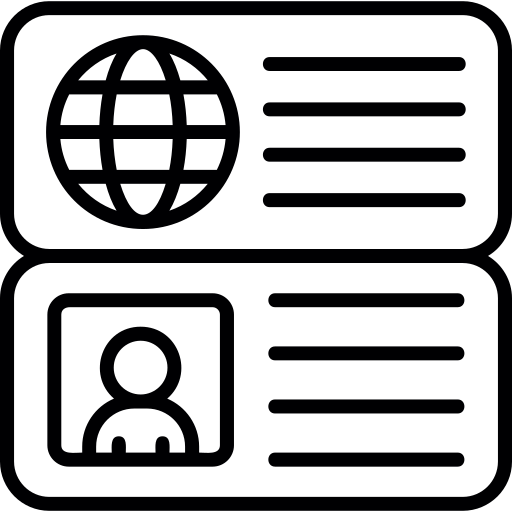 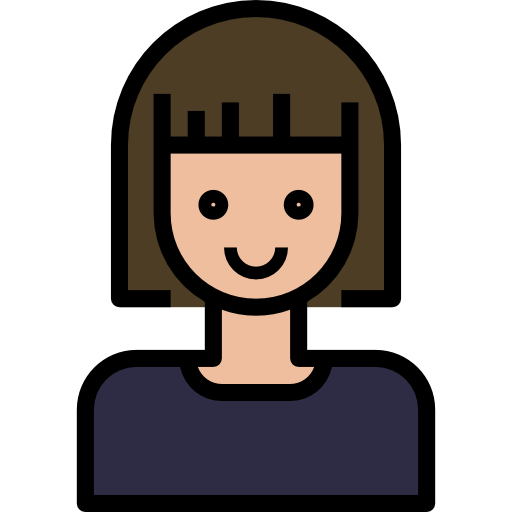 We can remove credentials from the issuance list
Only requires a mechanism for learning we need to revoke
Easy in some cases
Harder in others
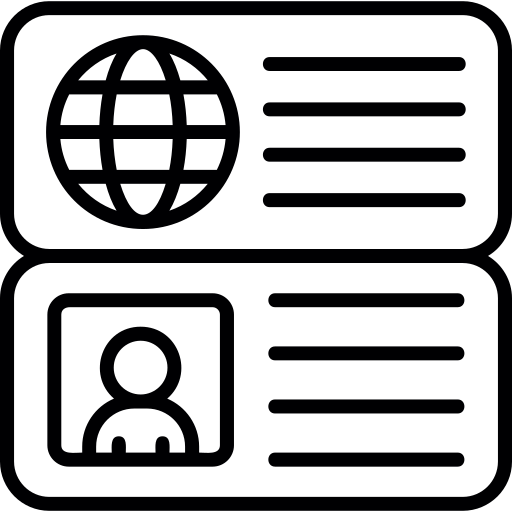 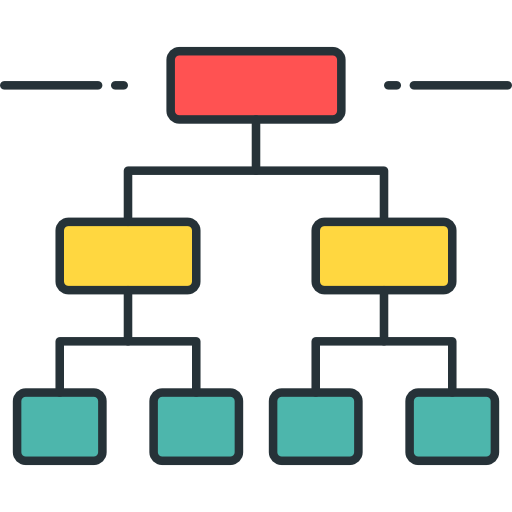 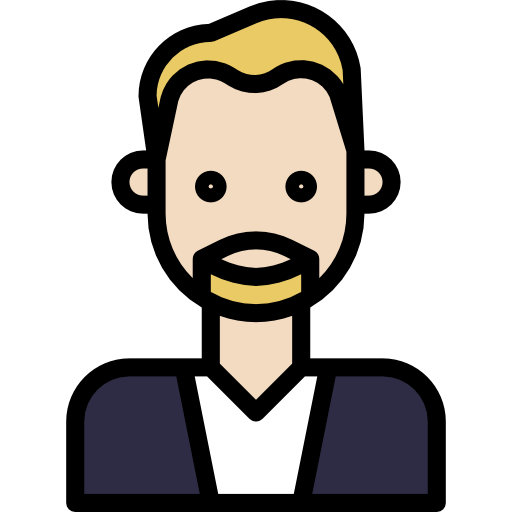 Issuance list
Government Bureau, George Tooker, 1956
27
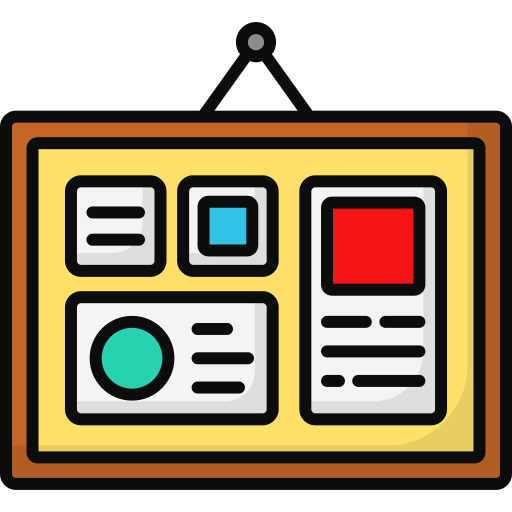 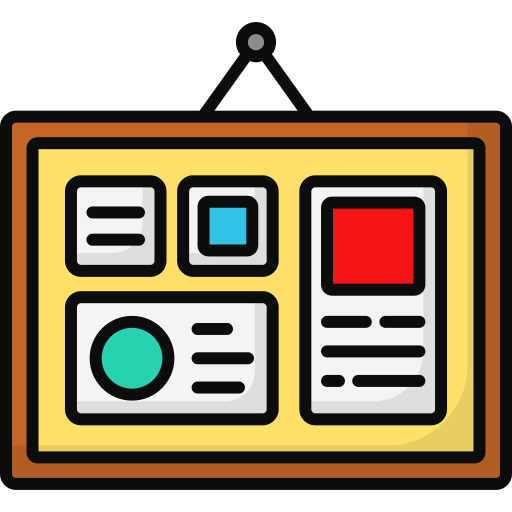 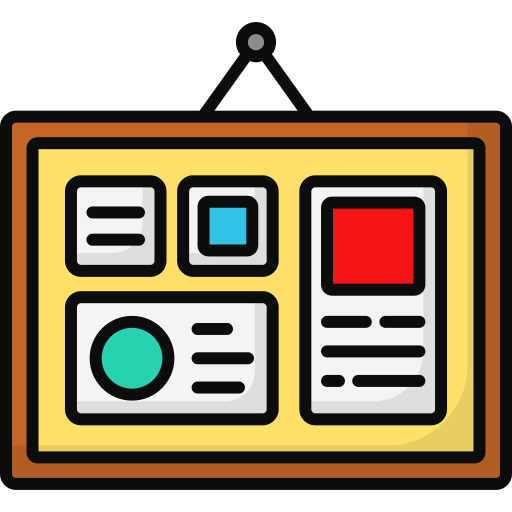 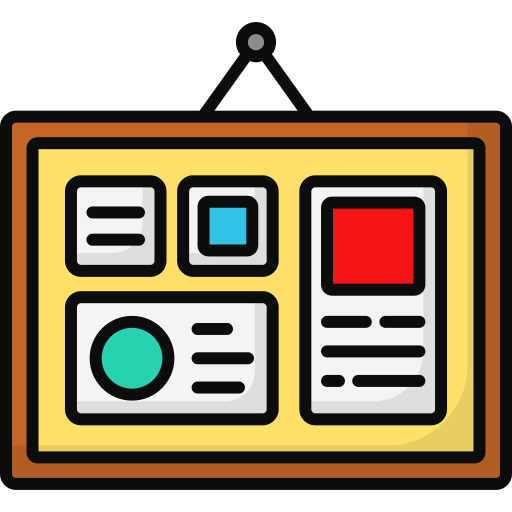 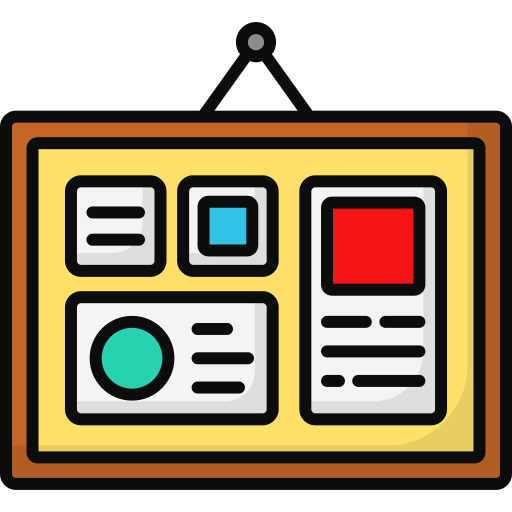 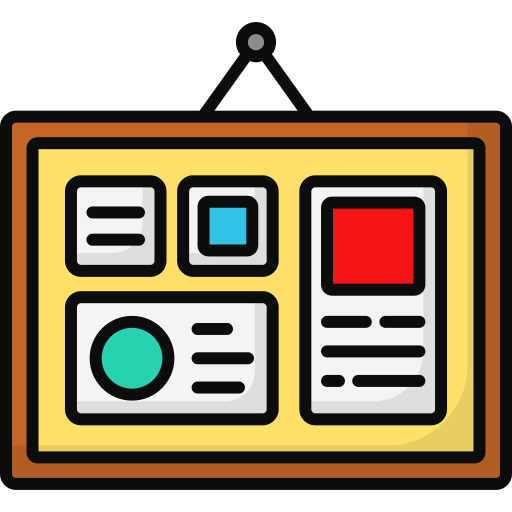 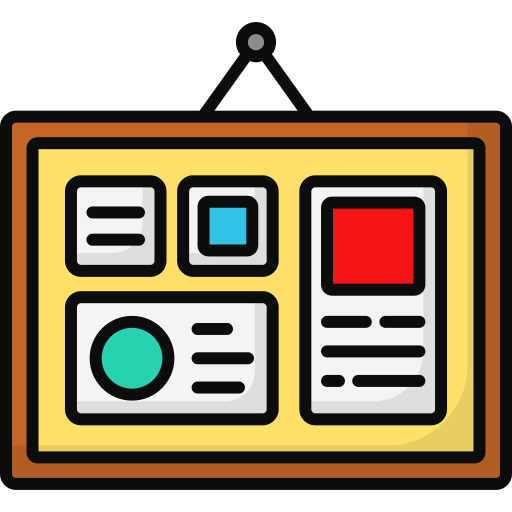 TODO: one big bulletin board
zk-creds show
Show: User proves
That their cred is on the bulletin board
 Any other statements that the service provider asks for
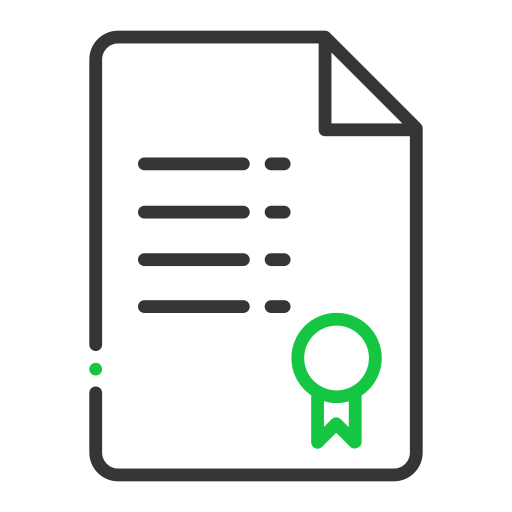 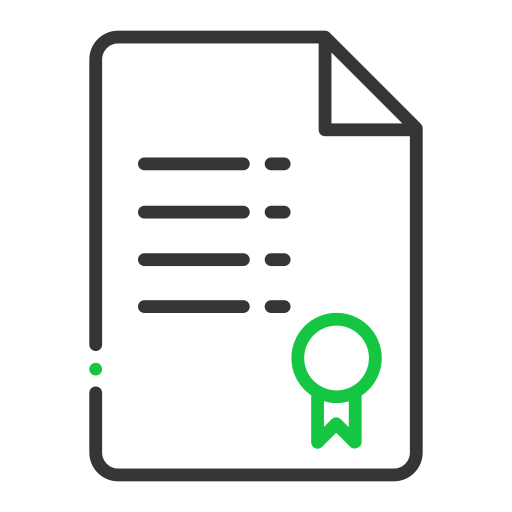 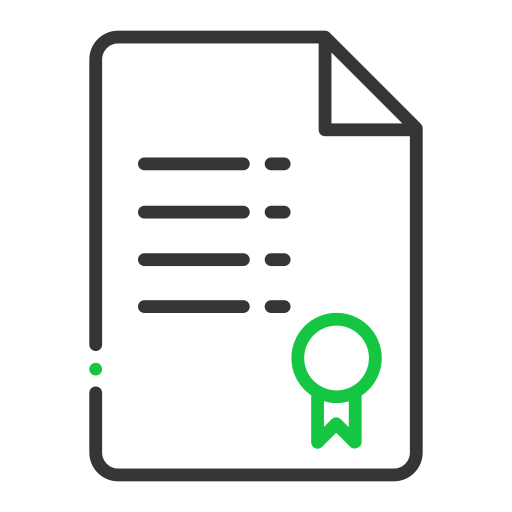 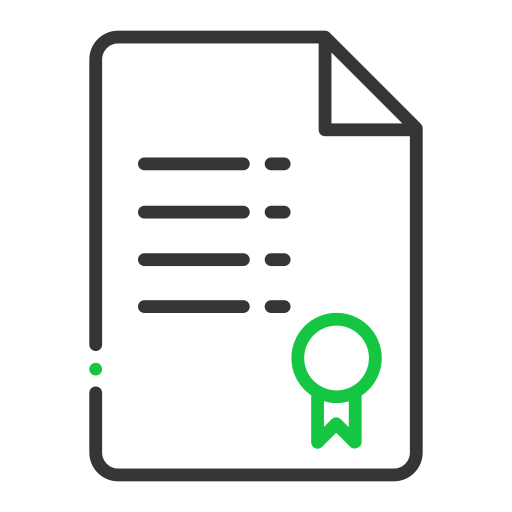 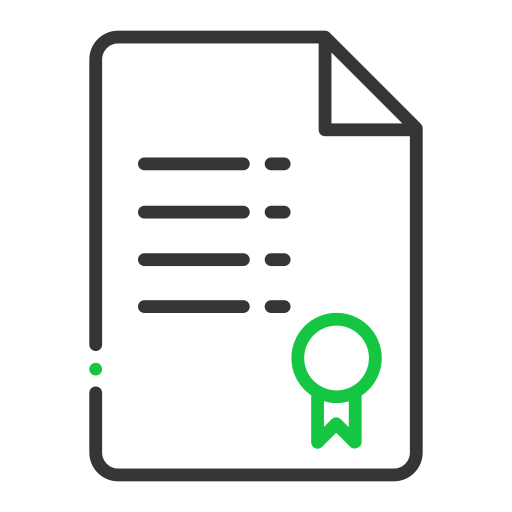 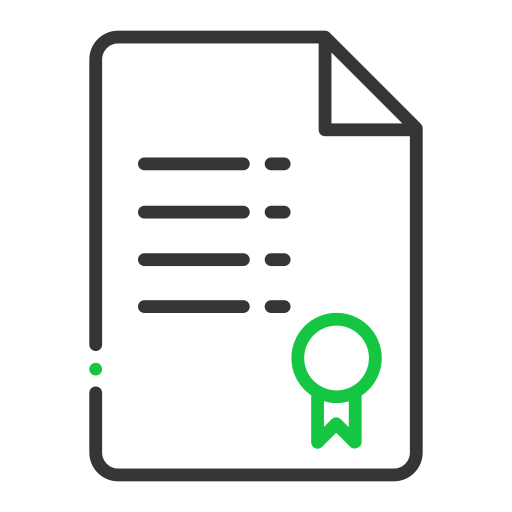 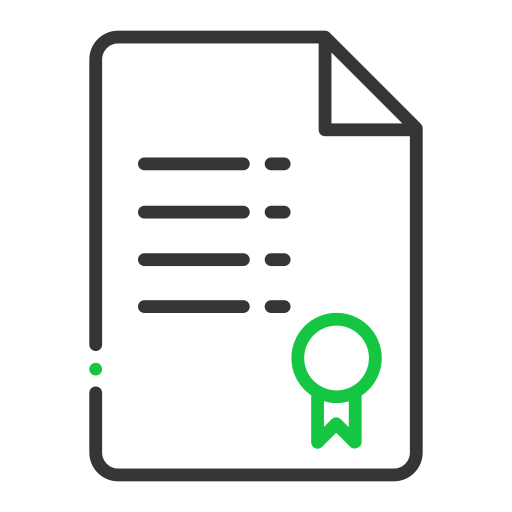 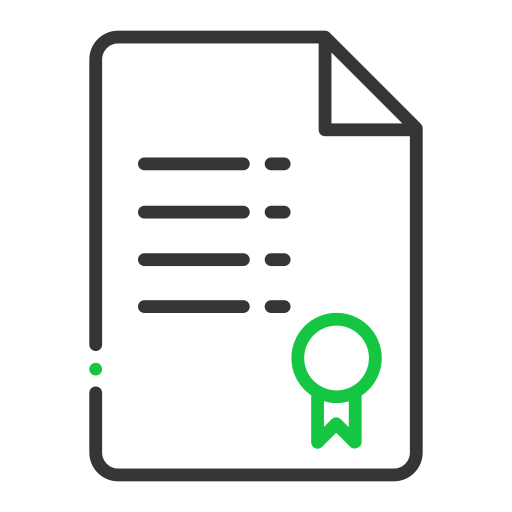 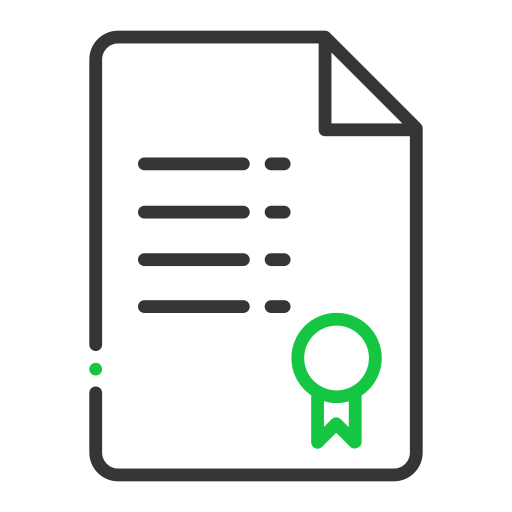 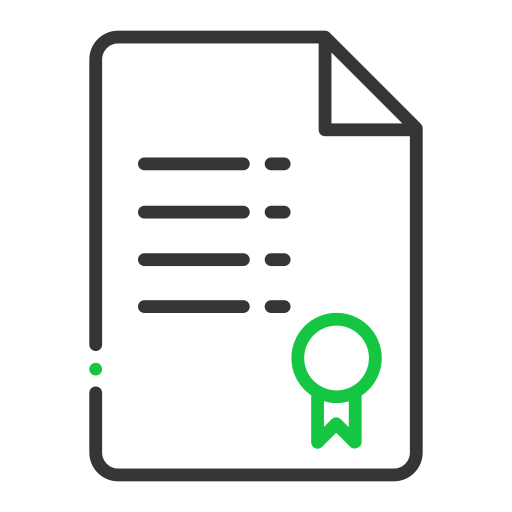 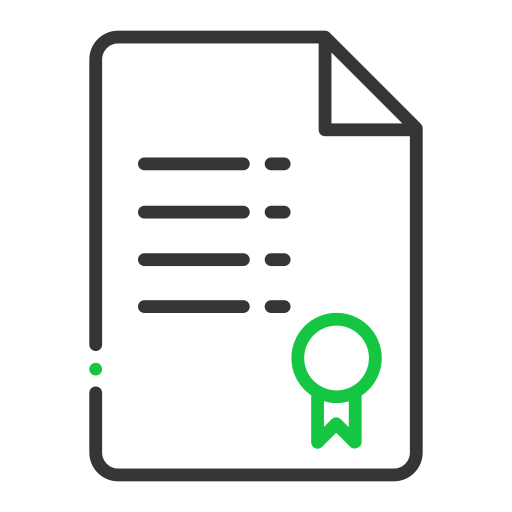 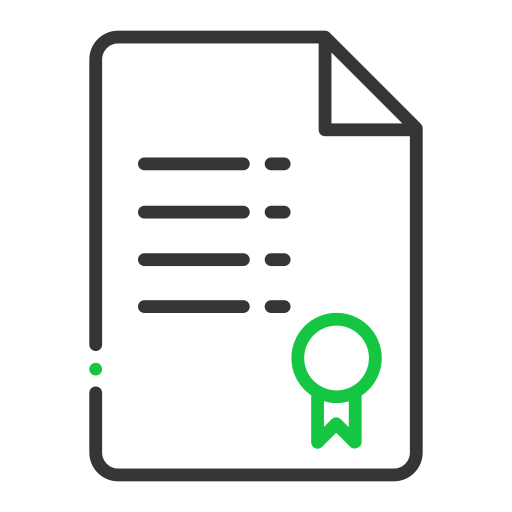 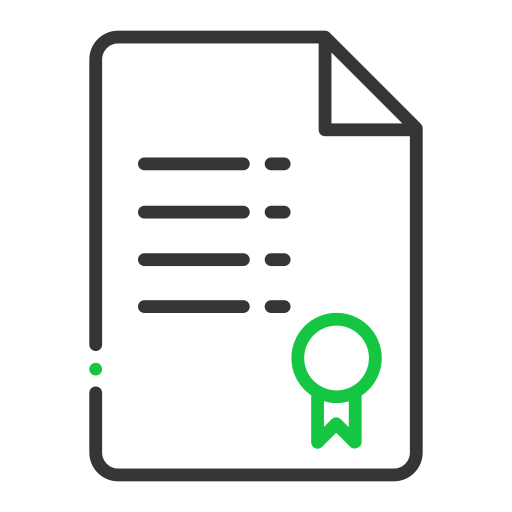 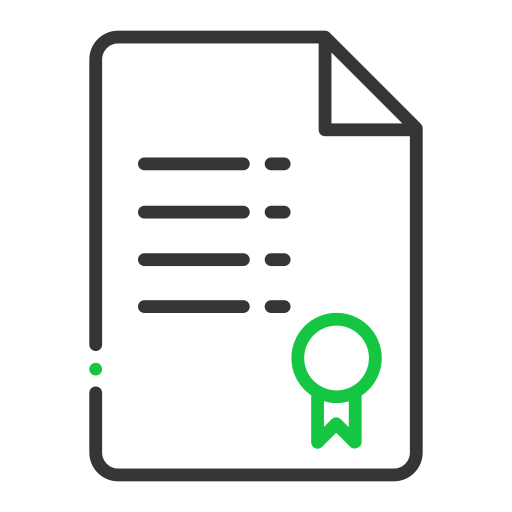 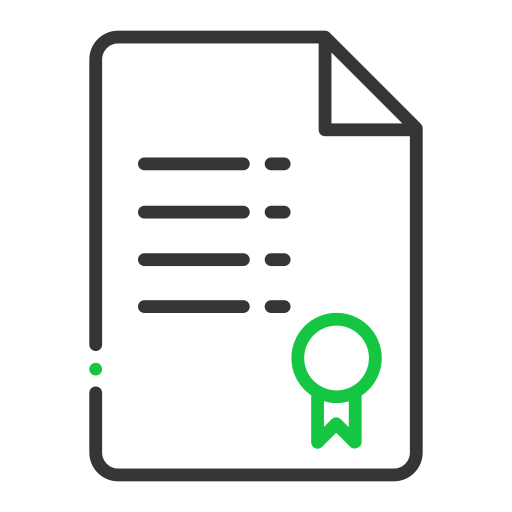 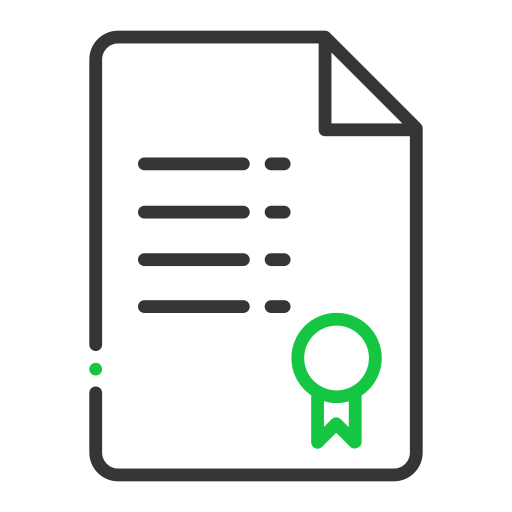 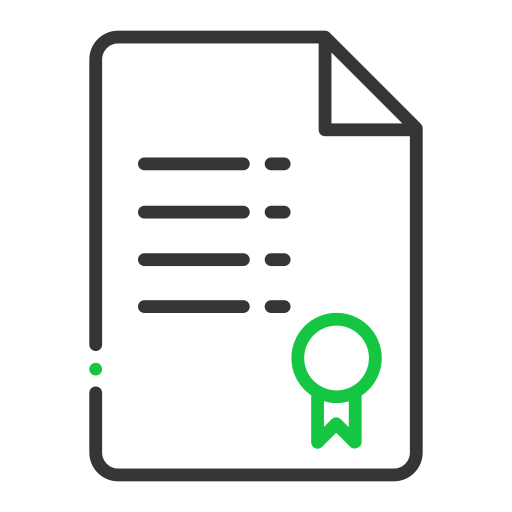 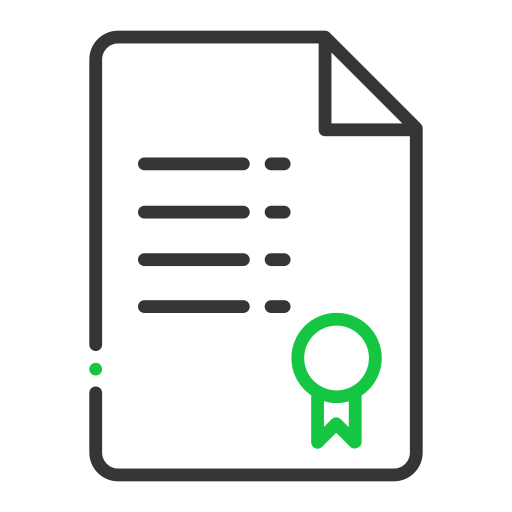 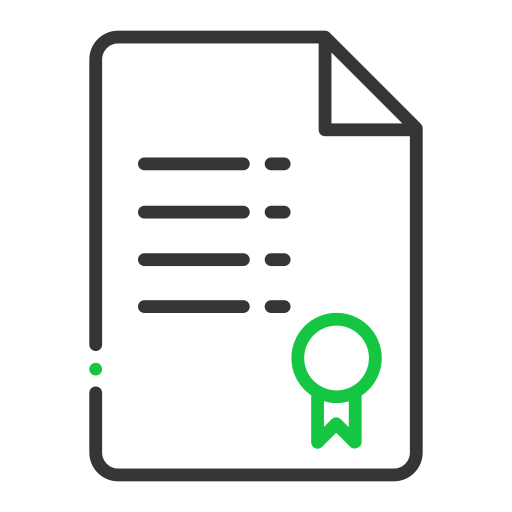 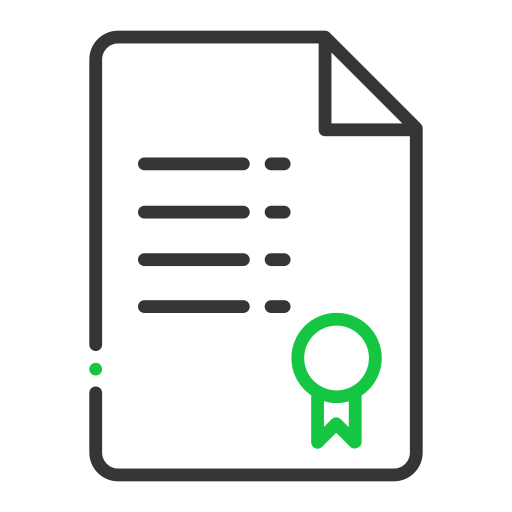 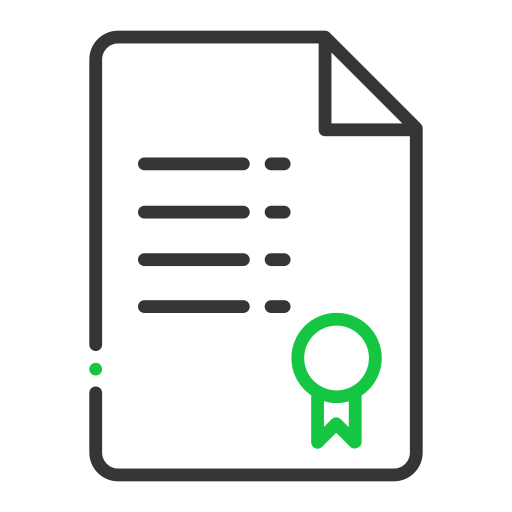 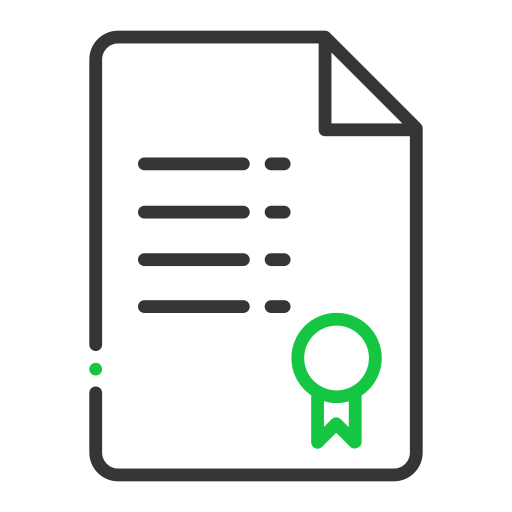 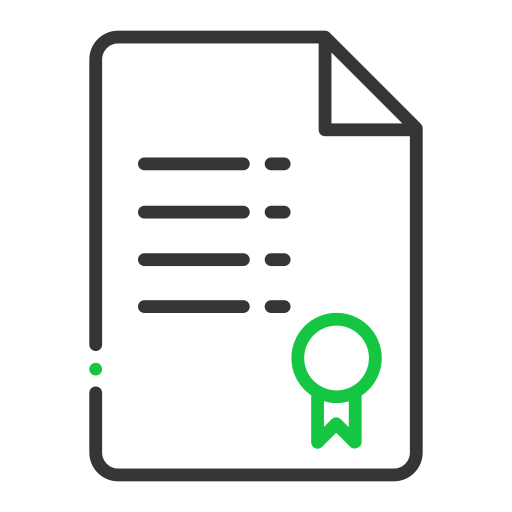 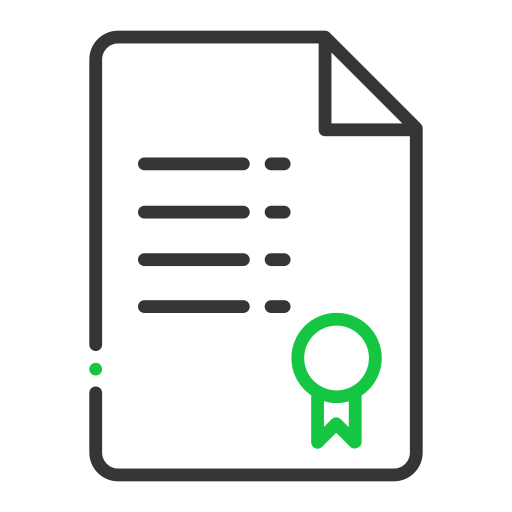 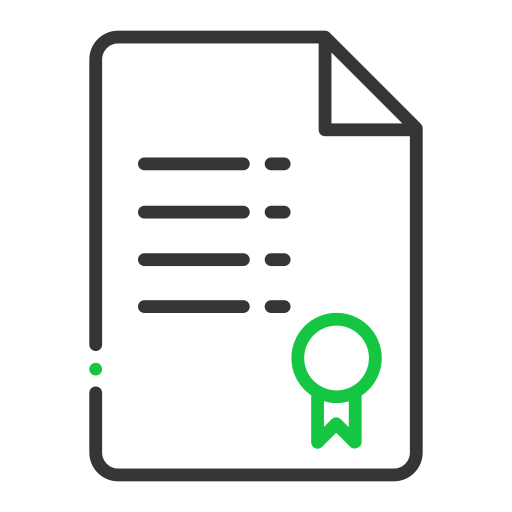 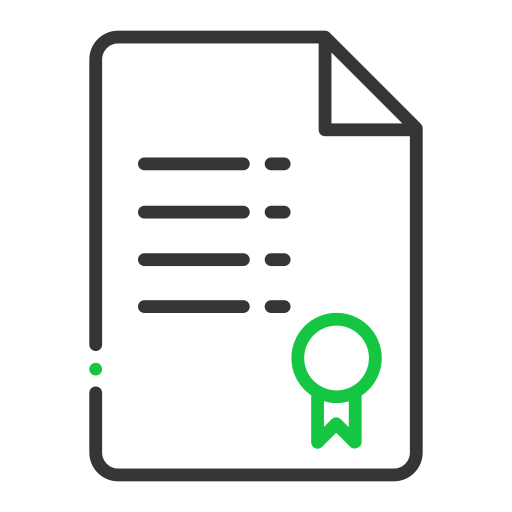 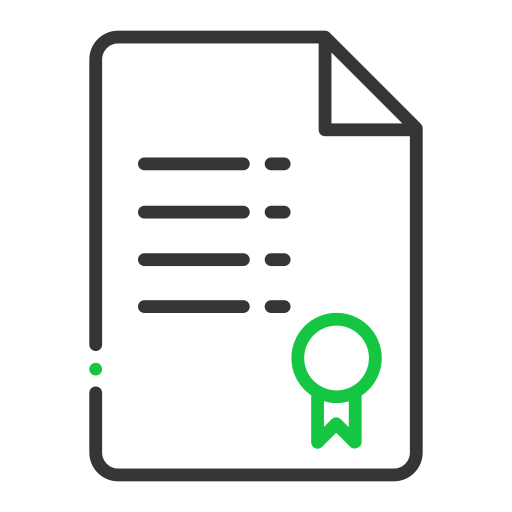 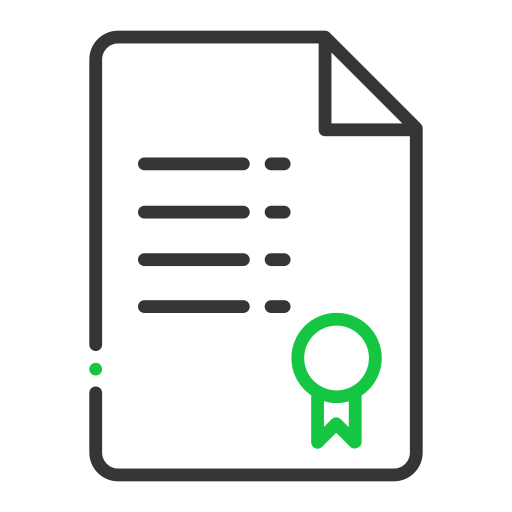 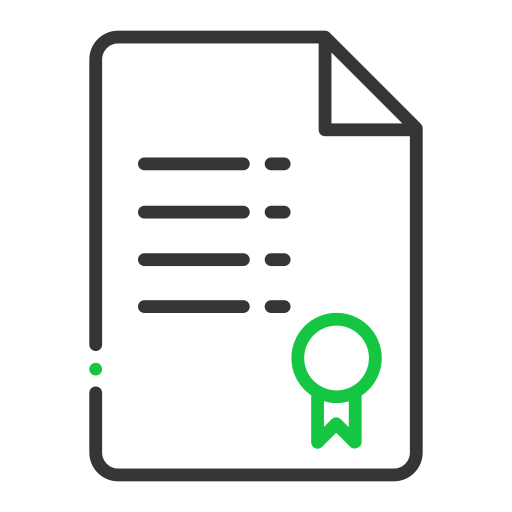 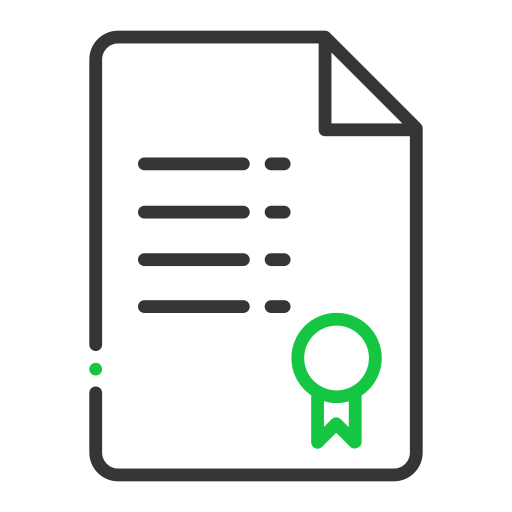 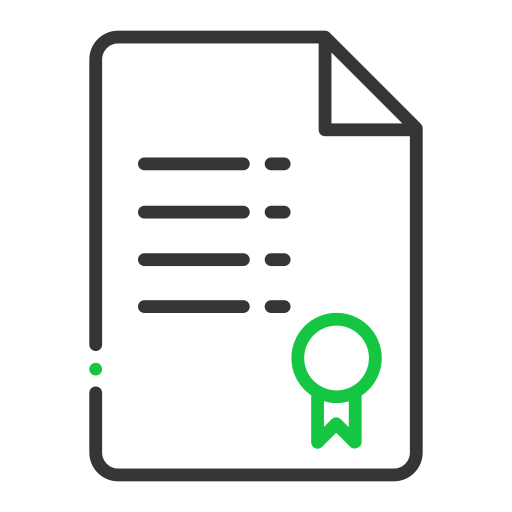 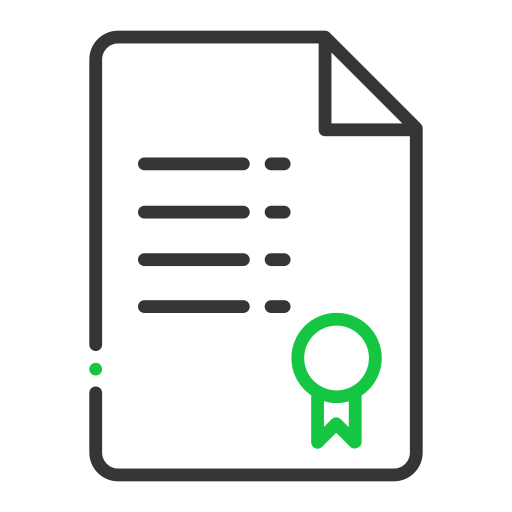 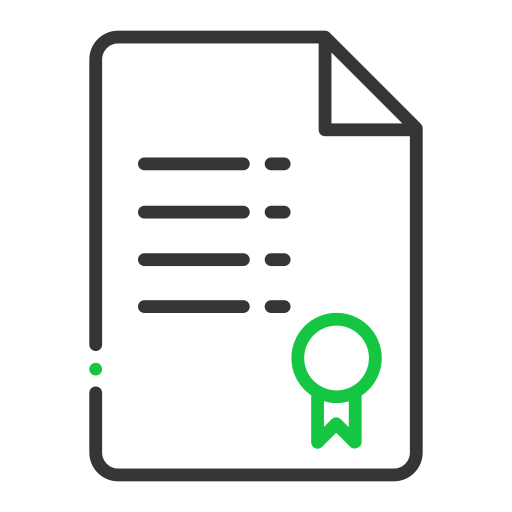 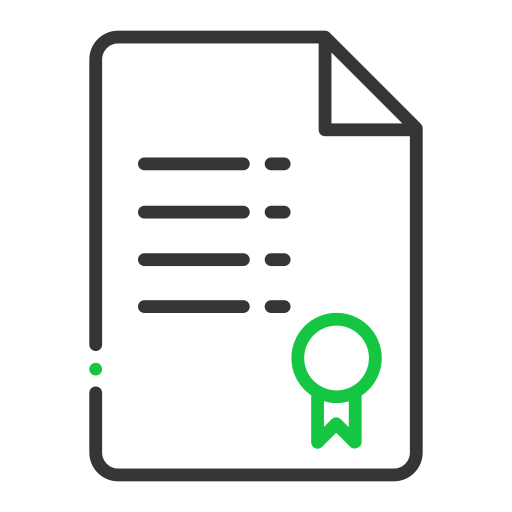 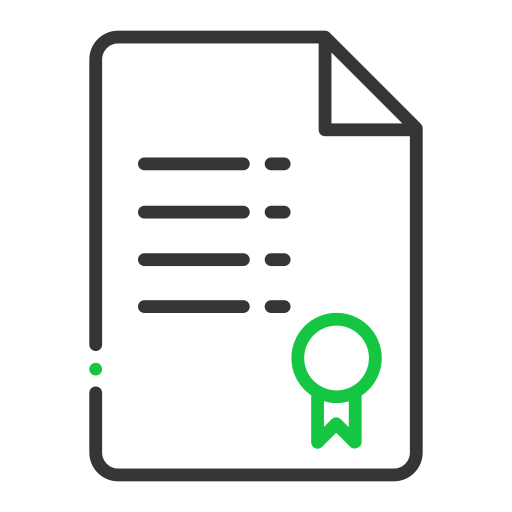 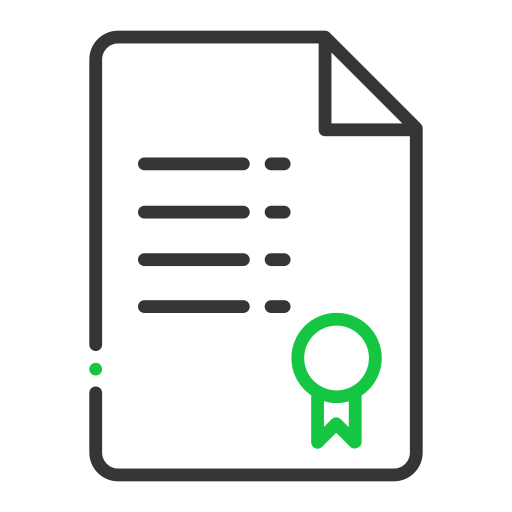 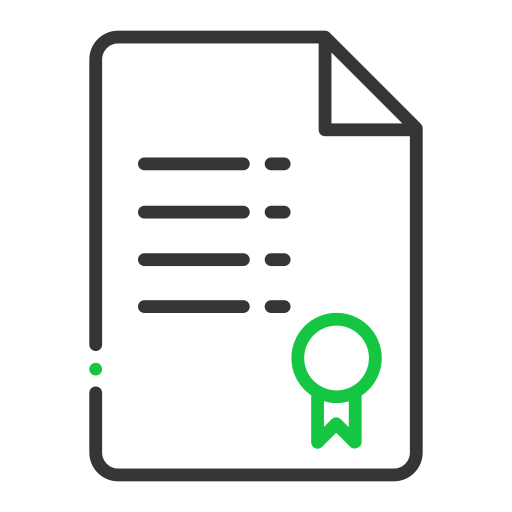 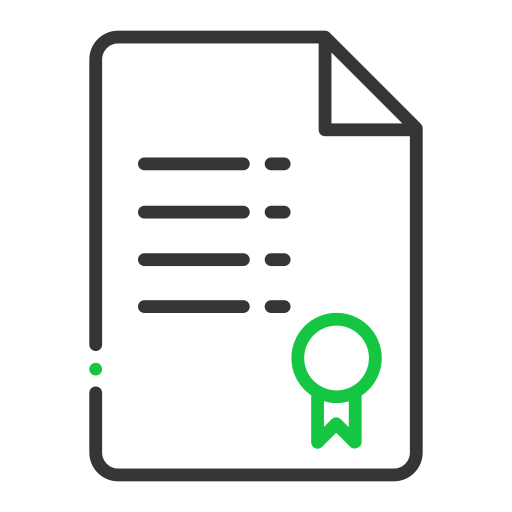 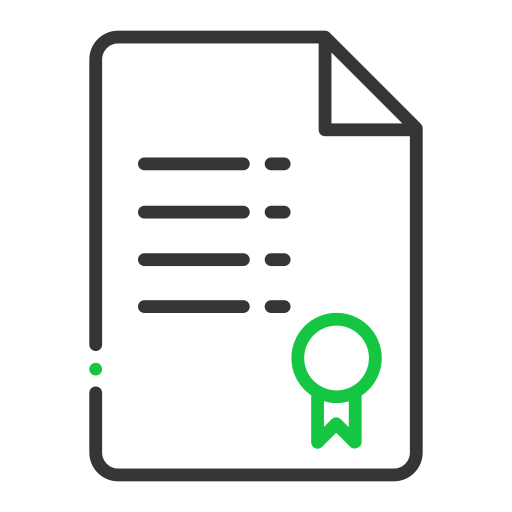 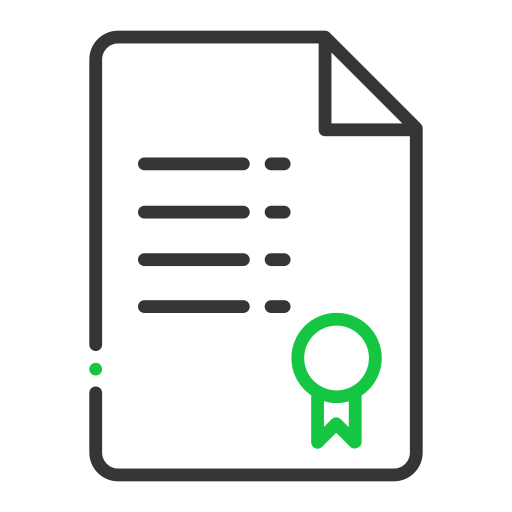 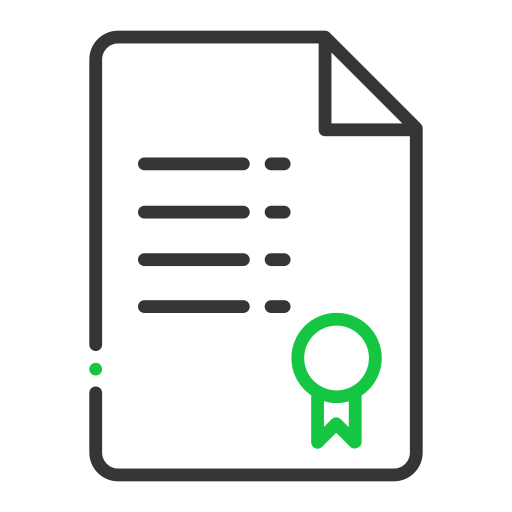 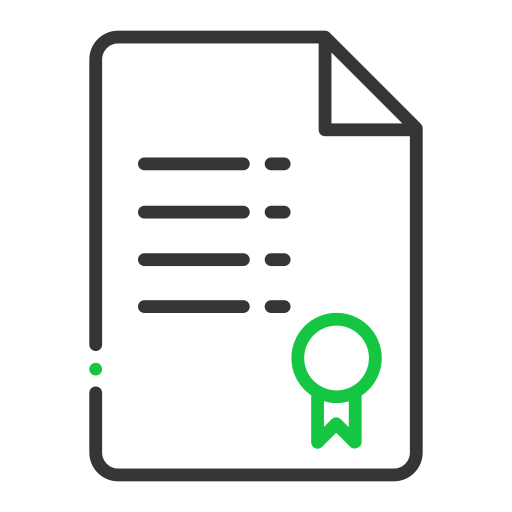 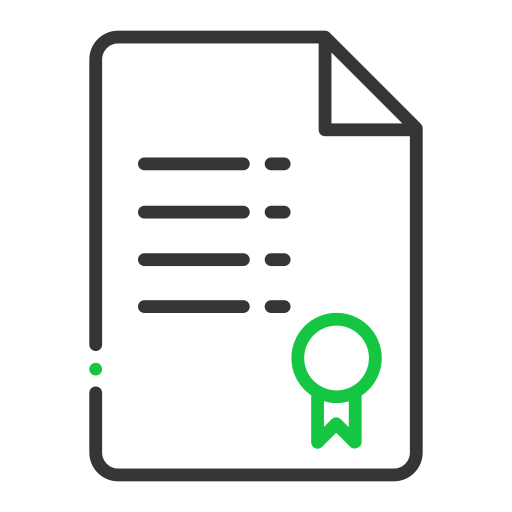 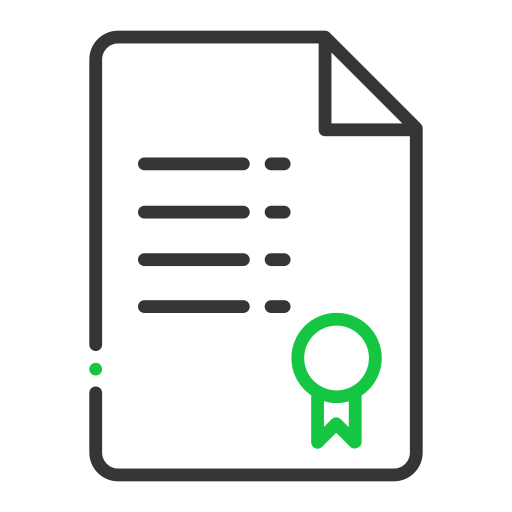 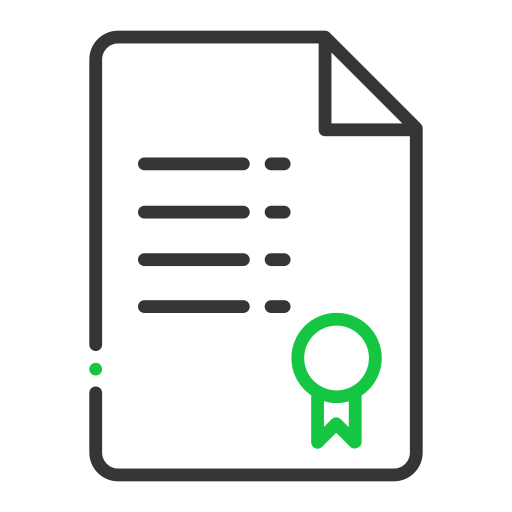 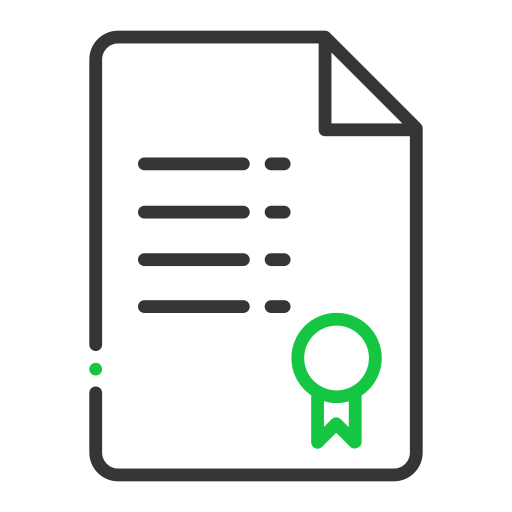 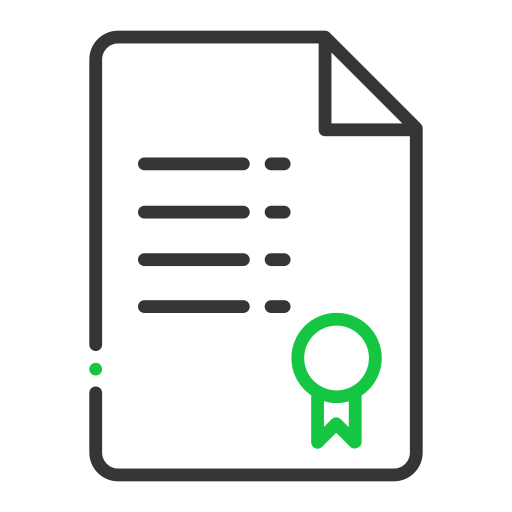 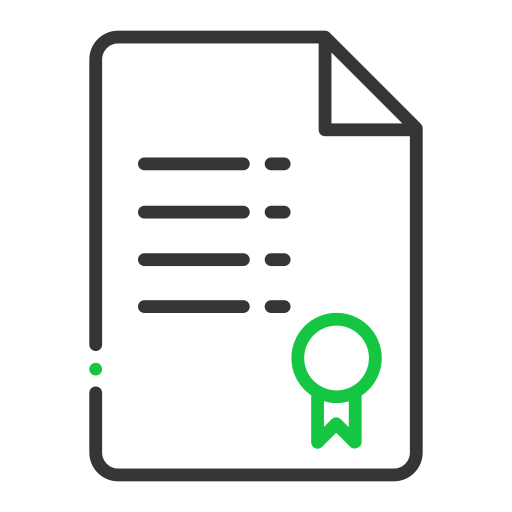 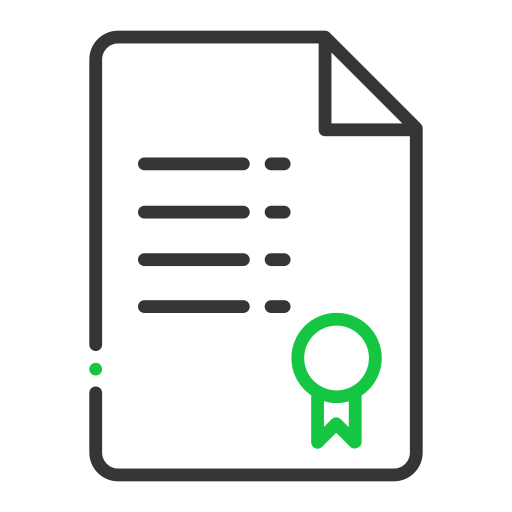 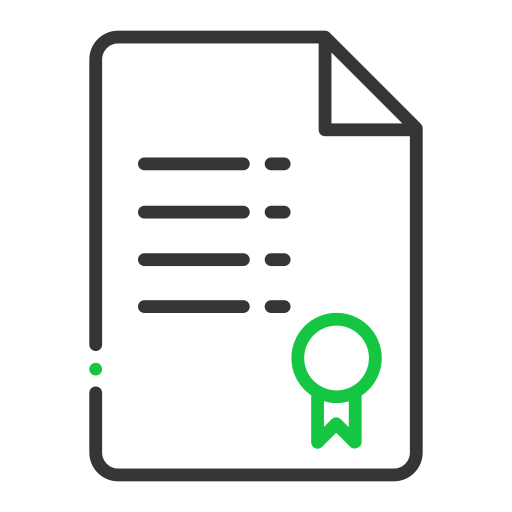 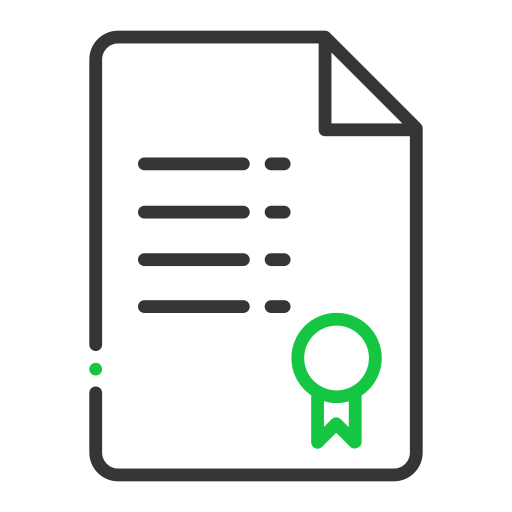 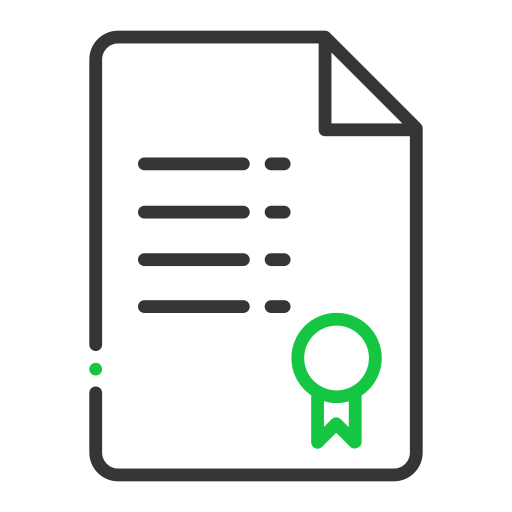 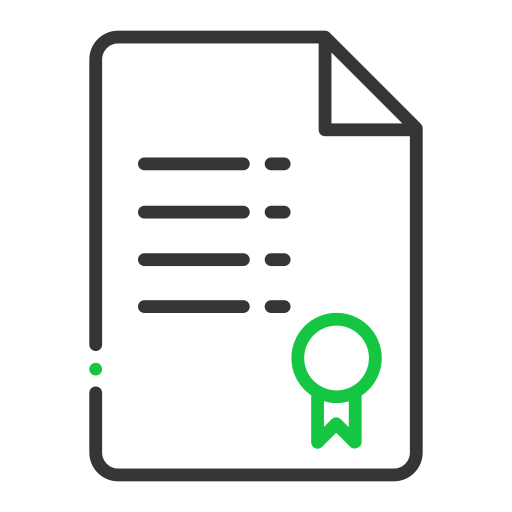 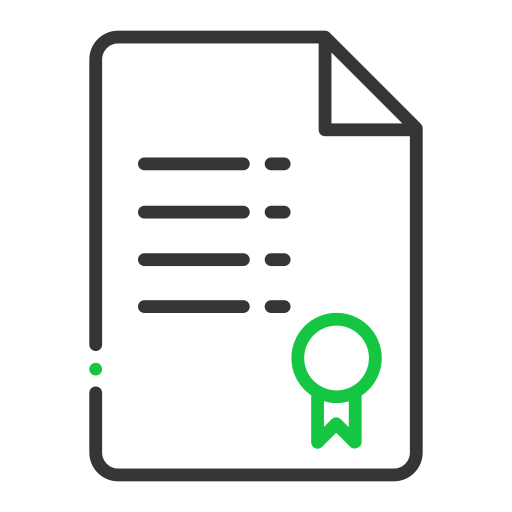 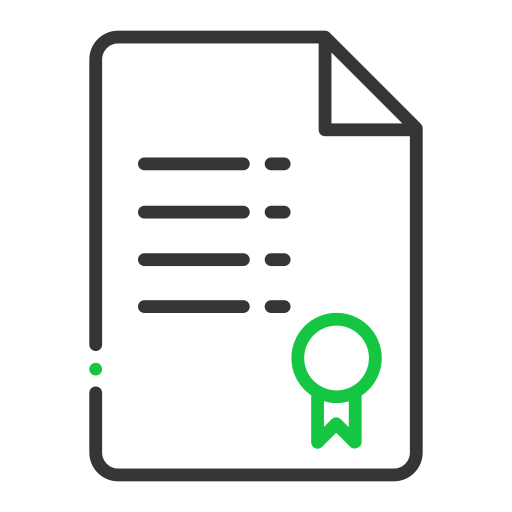 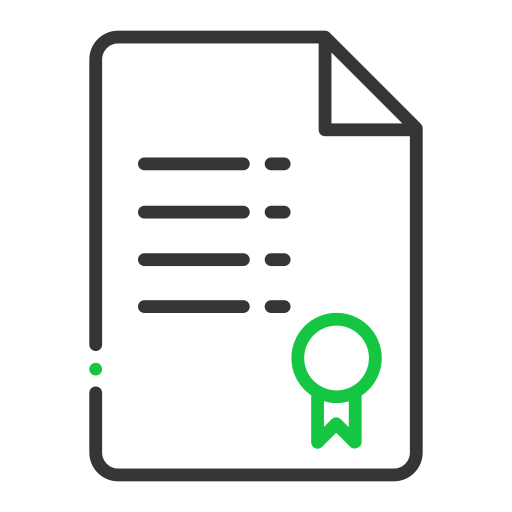 Service provider verifies the proofs wrt the bulletin board
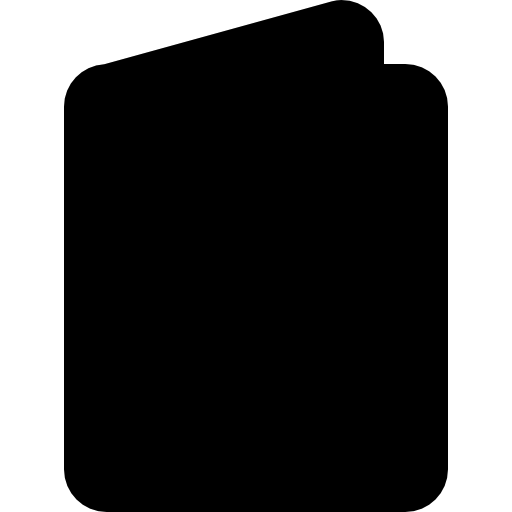 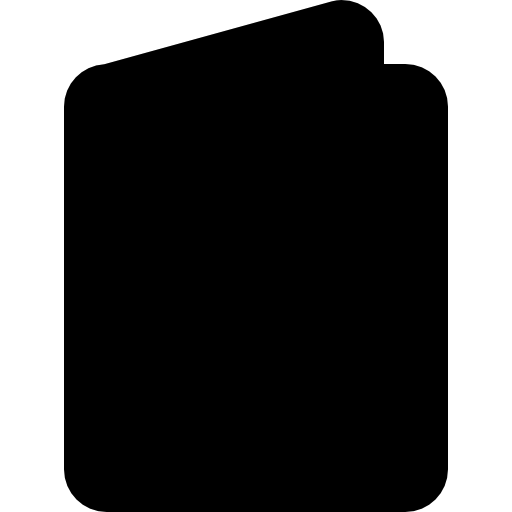 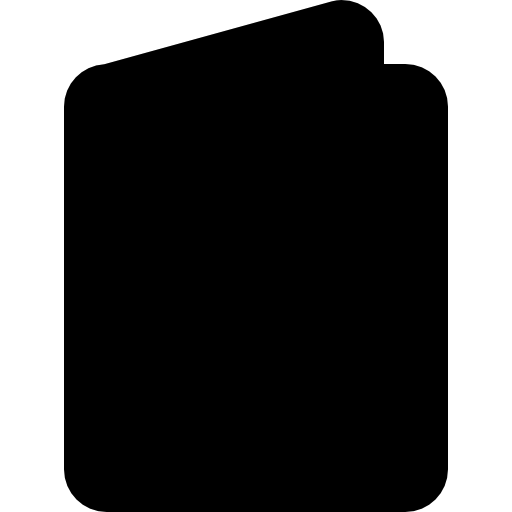 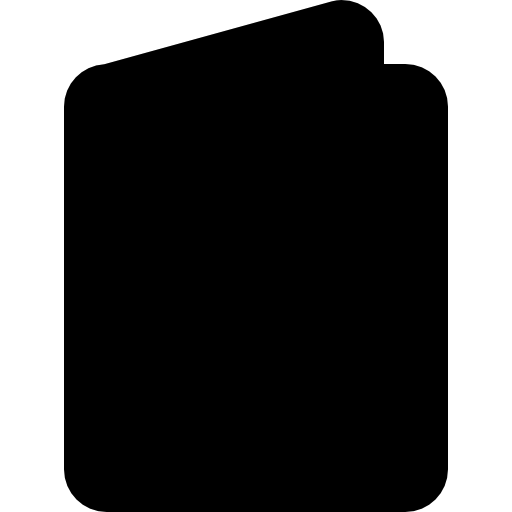 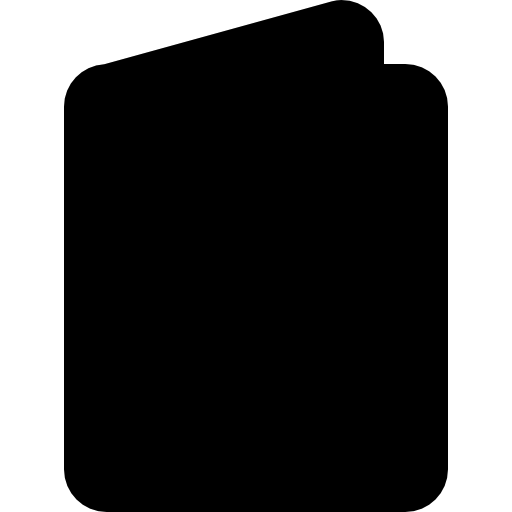 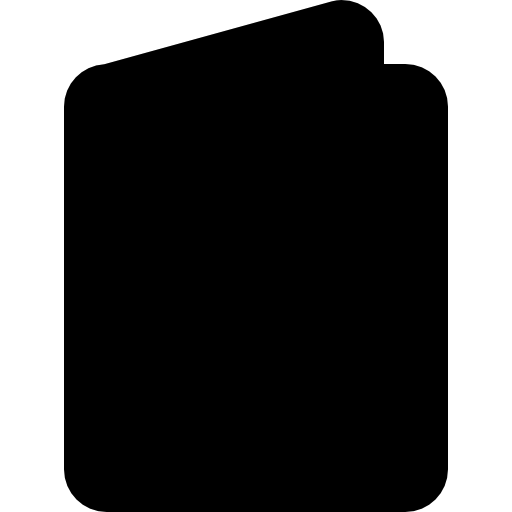 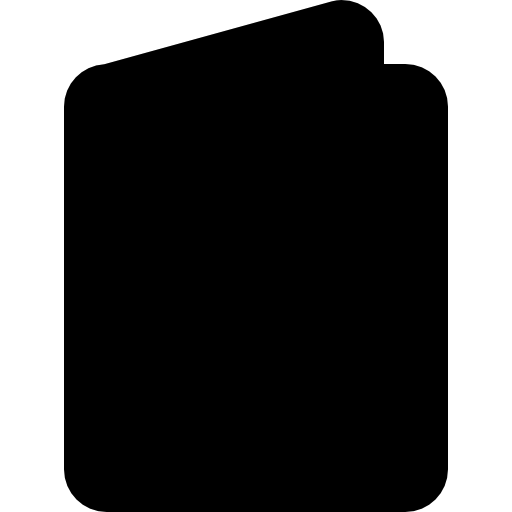 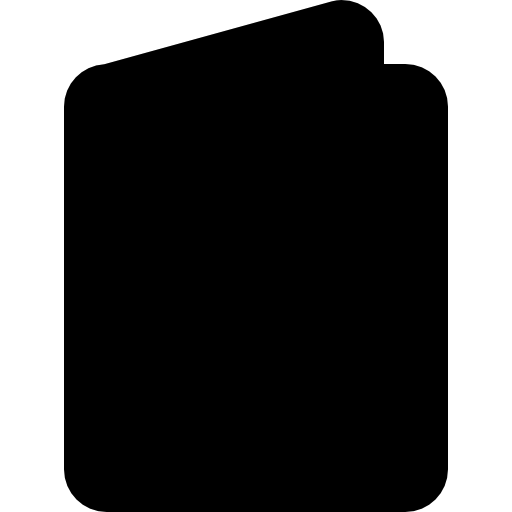 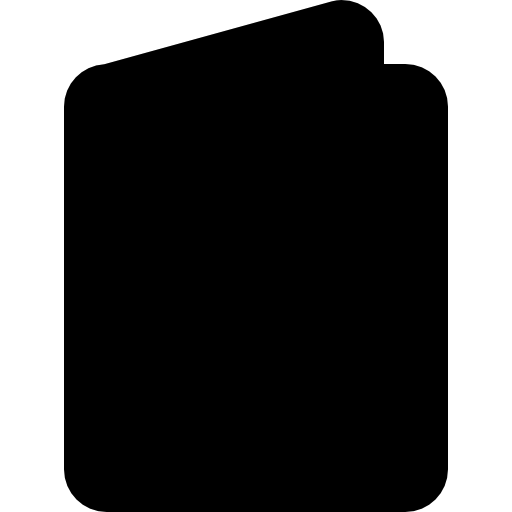 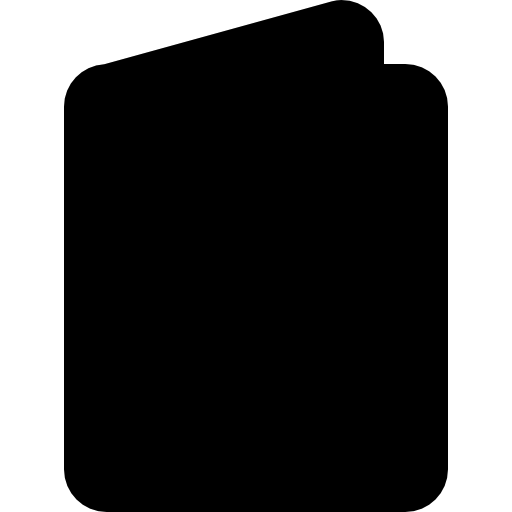 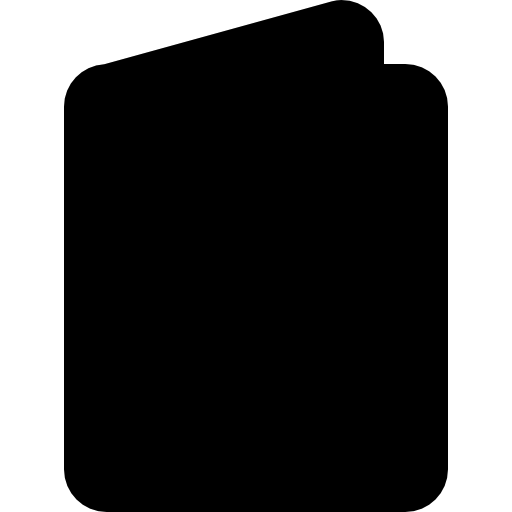 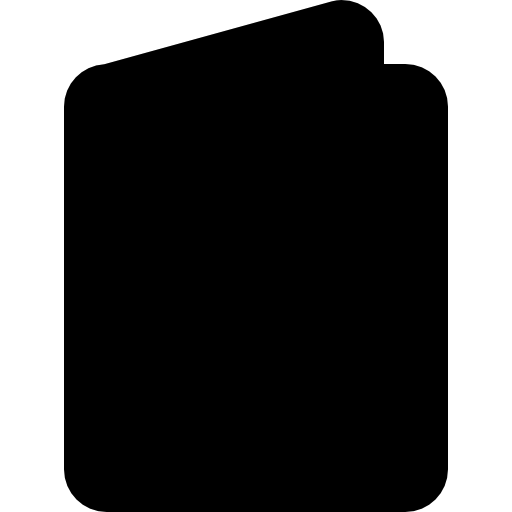 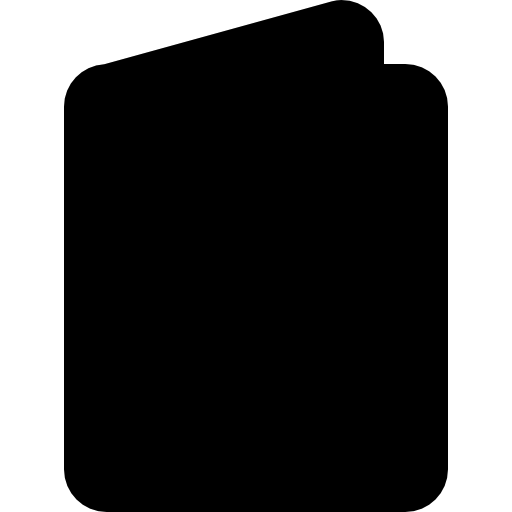 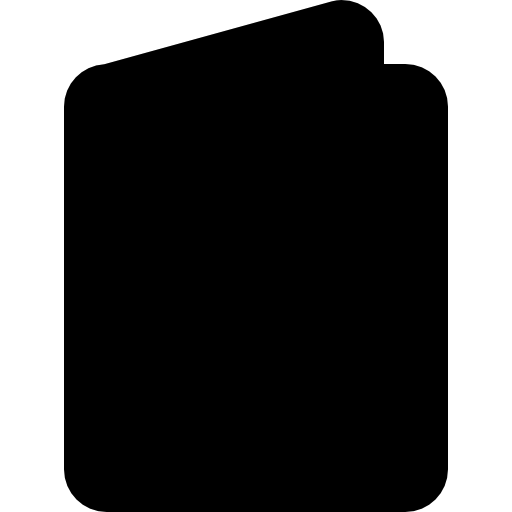 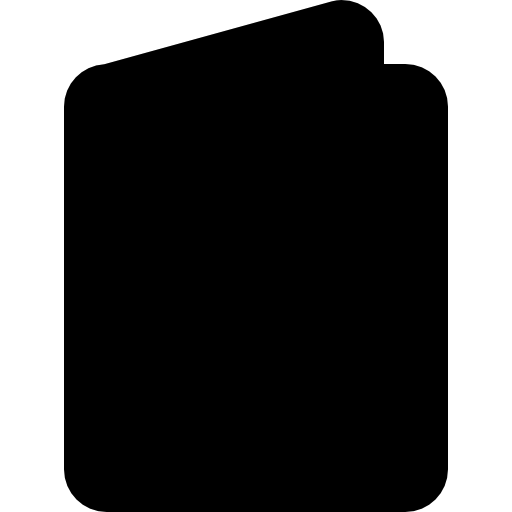 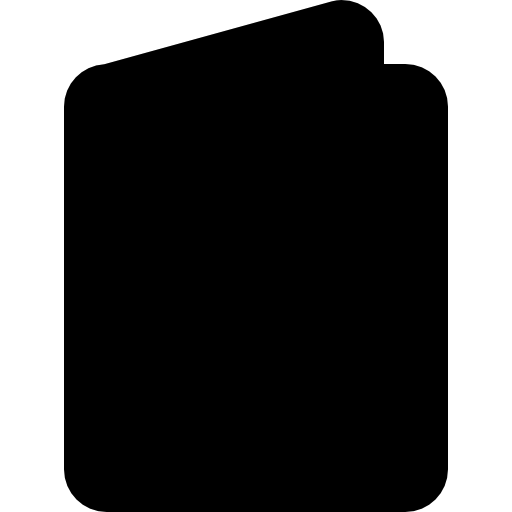 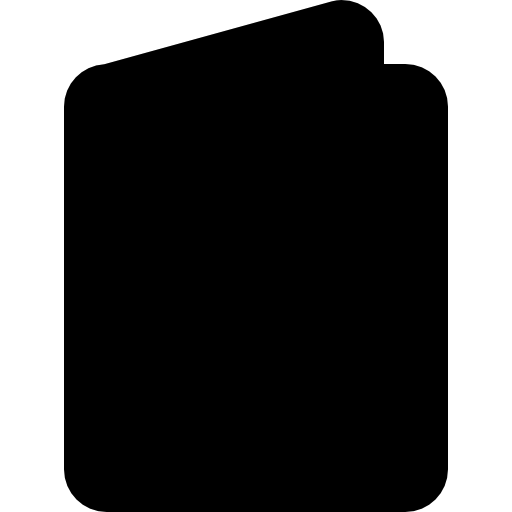 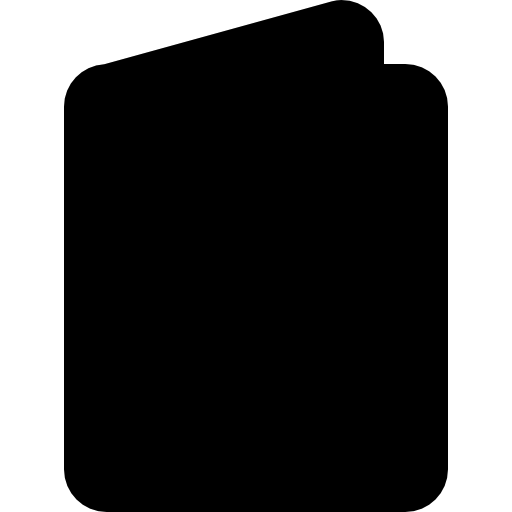 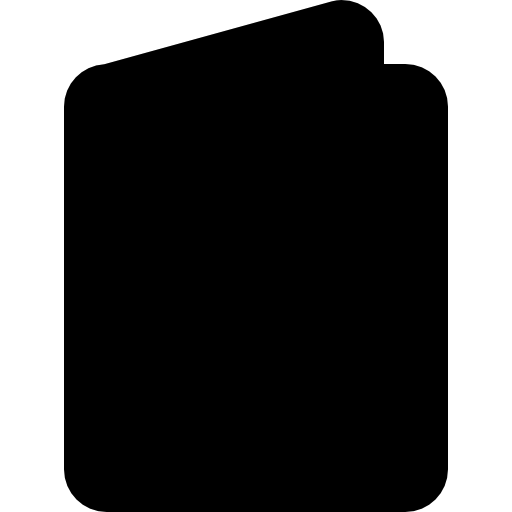 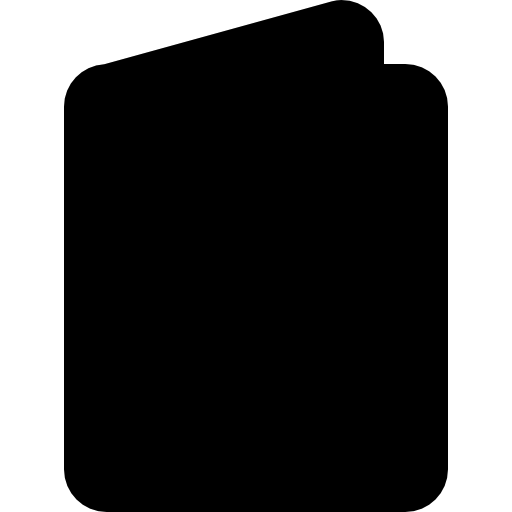 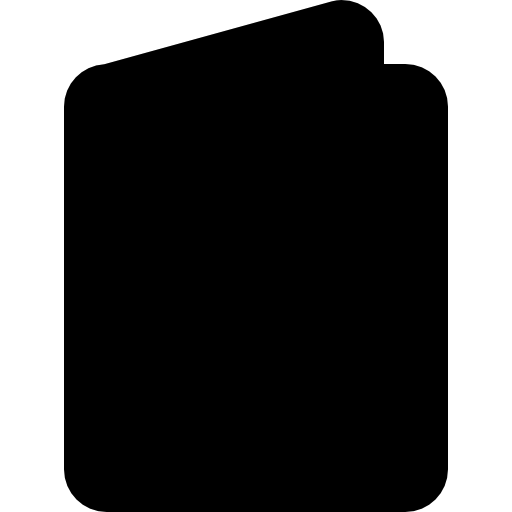 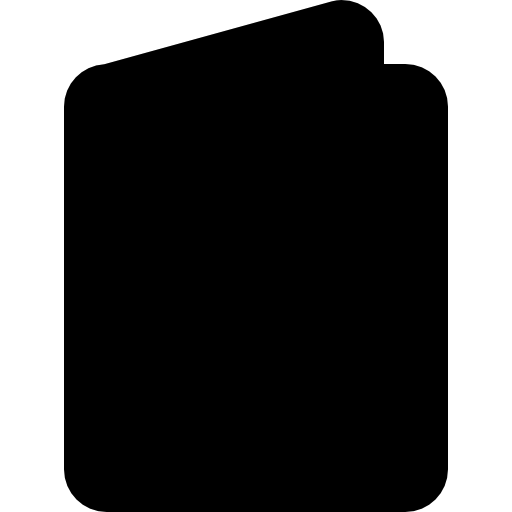 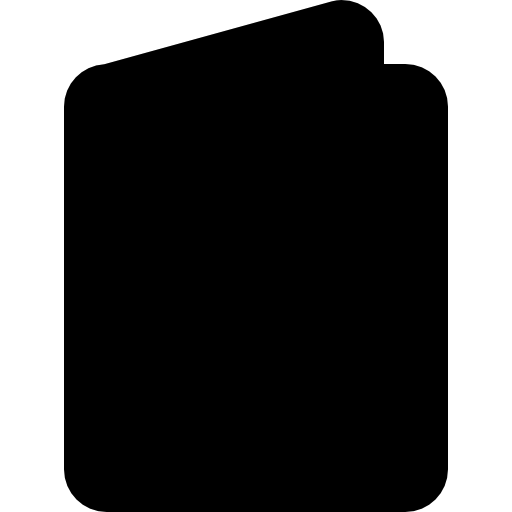 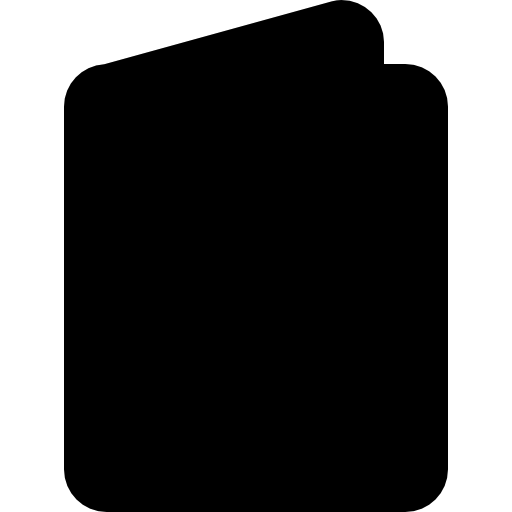 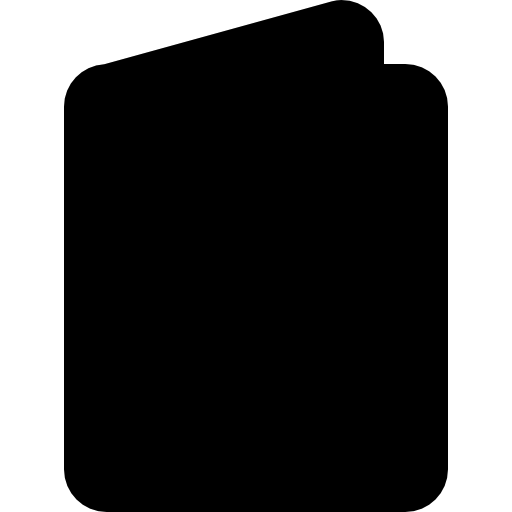 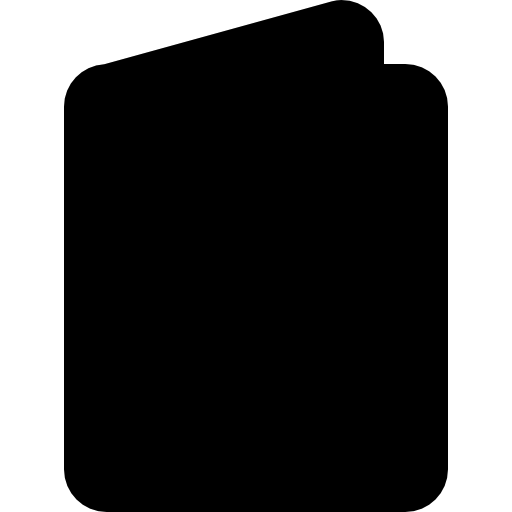 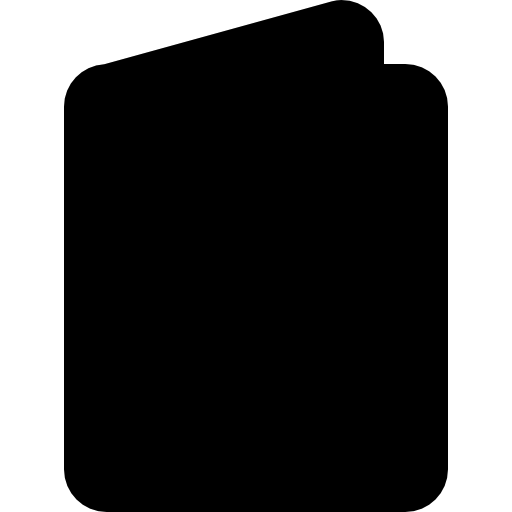 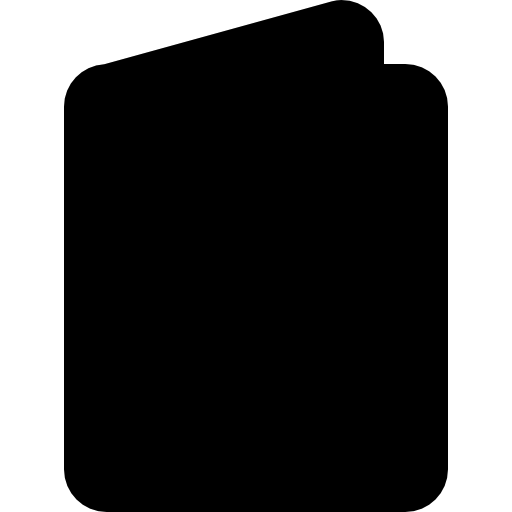 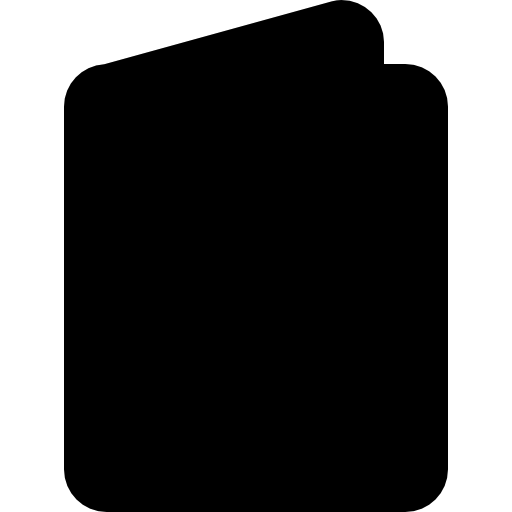 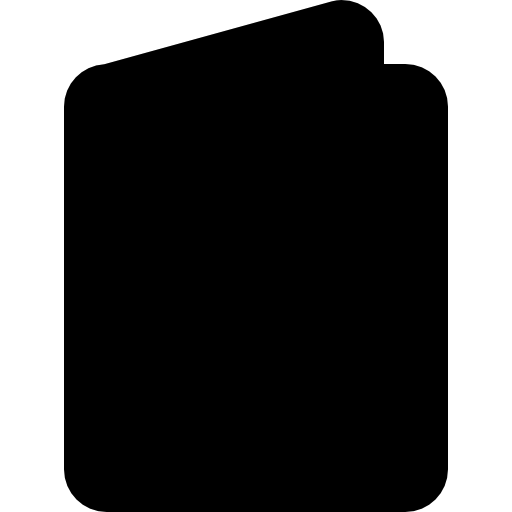 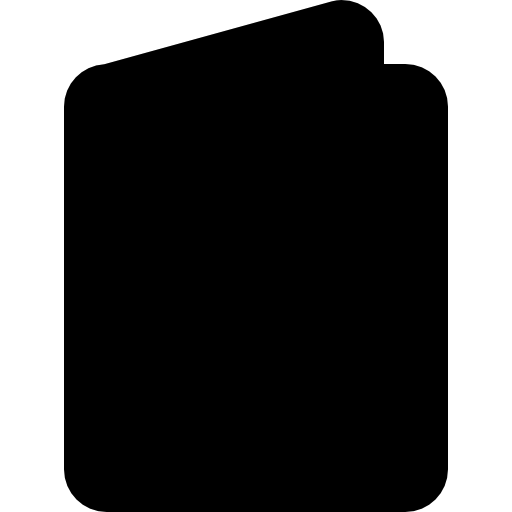 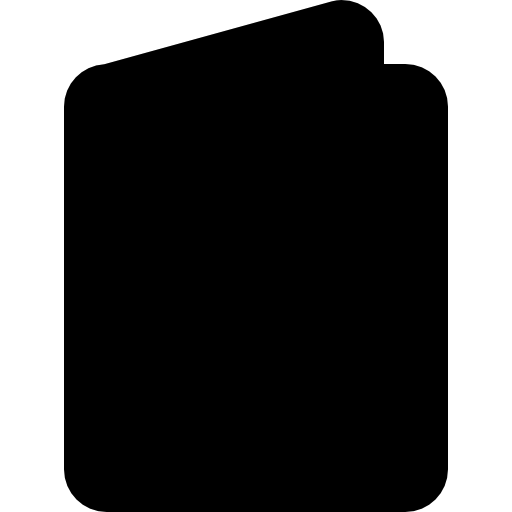 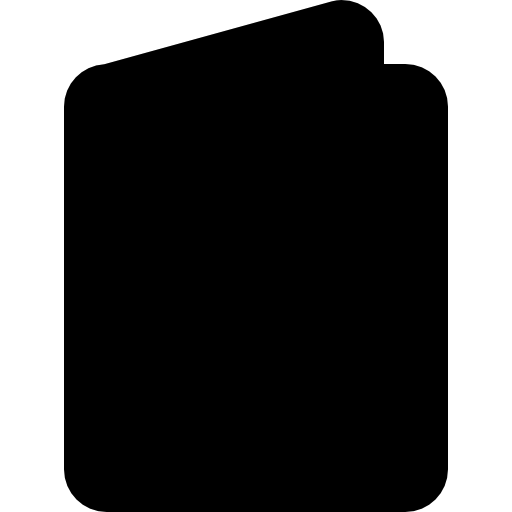 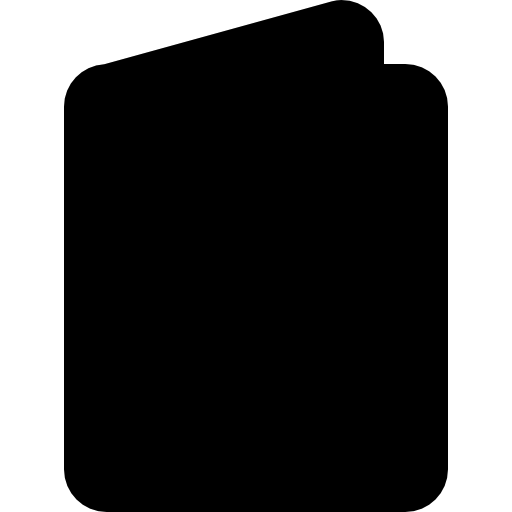 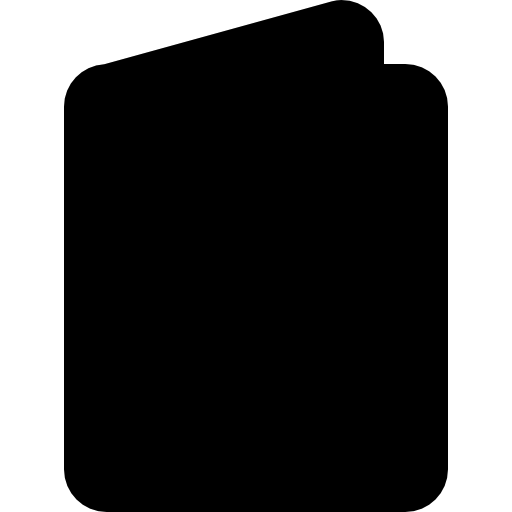 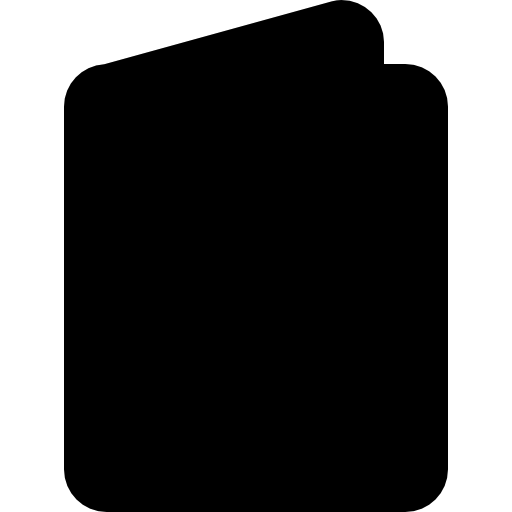 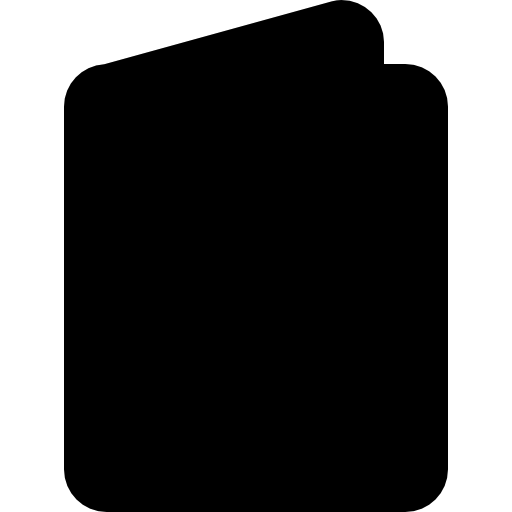 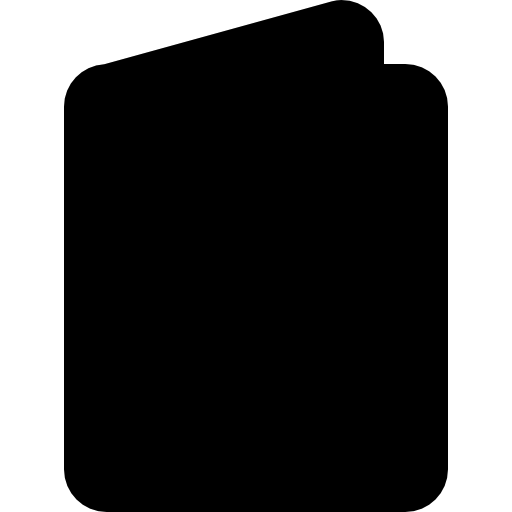 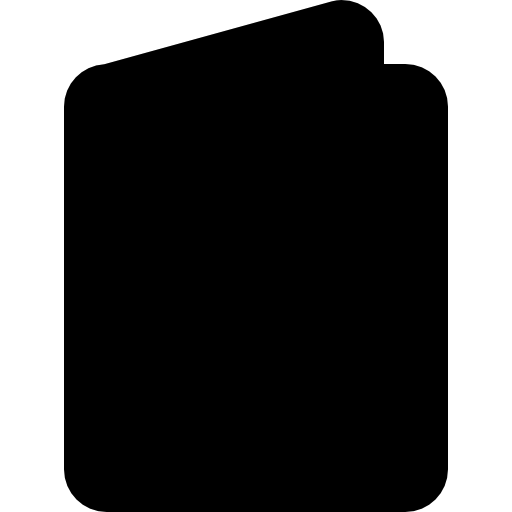 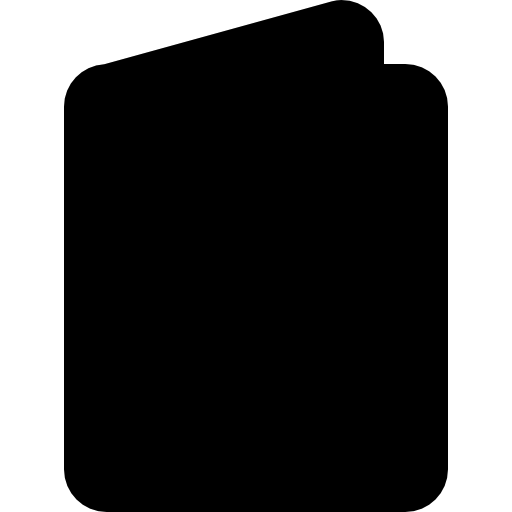 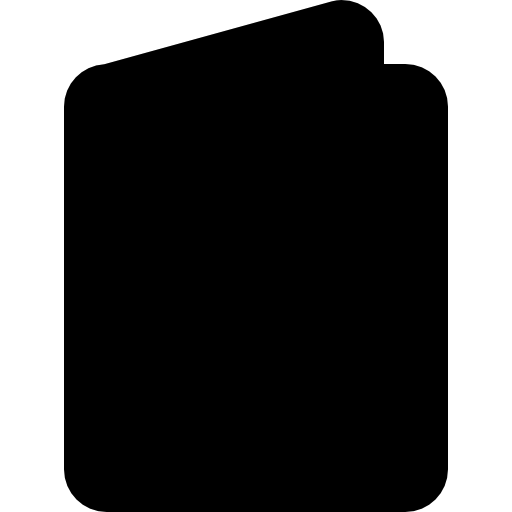 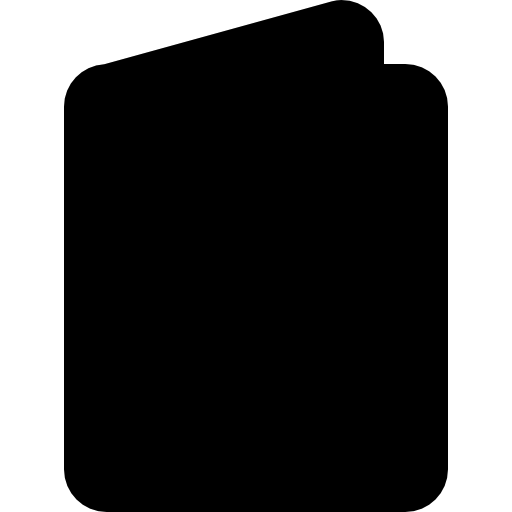 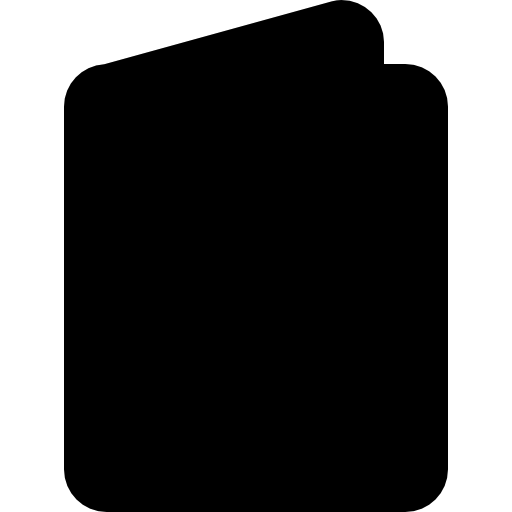 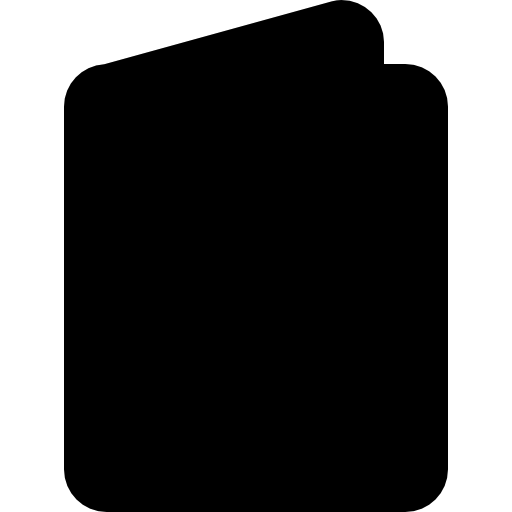 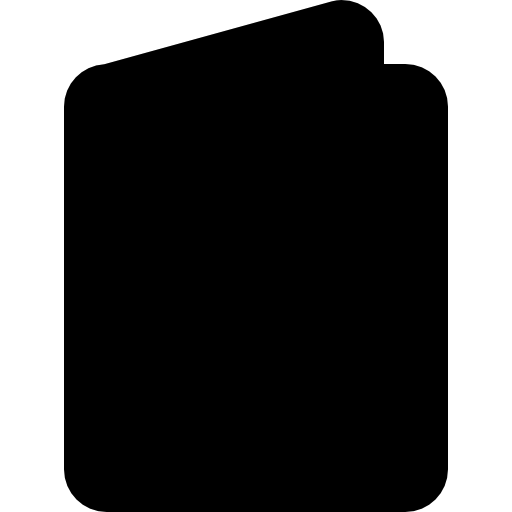 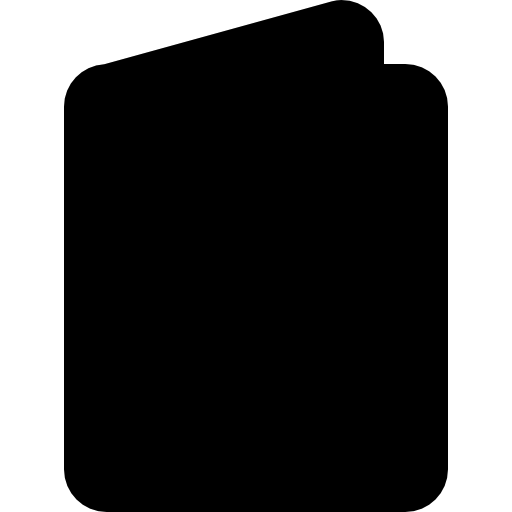 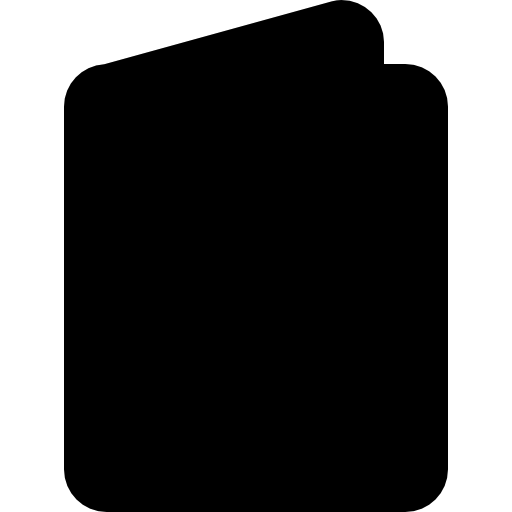 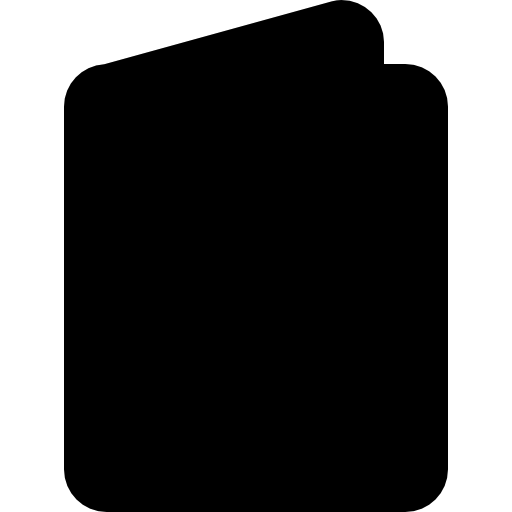 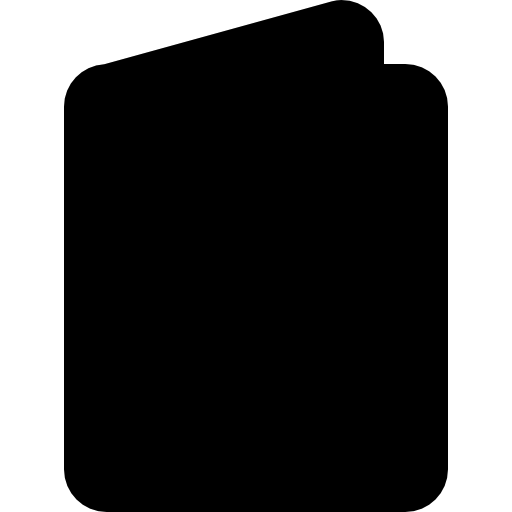 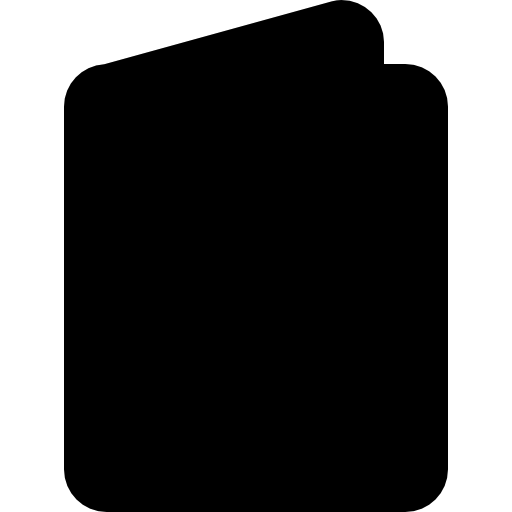 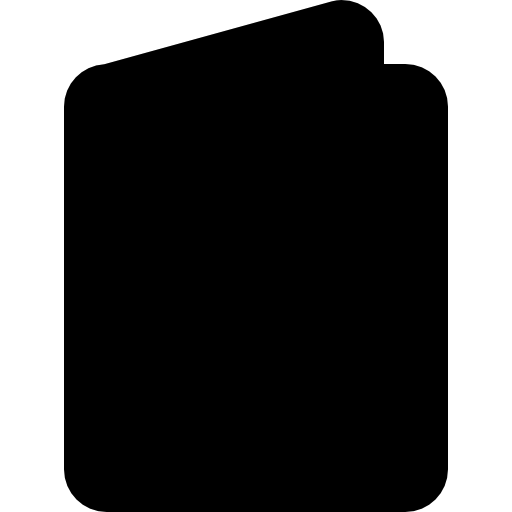 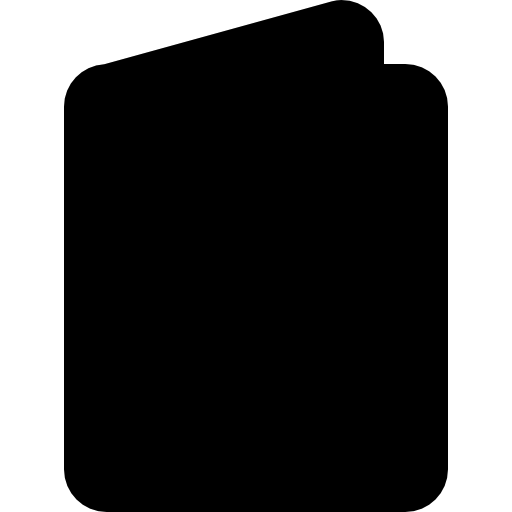 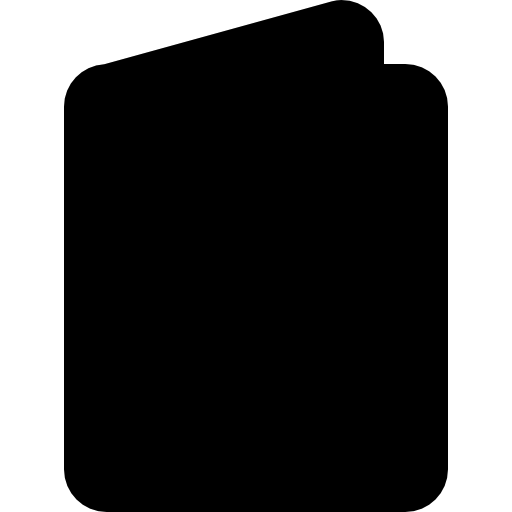 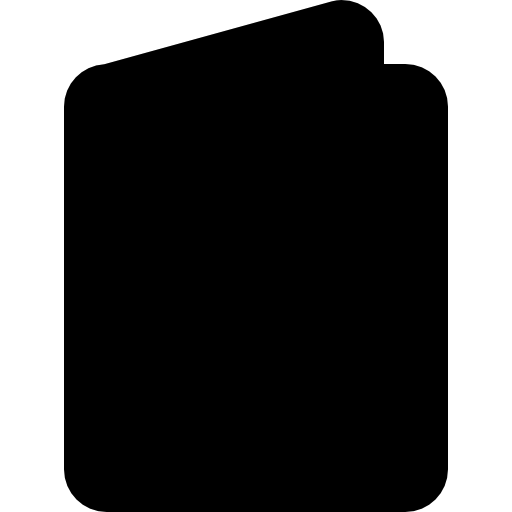 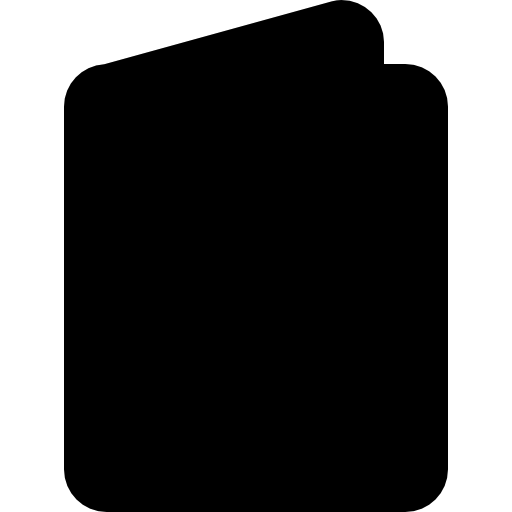 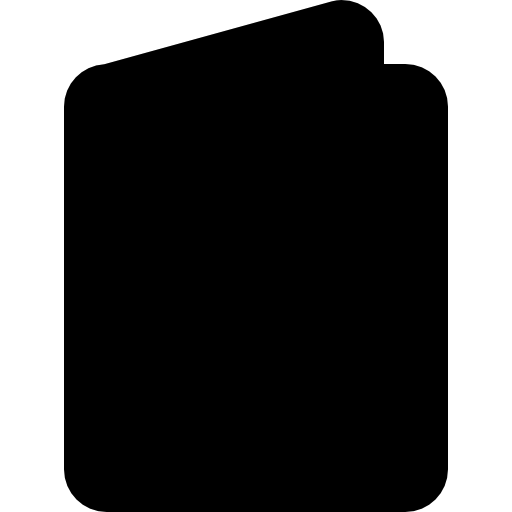 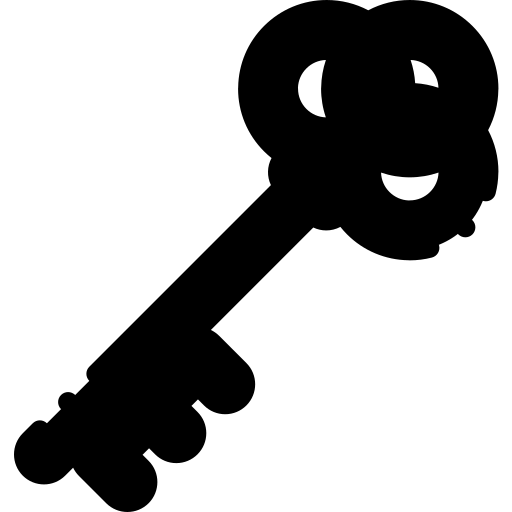 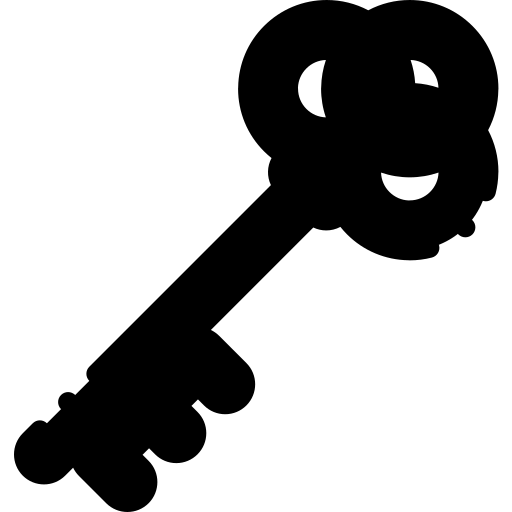 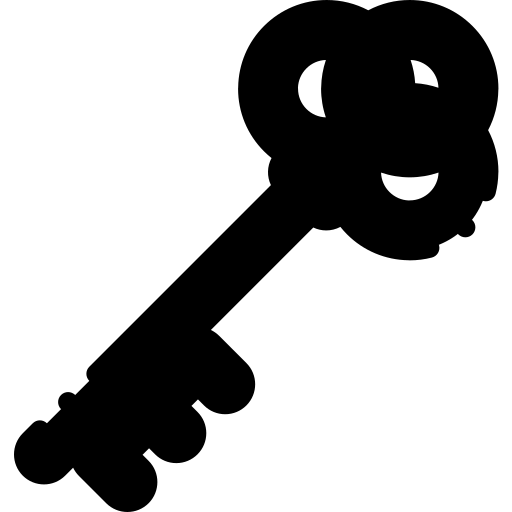 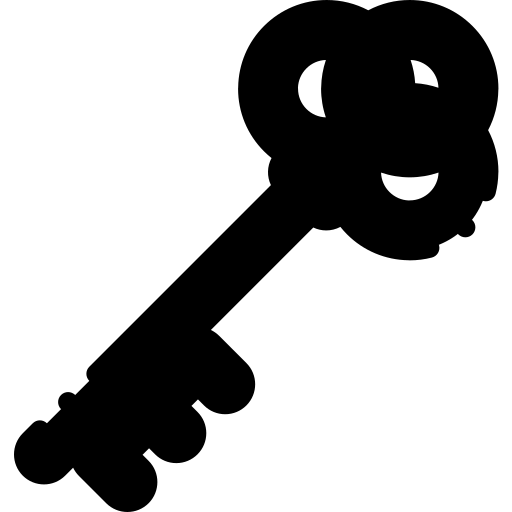 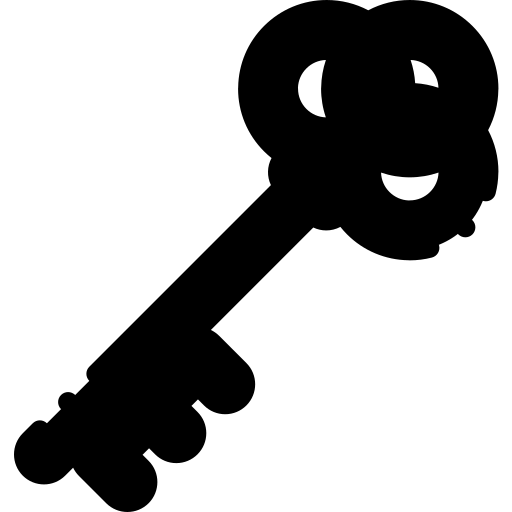 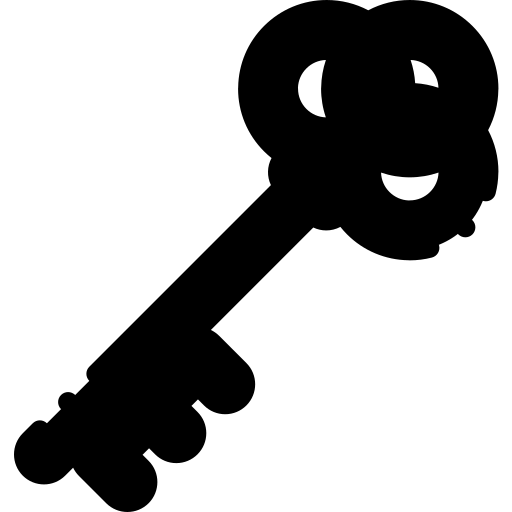 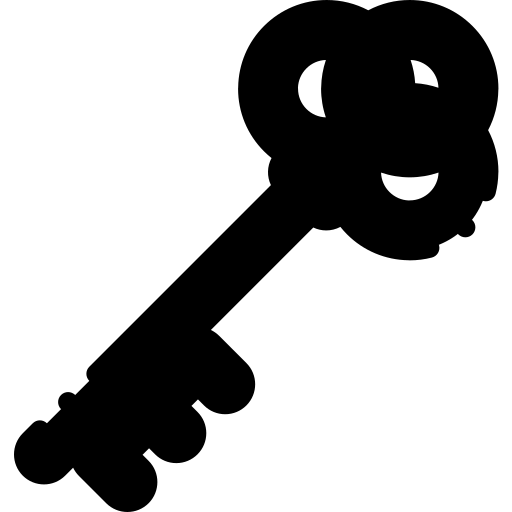 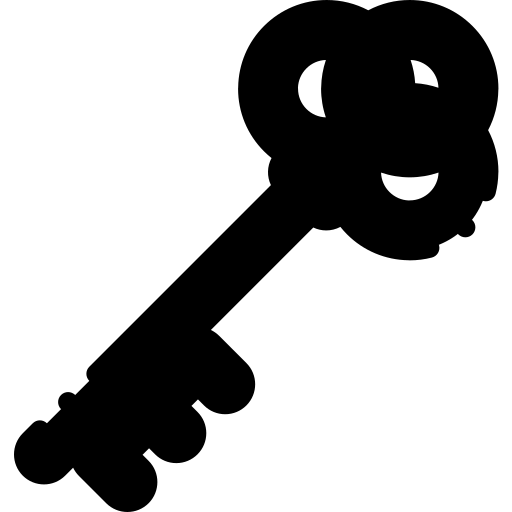 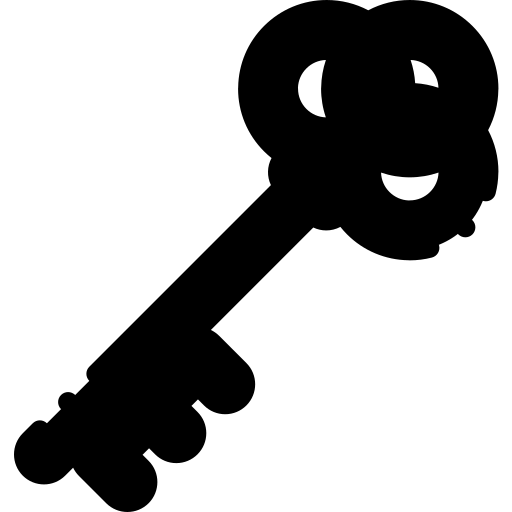 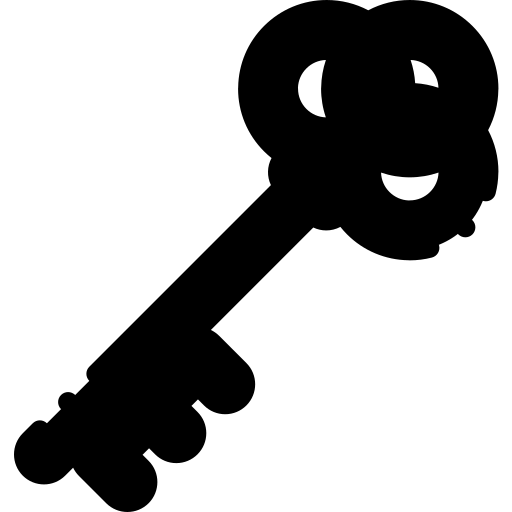 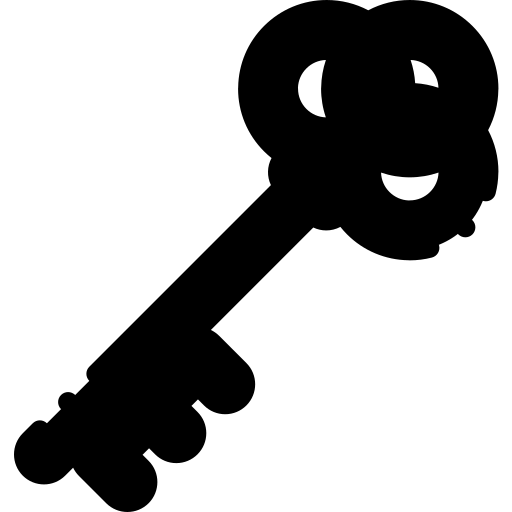 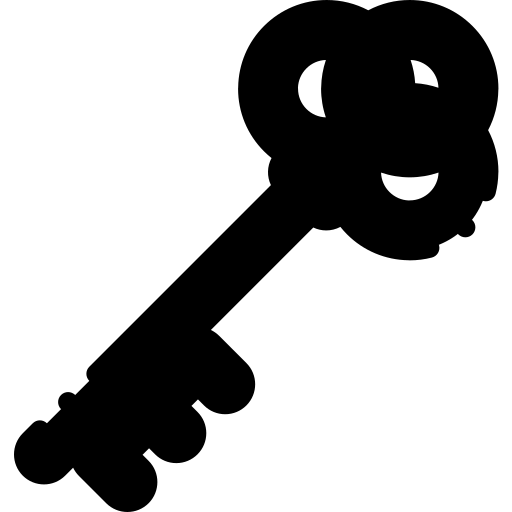 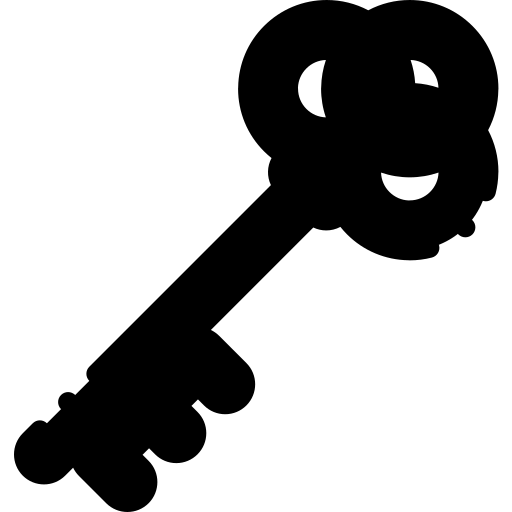 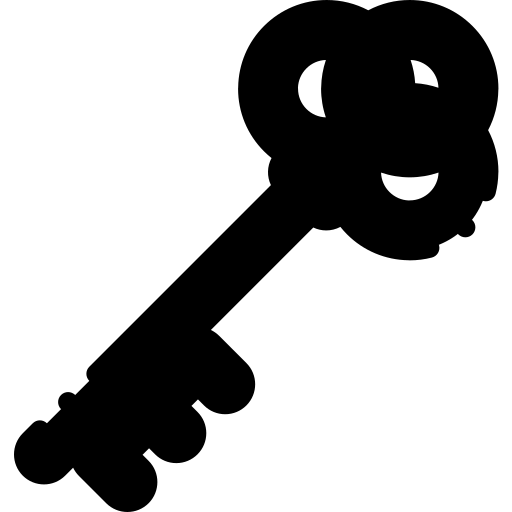 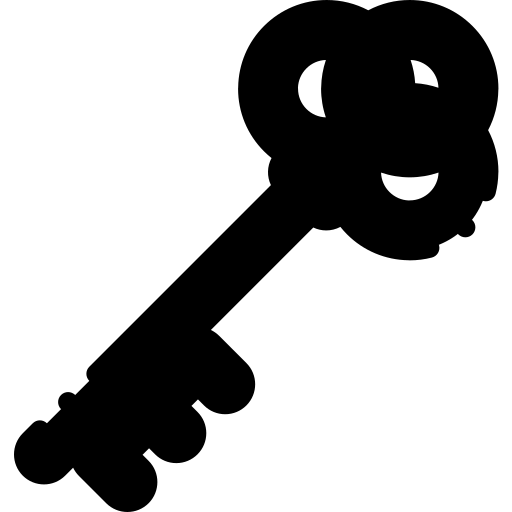 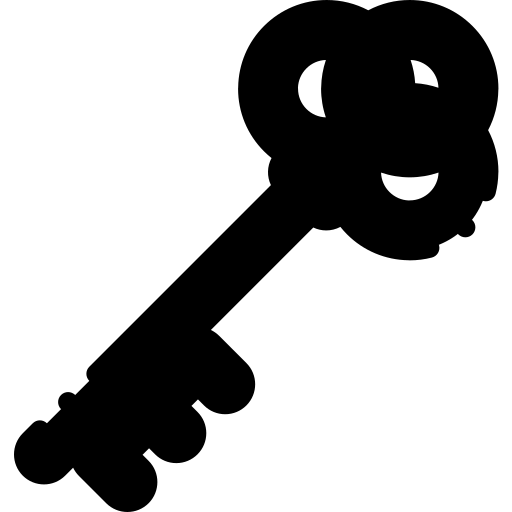 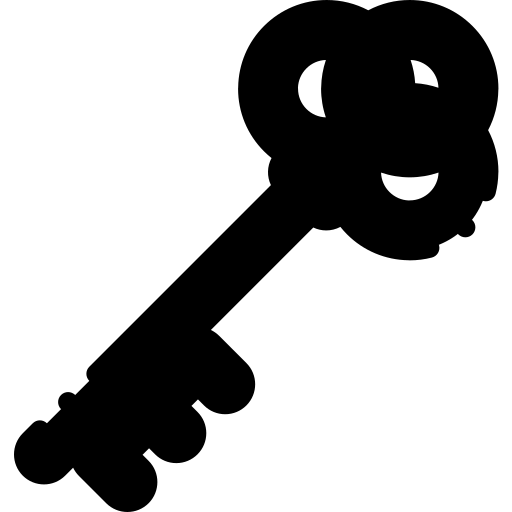 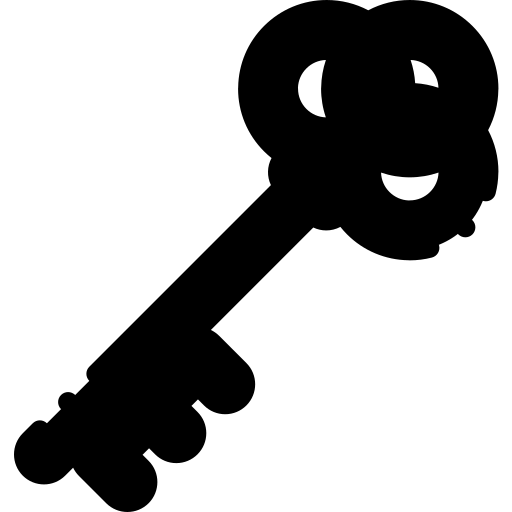 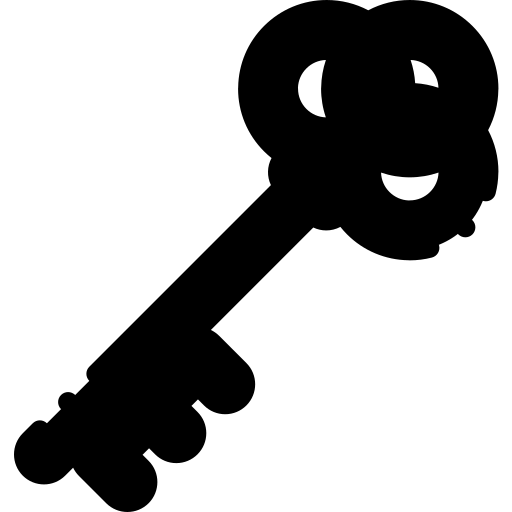 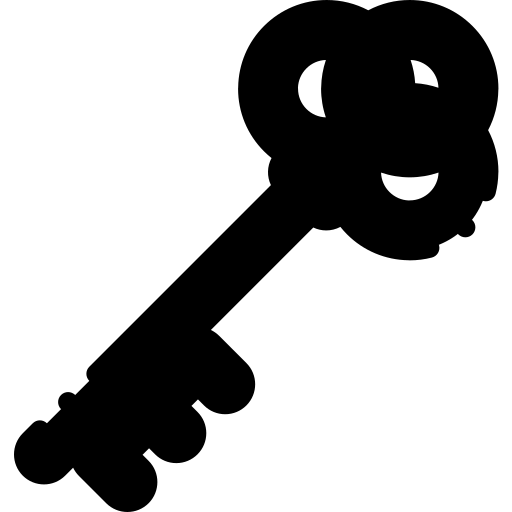 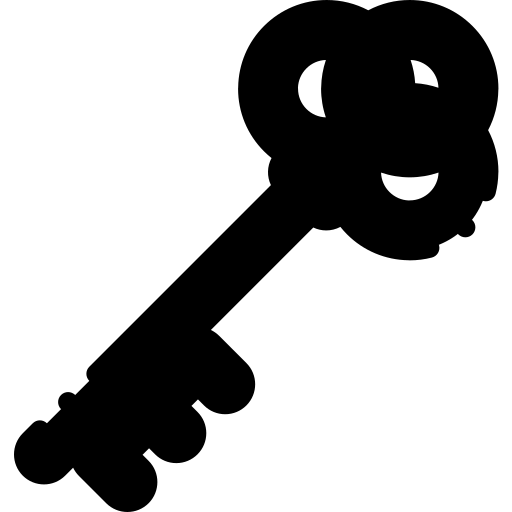 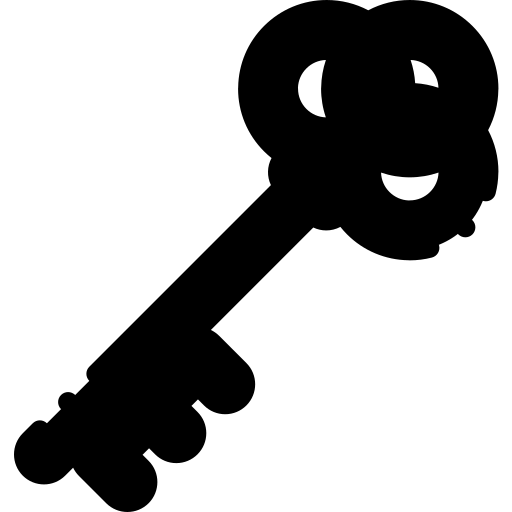 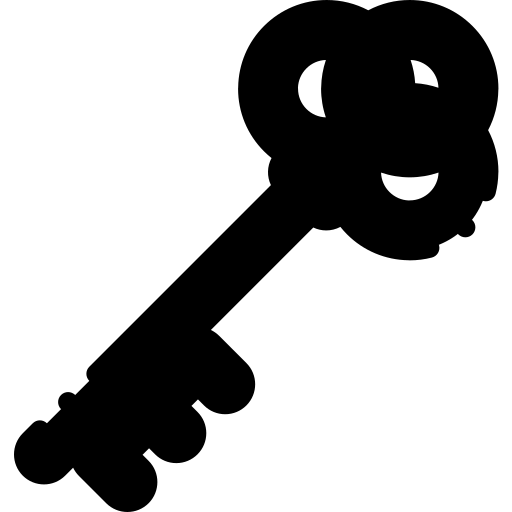 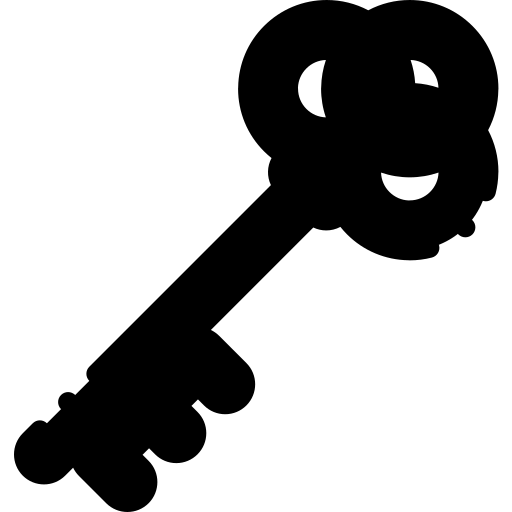 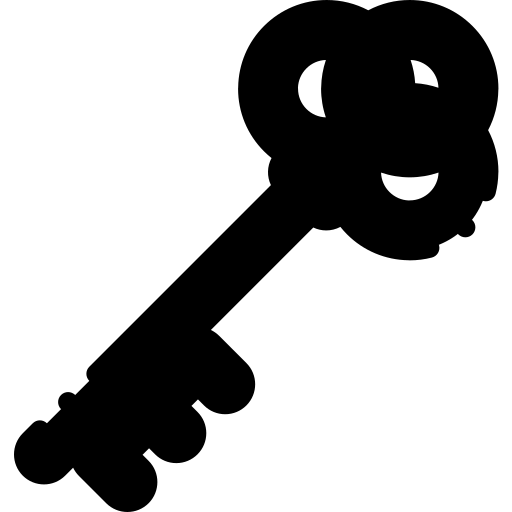 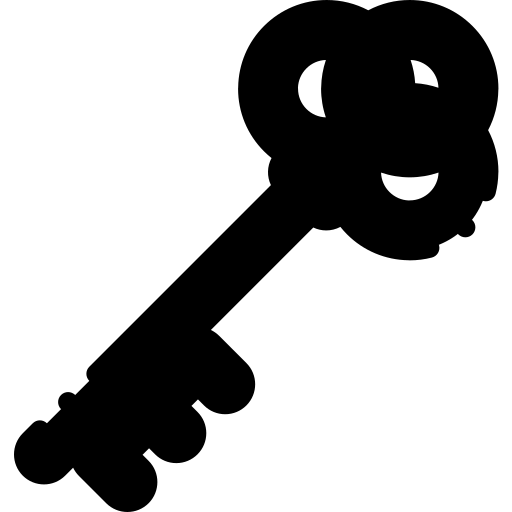 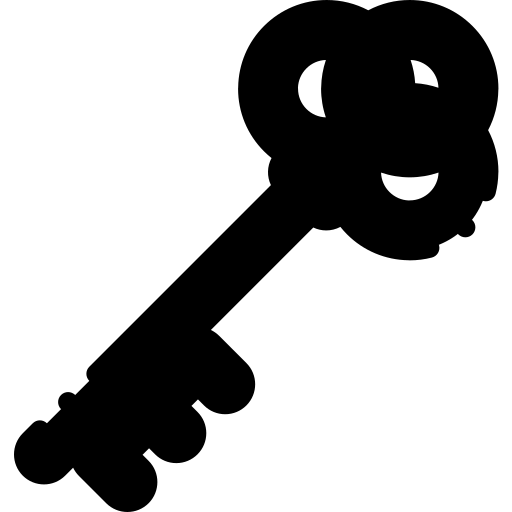 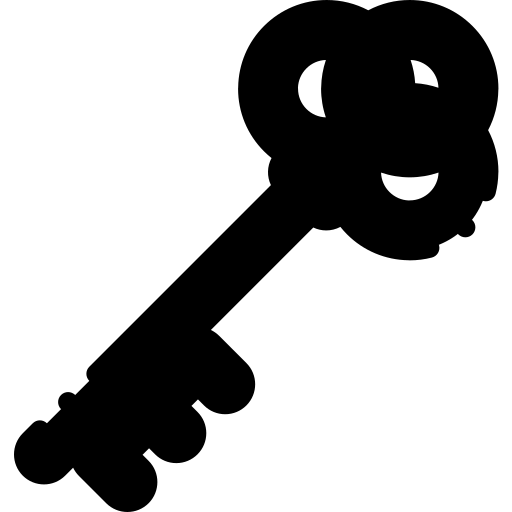 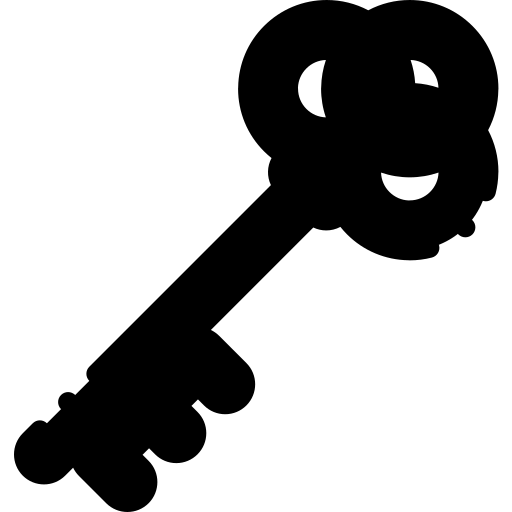 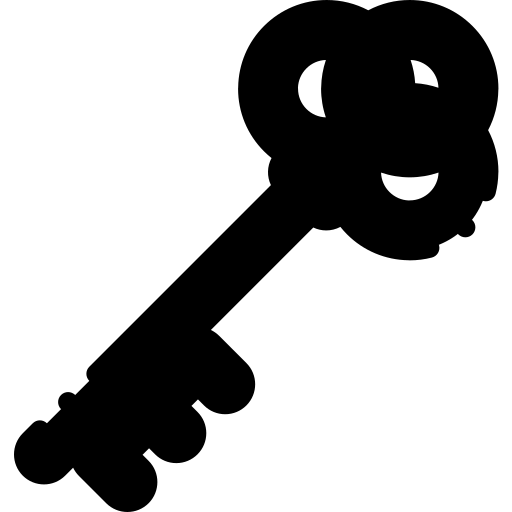 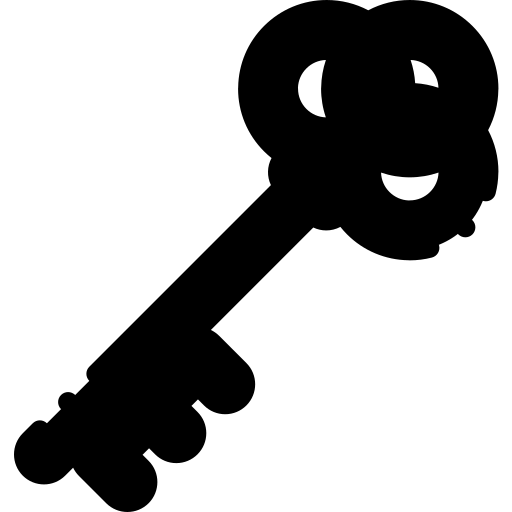 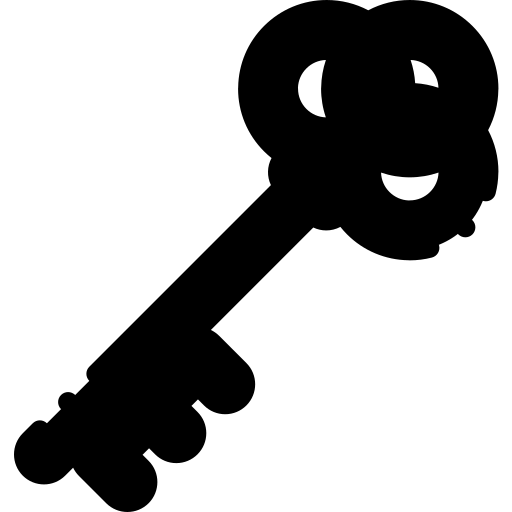 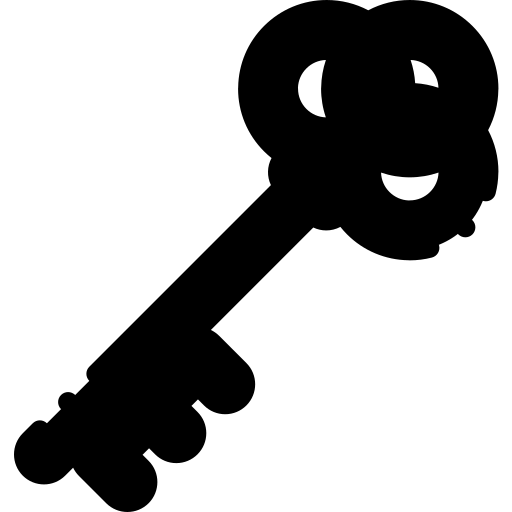 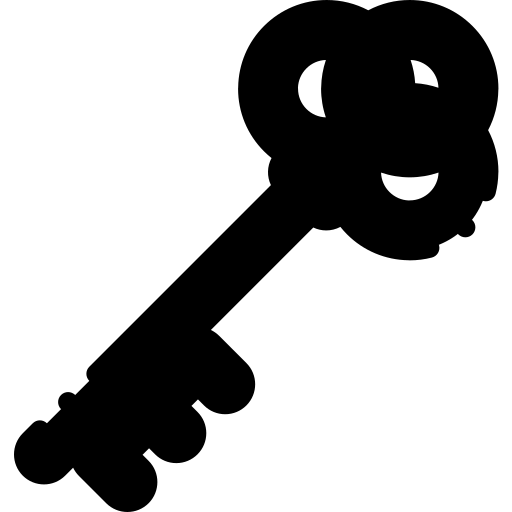 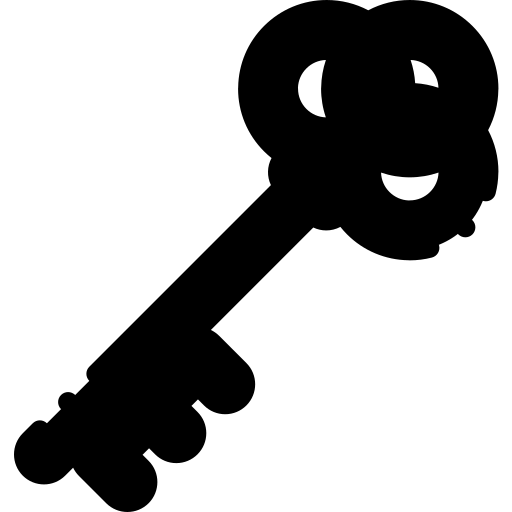 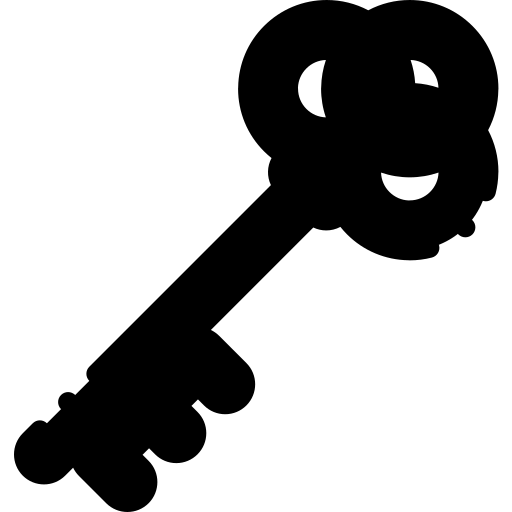 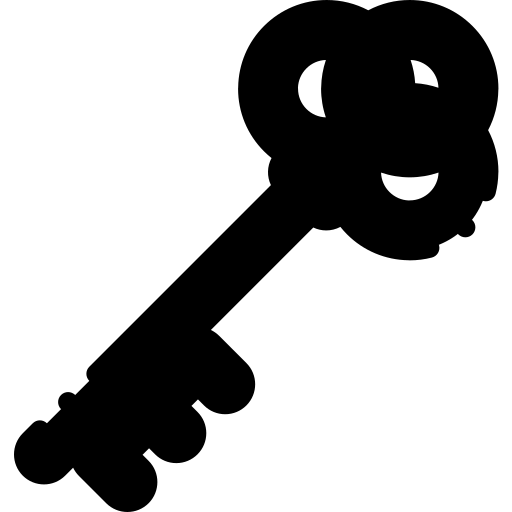 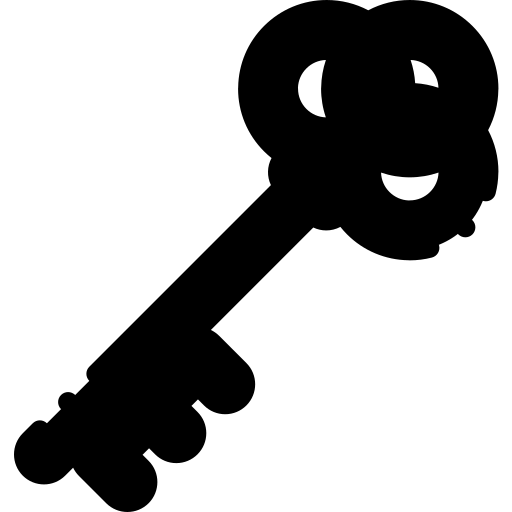 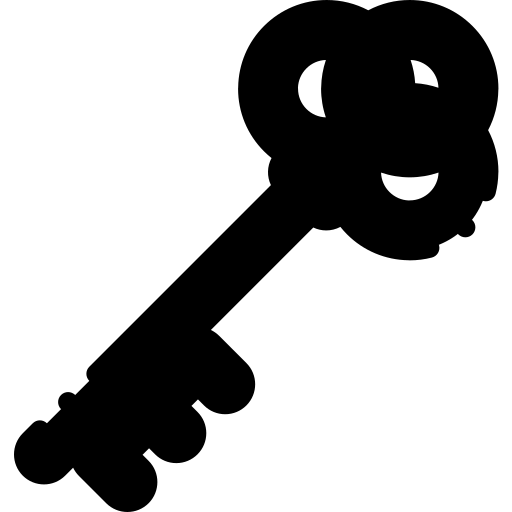 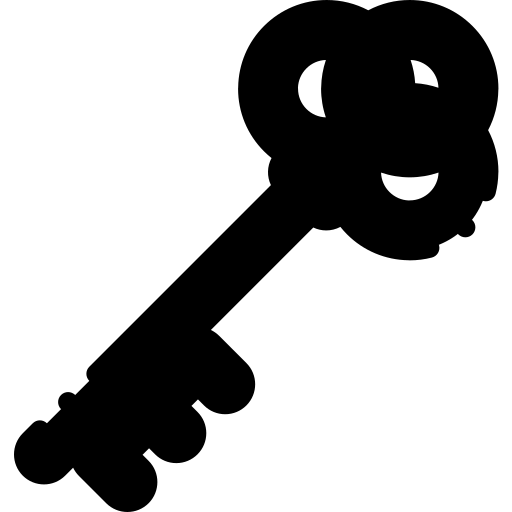 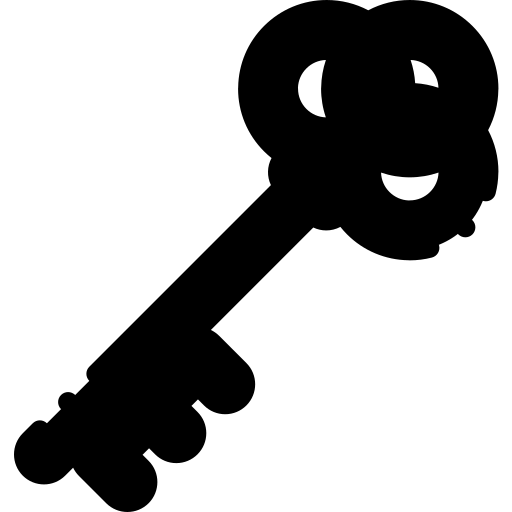 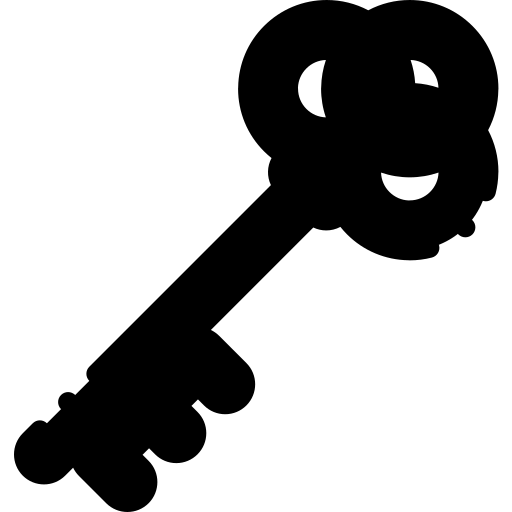 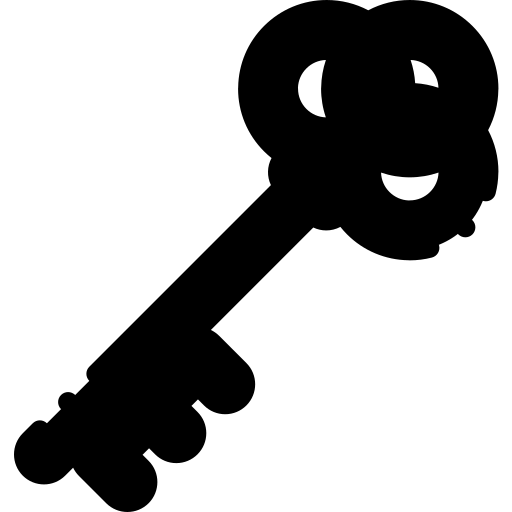 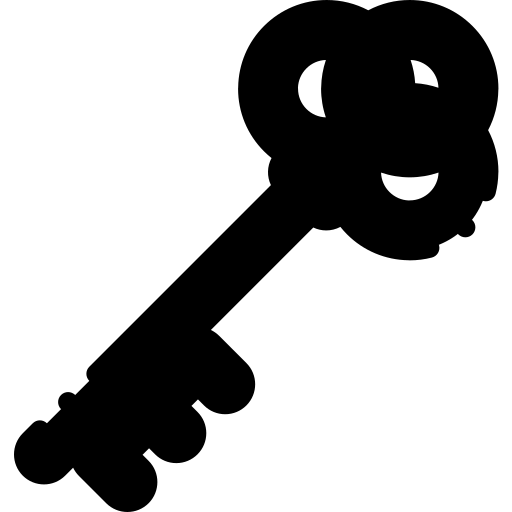 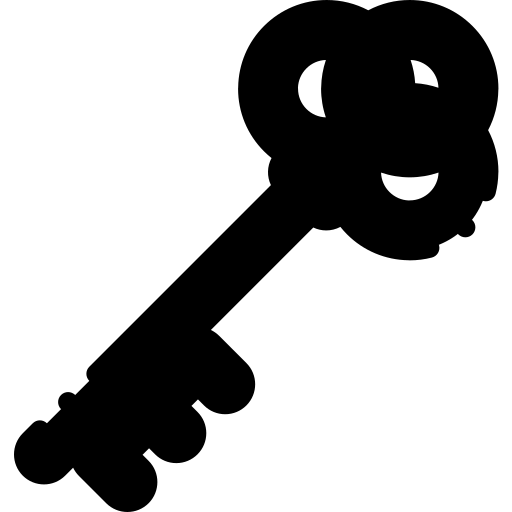 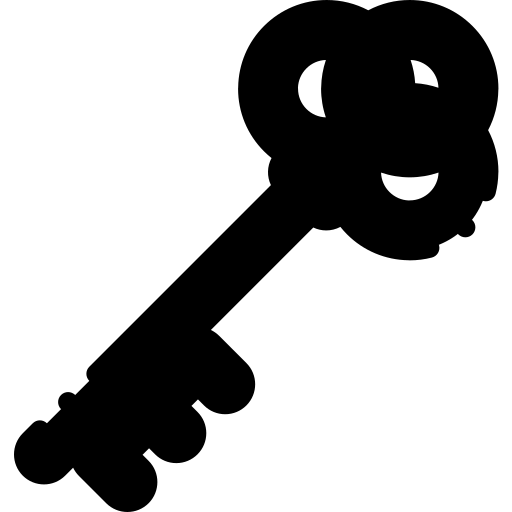 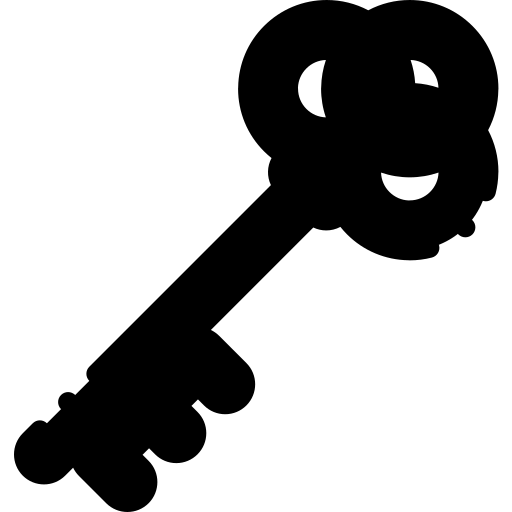 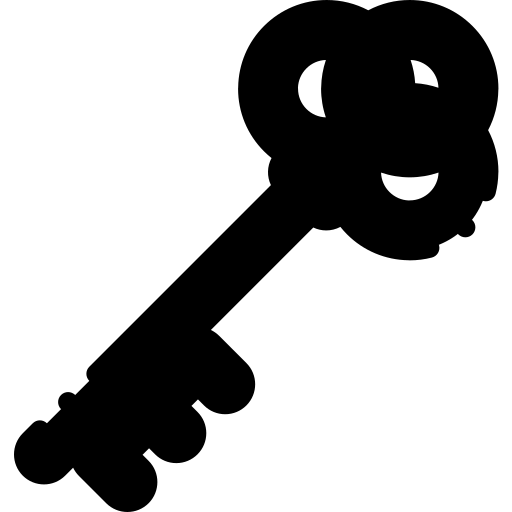 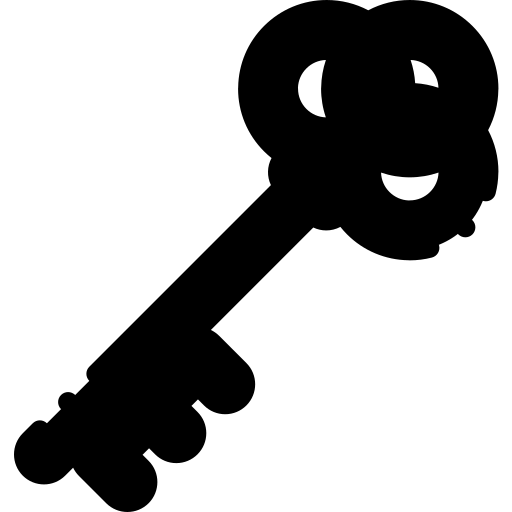 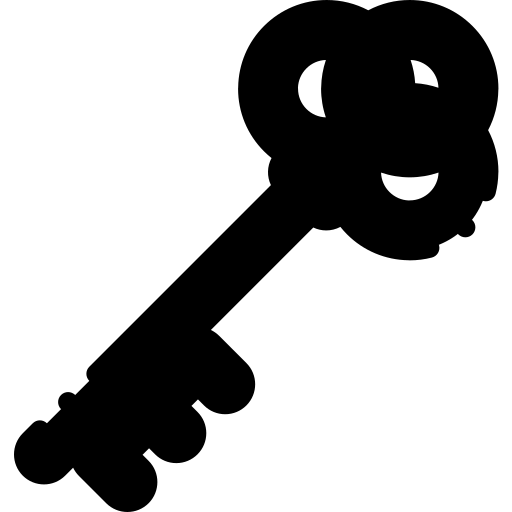 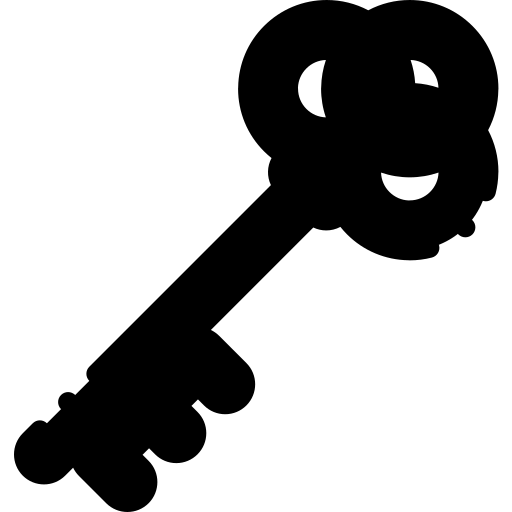 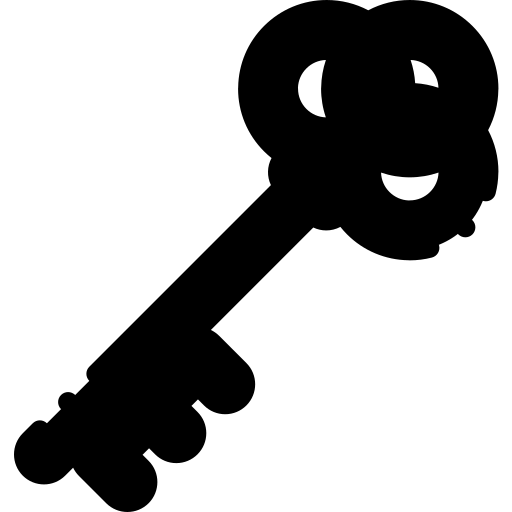 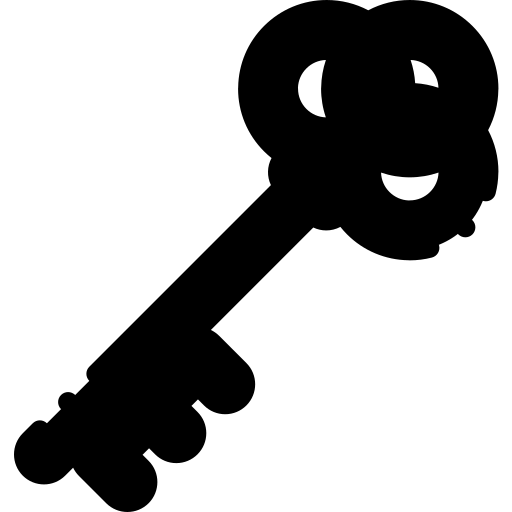 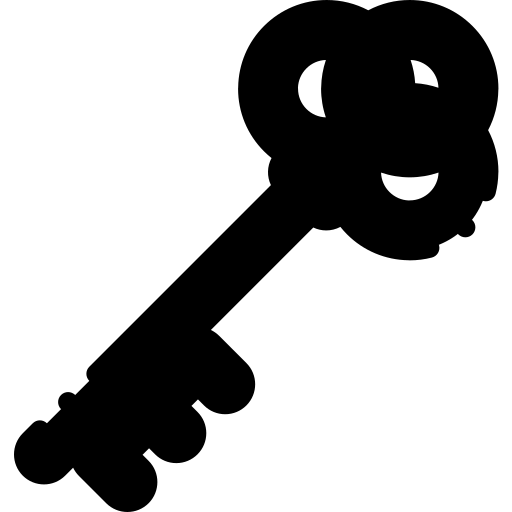 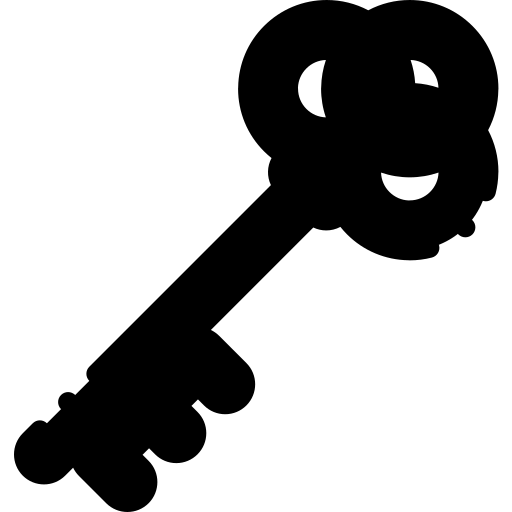 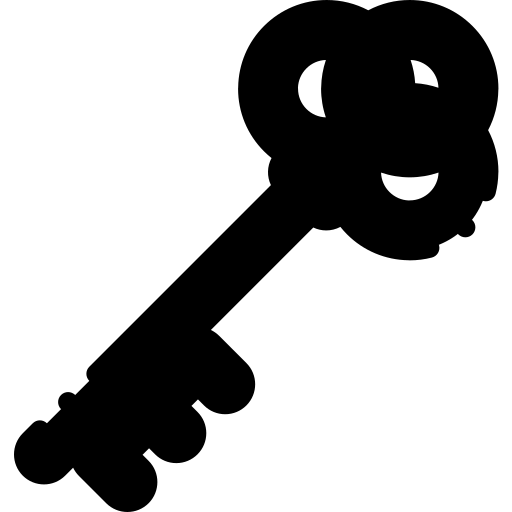 Bonus feature
Hidden issuer
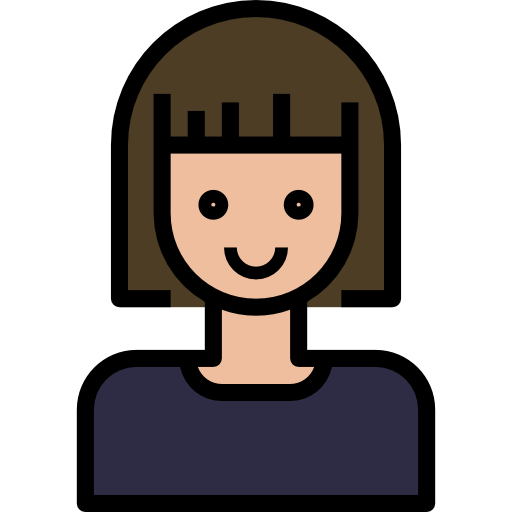 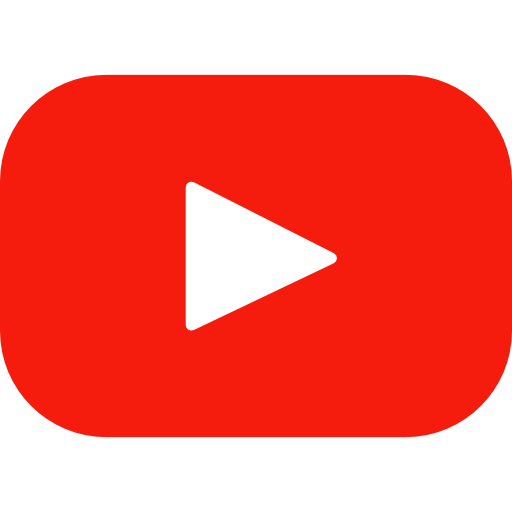 πbul
πstmt1
πstmt2
πstmt3
28
[Speaker Notes: This indeed is what we want
arbitrary statements
no need to enumerate statements ahead of time

Bonus:
we actually support multiple issuers, and the user proves that they are on one of multipole possible bulletin boards]
Prelims: zkSNARKs
New
LinkG16 extends Groth16. Lets you package and repackage multiple proofs:
Zero-knowledge Succinct Noninteractive ARgument of Knowledge:
Can prove "I know x such that P(x, aux)" where aux is public
That proof π is the same size no matter how complicated P is
Verify(π, aux) is constant time*
Example: Unlinkable signatures
    "I know σ such that SigVerifpk(σ, m)"
π2
π3
π1
π'2
29
Terminology
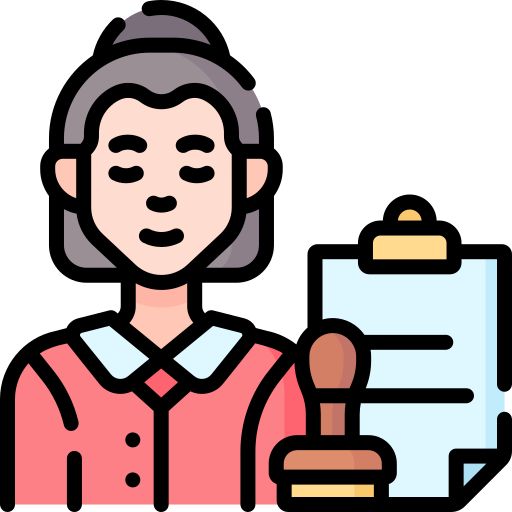 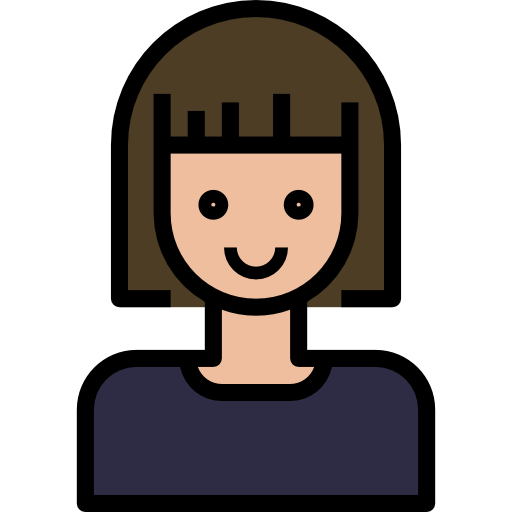 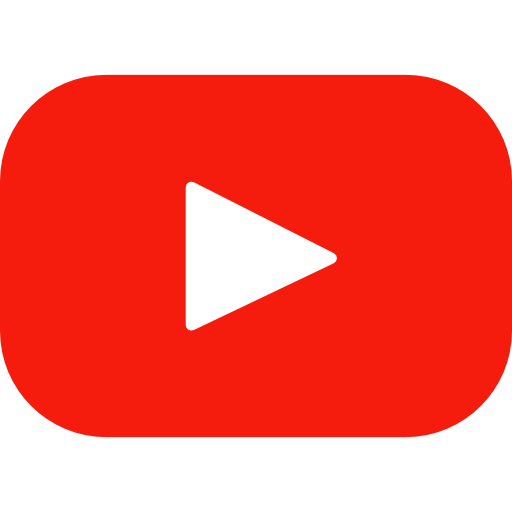 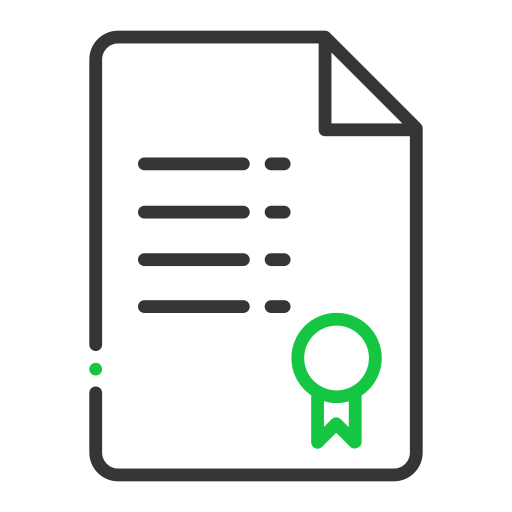 Service Provider
Credential
User
Issuer
30
Our contribution
zk-creds lets users:
 Bootstrap digital credentials from existing identity infrastructure (e.g., passports) in a publicly auditable way.
Prove arbitrary statements about credentials, even statements that weren't imagined when they were issued (e.g., ID + vaccine card)
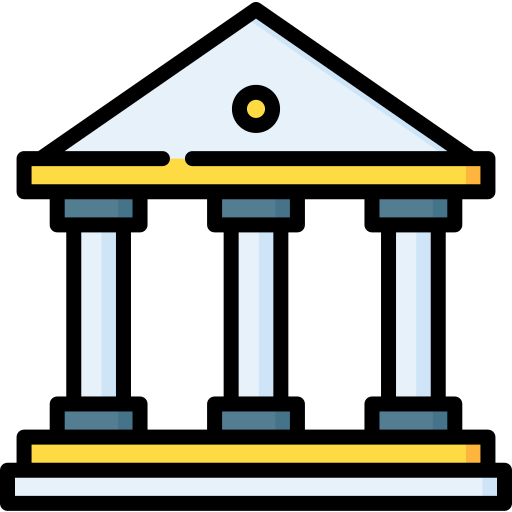 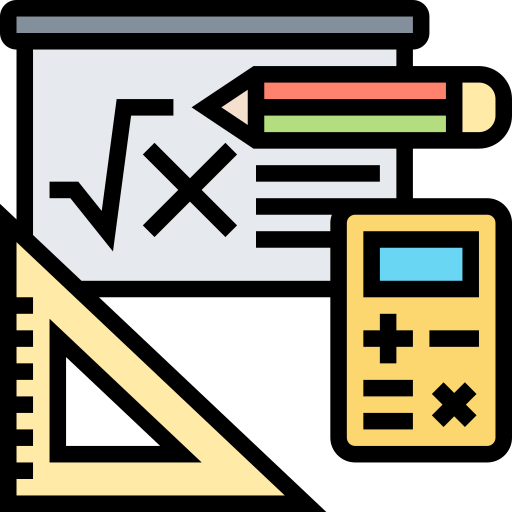 31
Terminology (cont.)
Issue
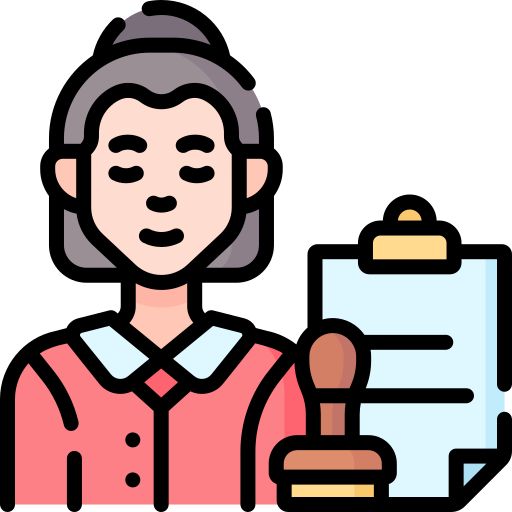 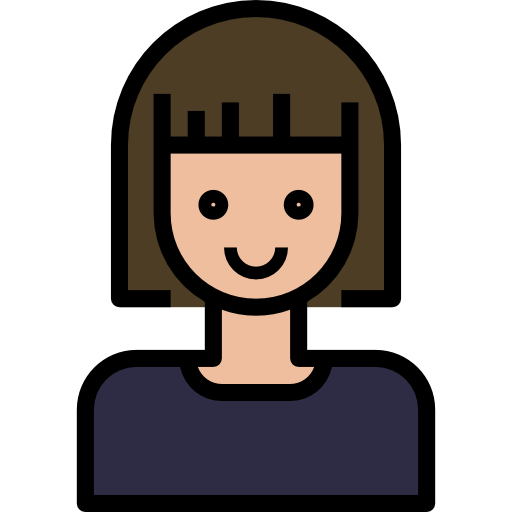 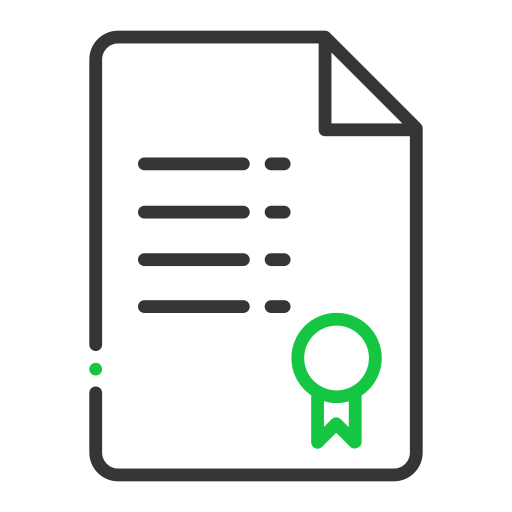 [
Show
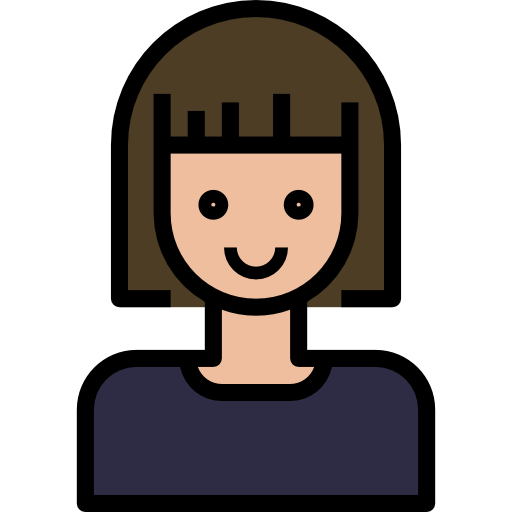 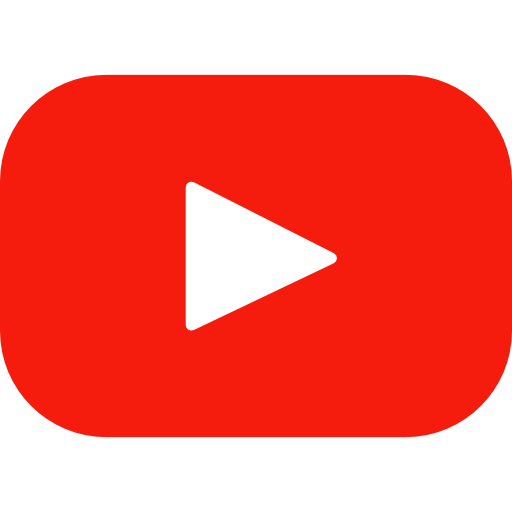 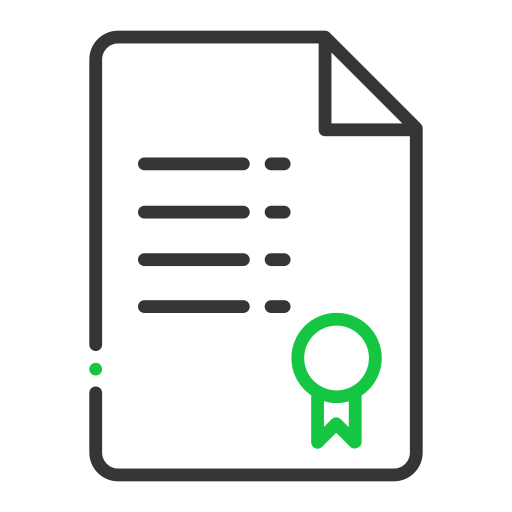 32
[Speaker Notes: Issuance:
For now, can think of it as a signature or blind signature.
The issuer signs the thing, but doesn't necessarily see its contents]
LinkG16
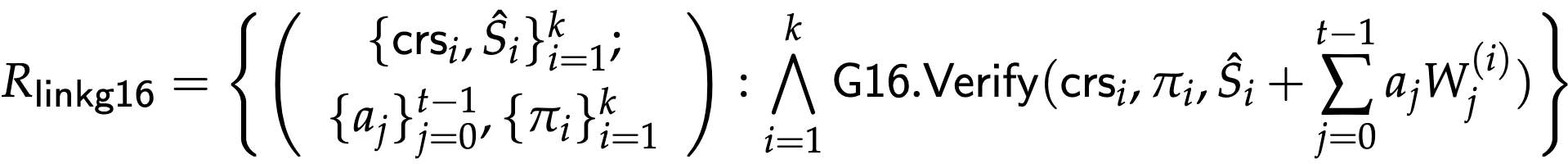 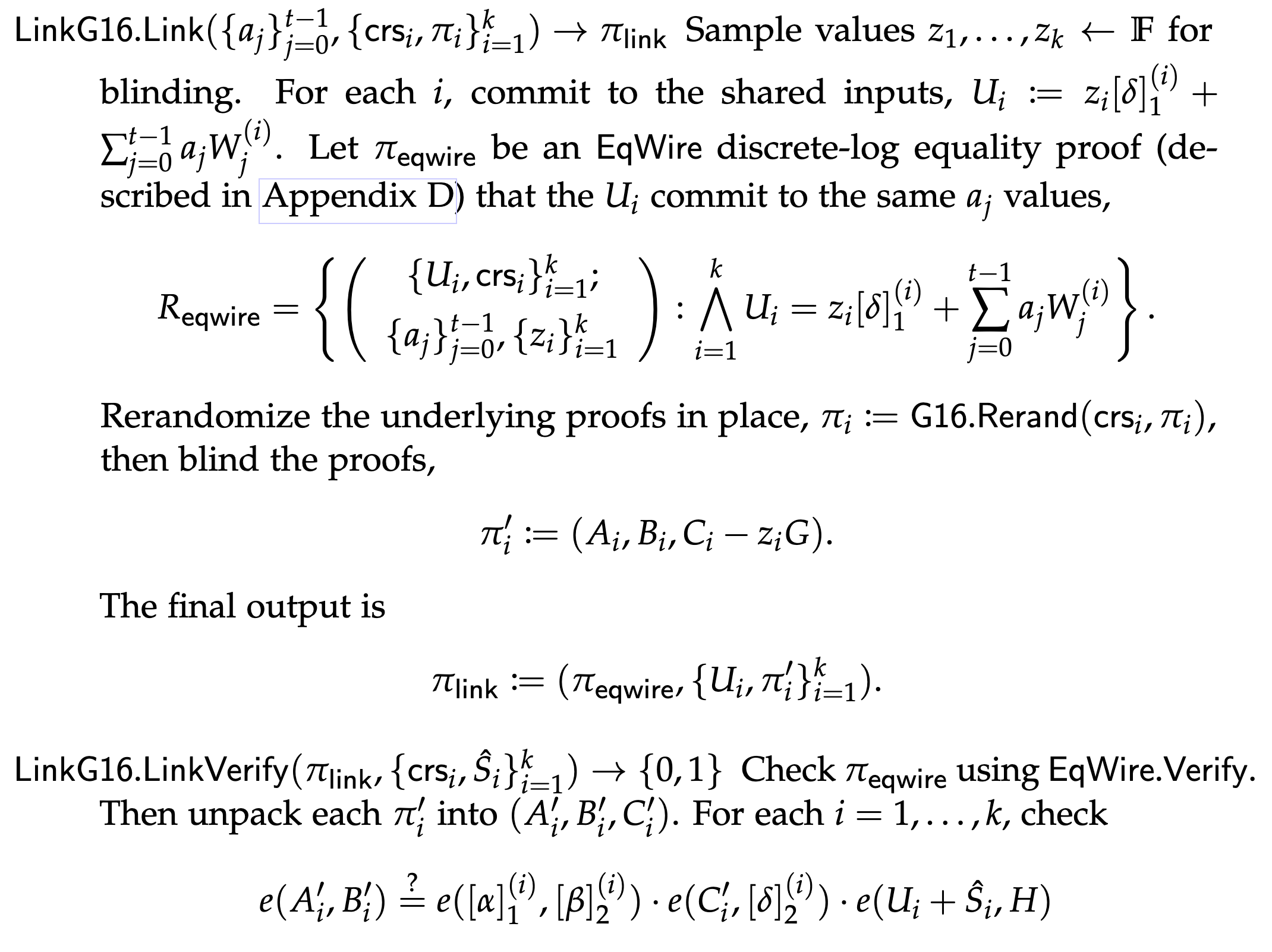 todo: flesh out. include merkle forest optims
text
33
[Speaker Notes: Clone resistance is exactly what we need for our youtube example]